٢- ٥
طرح الاعداد الصحيحة
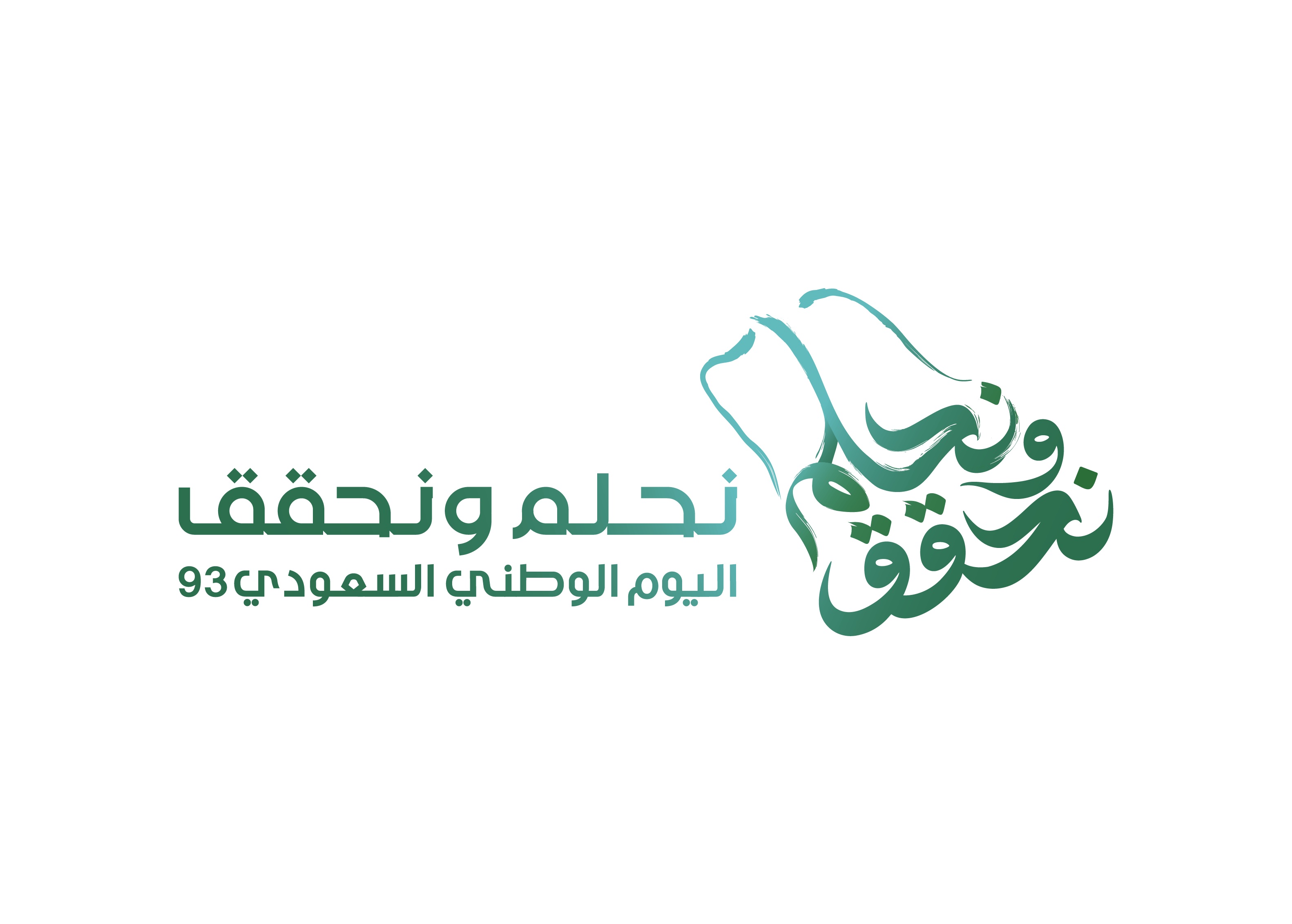 صباح الخير ياوطني 
صباح المجد والعلياء
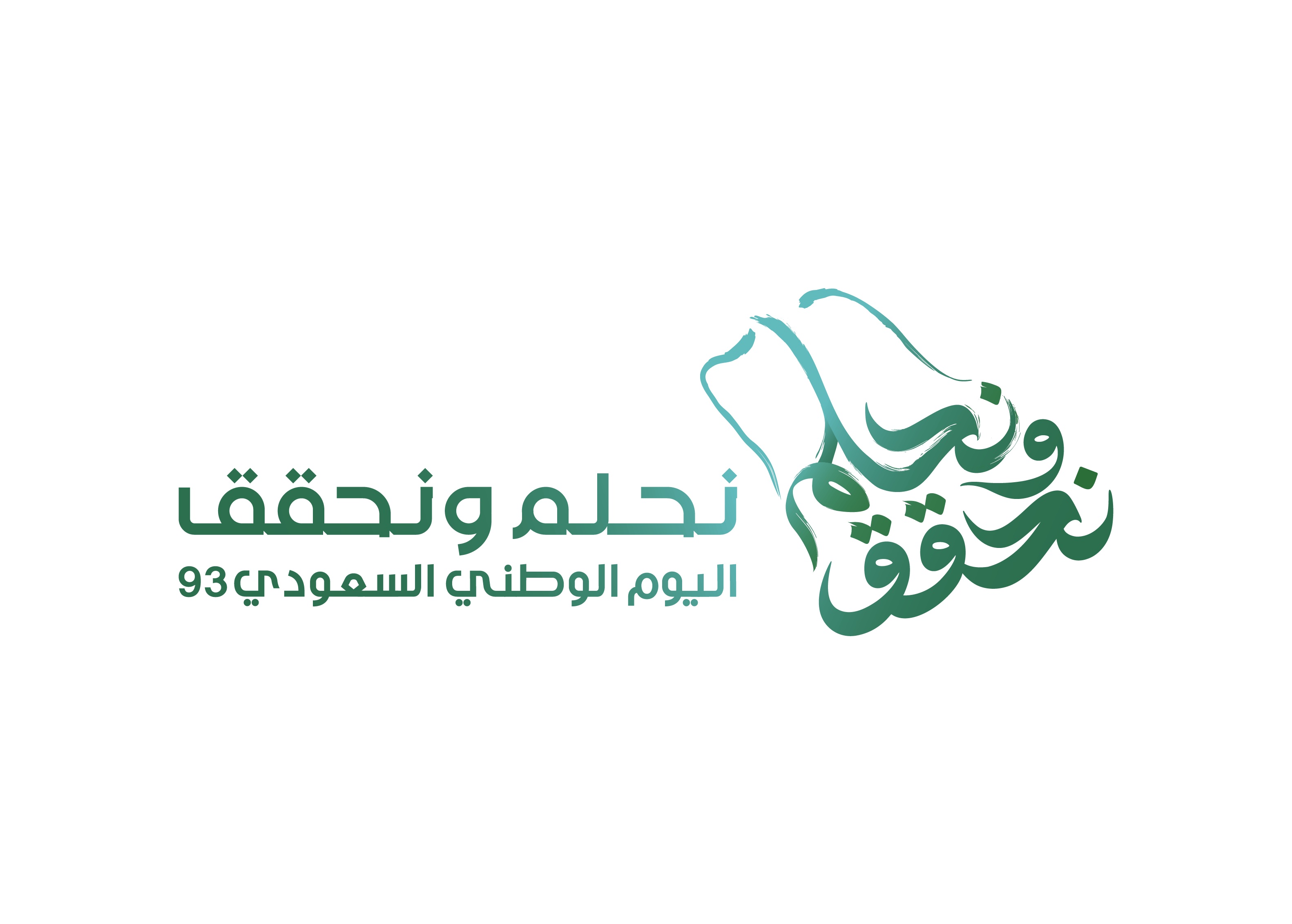 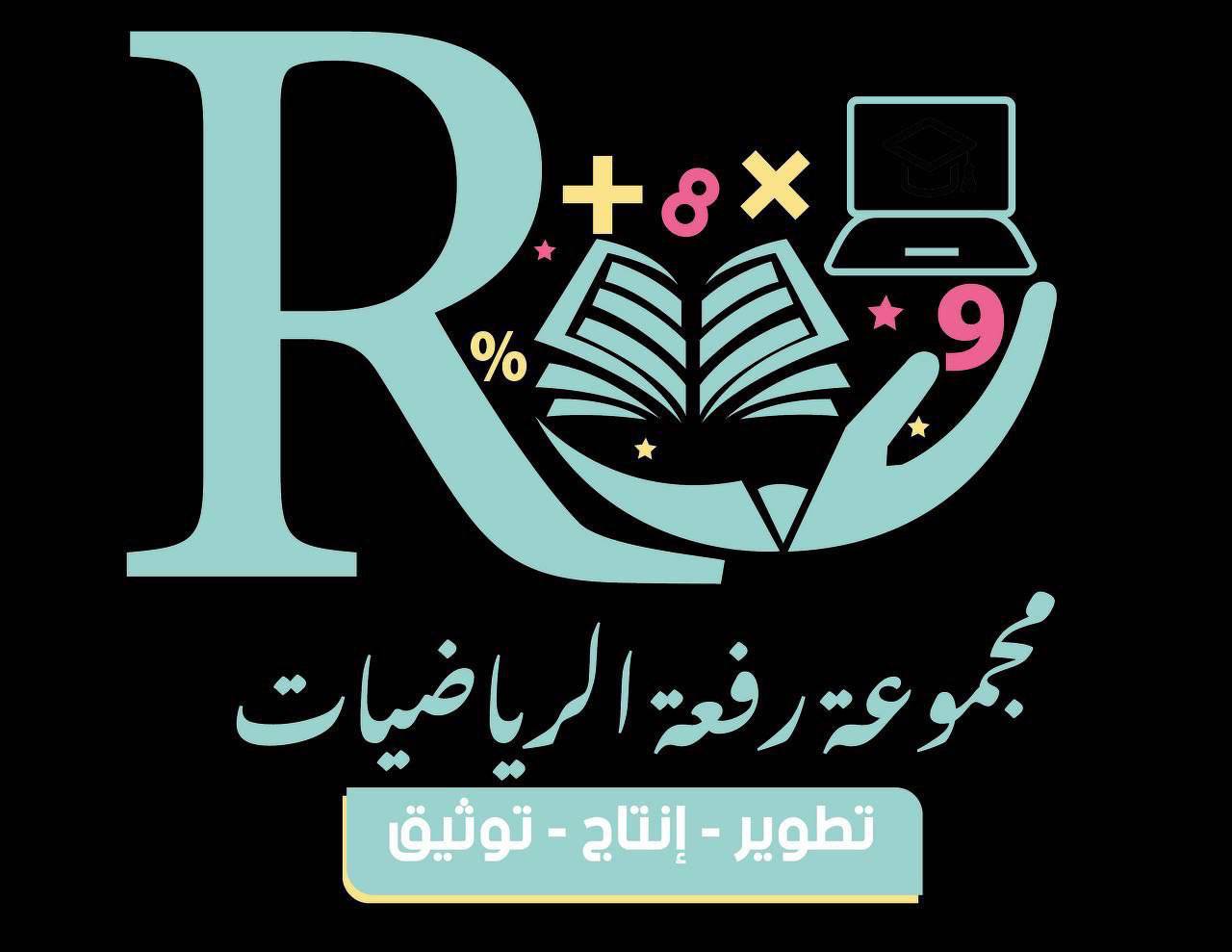 hasnaa-2
حل الواجب
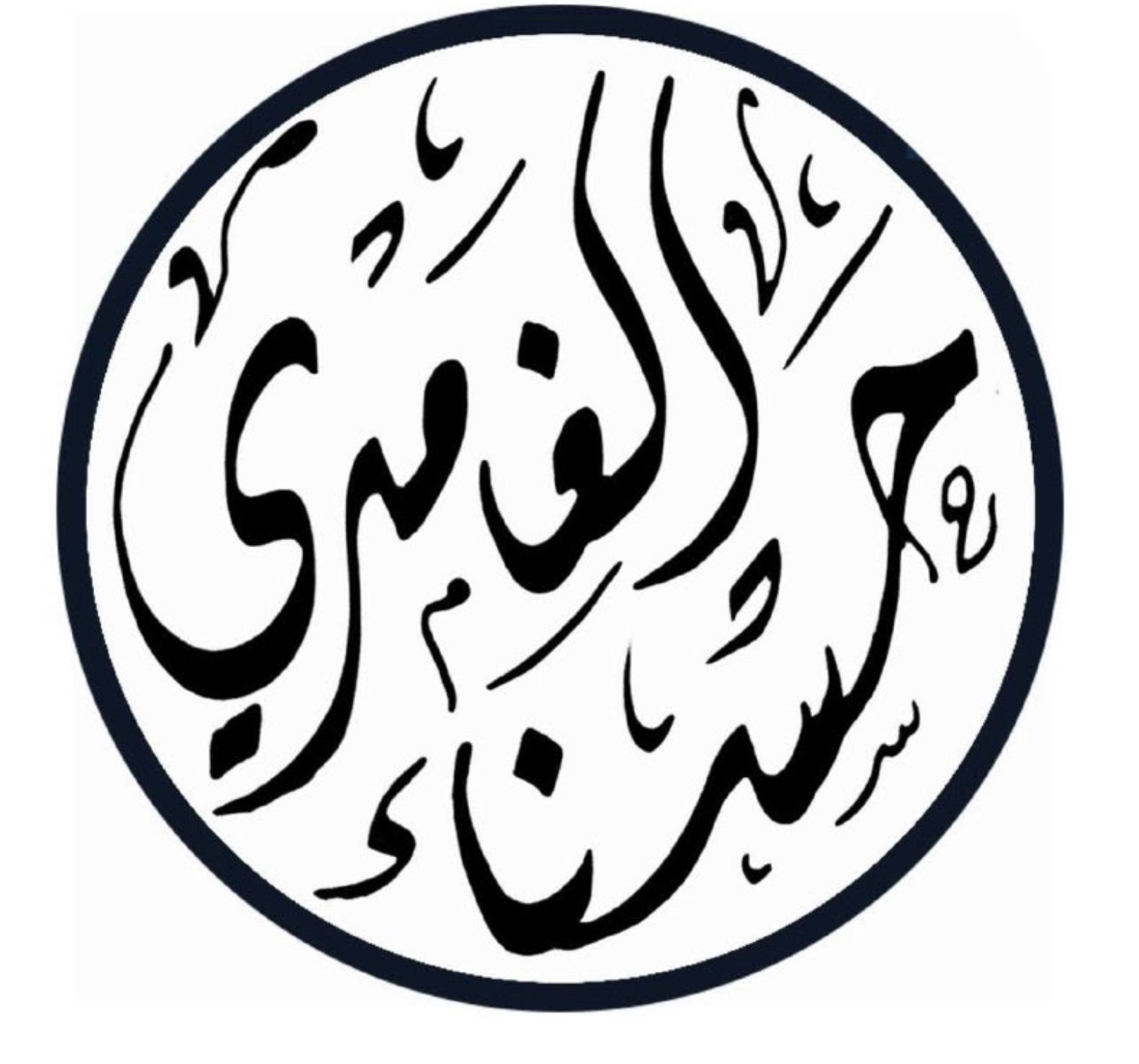 سلسلة عروض رِفعة الرياضيات
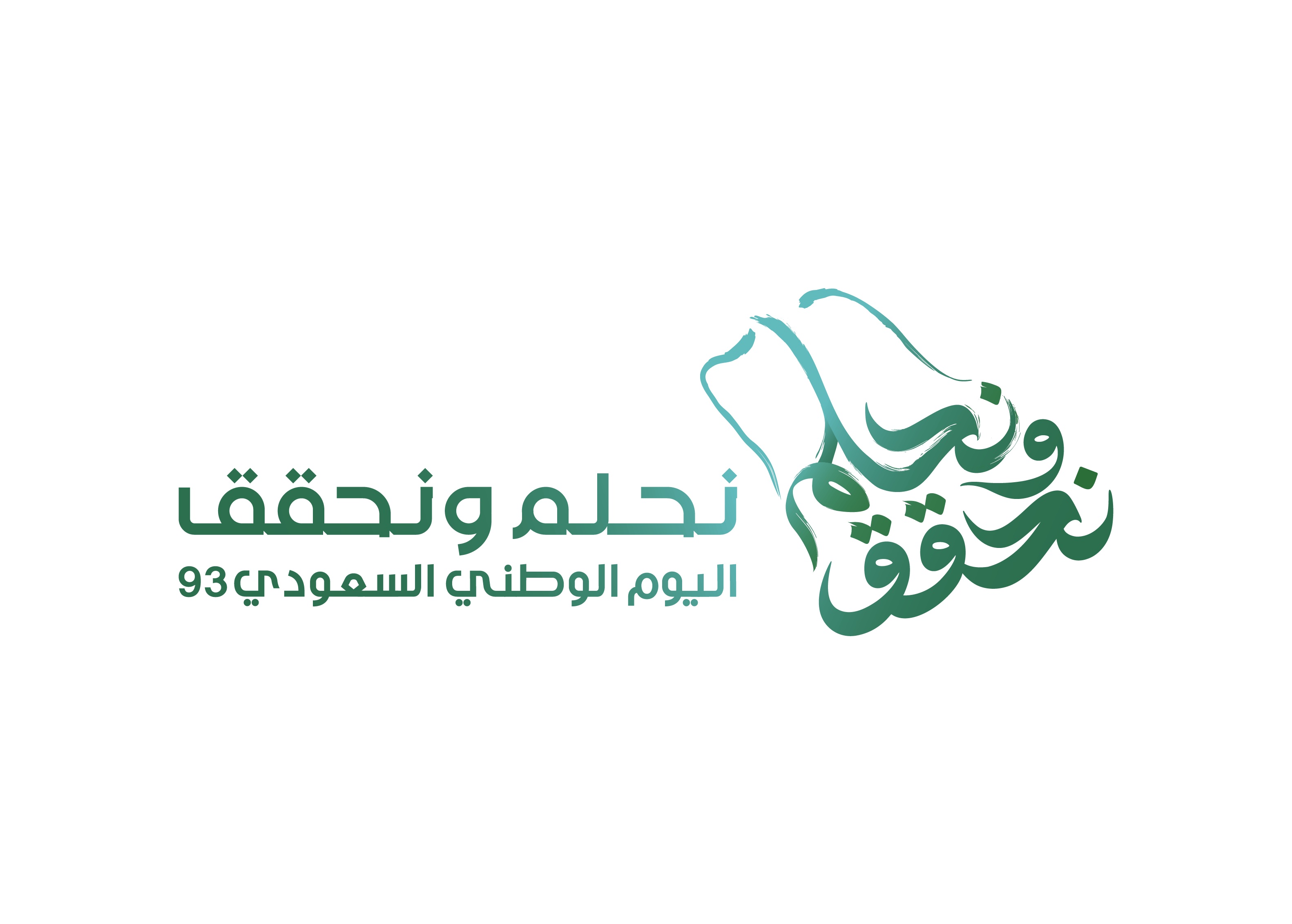 الاعداد الصحيحة والقيمة المطلقة
مقارنة الاعداد الصحيحة وترتيبها
المستوى الأحداثي
جمع الاعداد الصحيحة
طرح الاعداد الصحيحة
ضرب الاعداد الصحيحة
استراتيجية حل المسالة
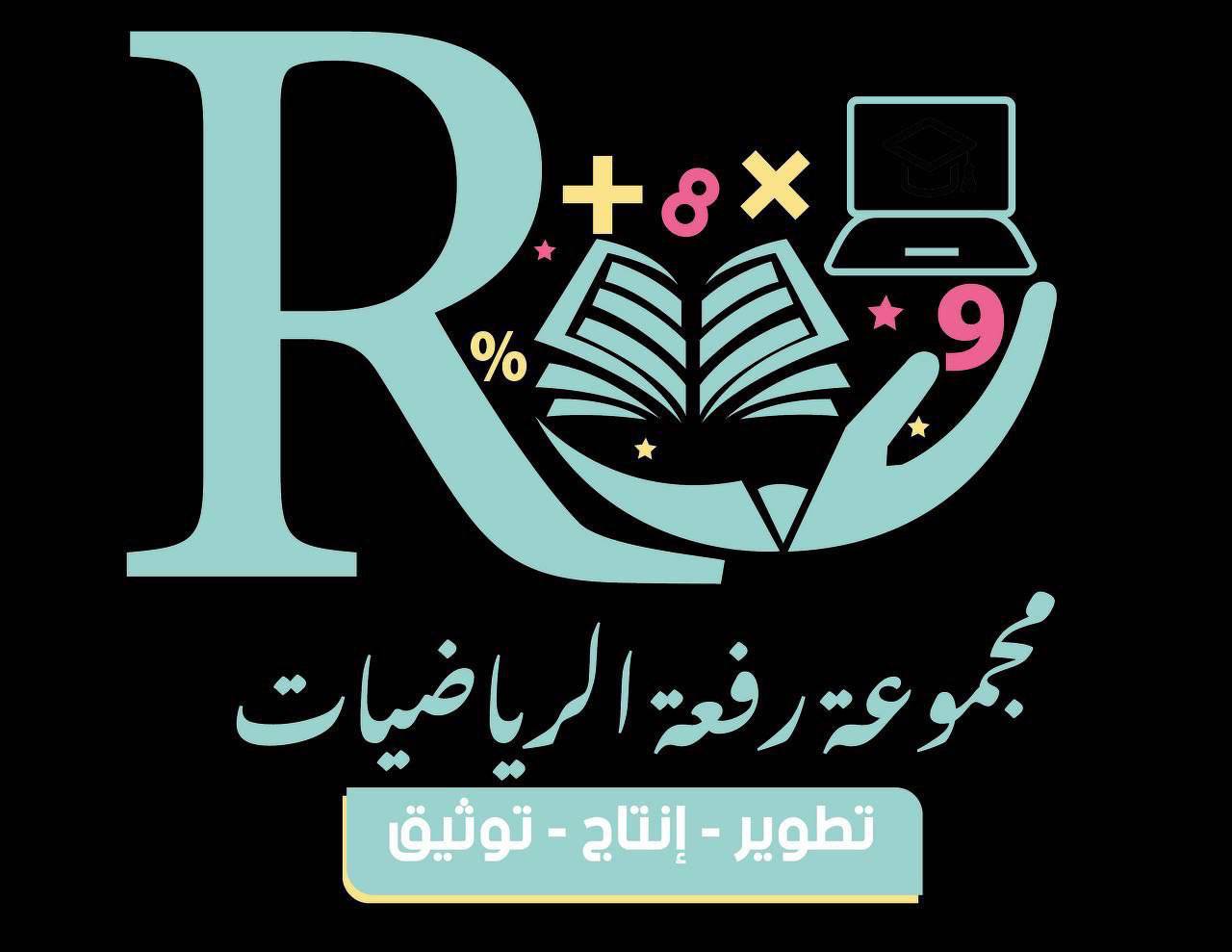 شريط الذكريات
hasnaa-2
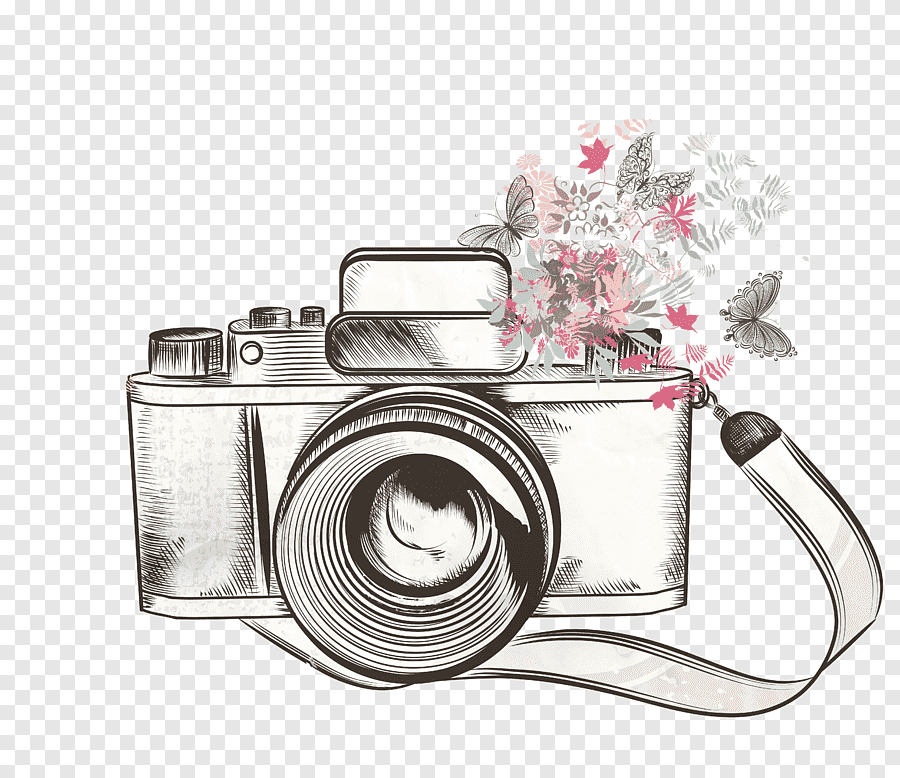 تعلمنا في هذا الفصل
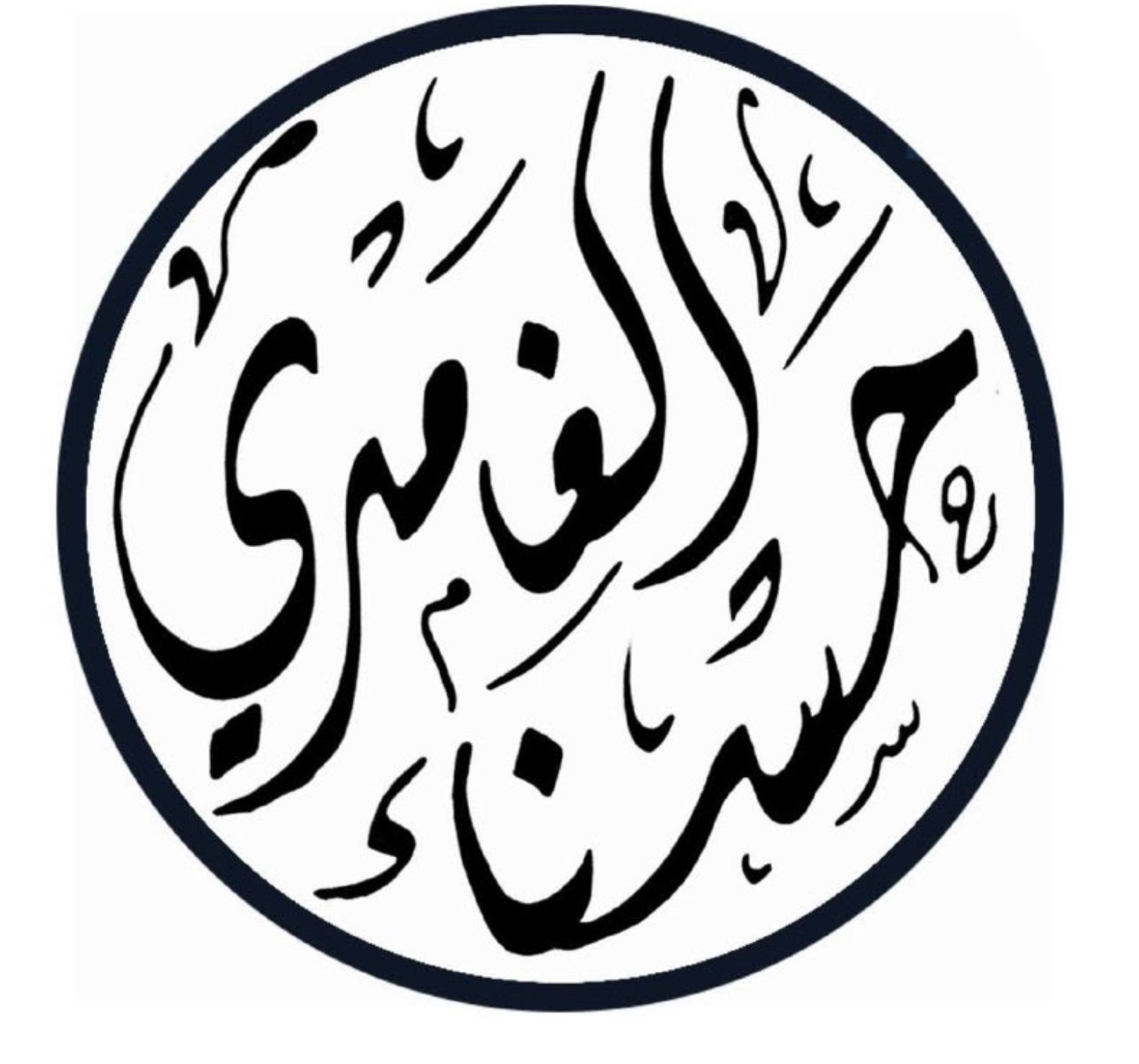 سلسلة عروض رِفعة الرياضيات
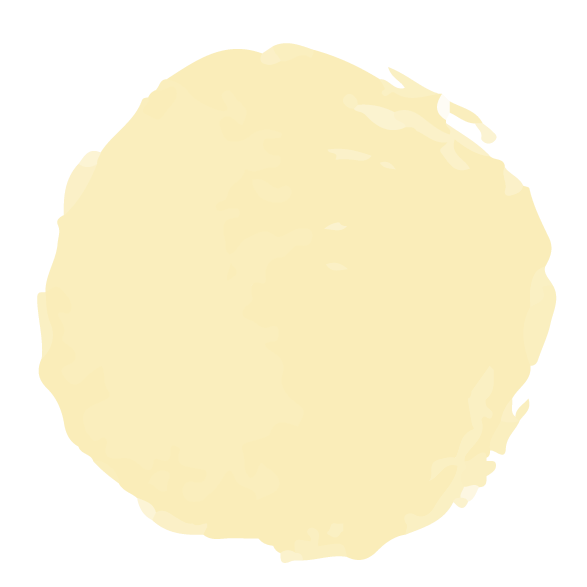 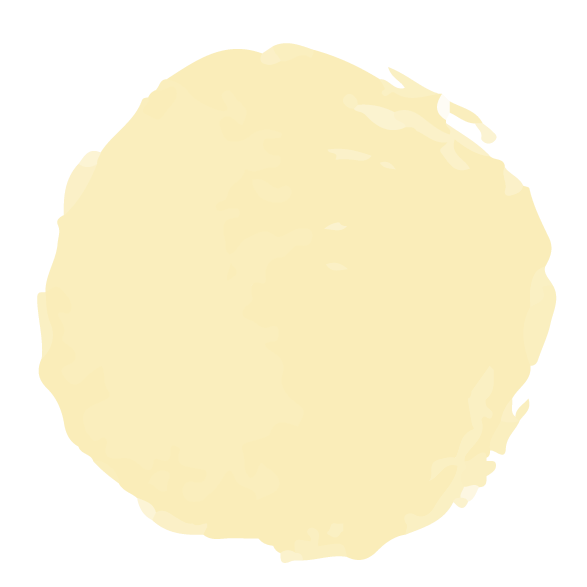 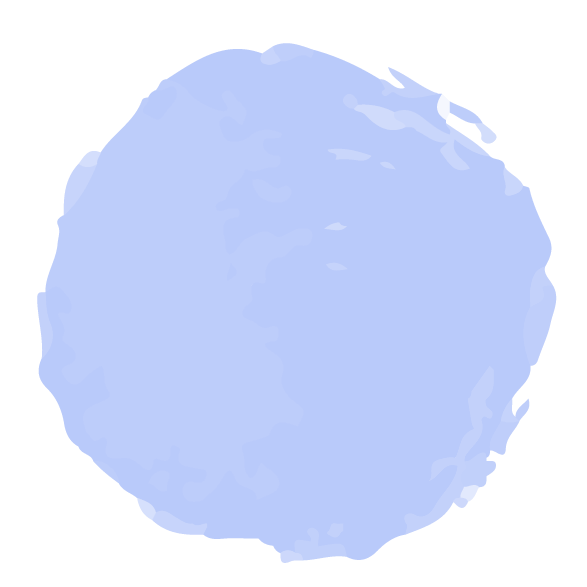 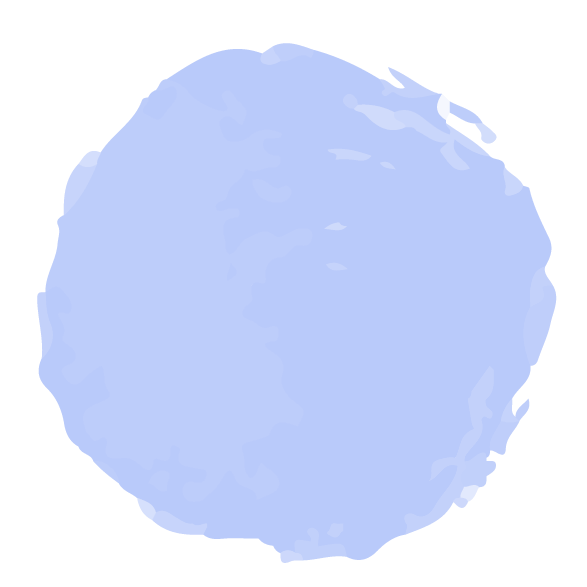 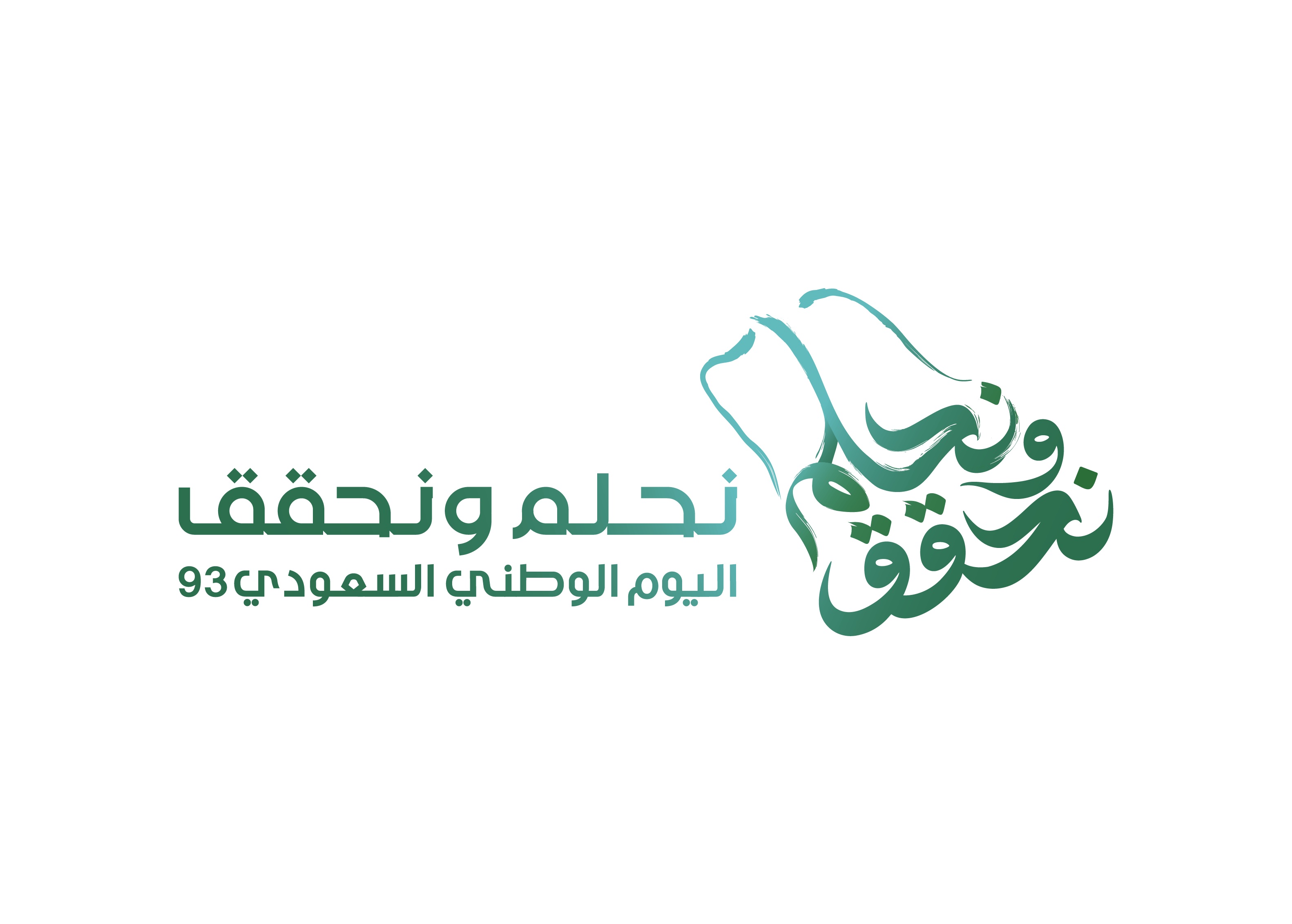 ١
٢
٣
٤✖️(-٥)= ٢٠
النظير الجمعي للعدد ٧ هو ٧
-٣-(-٥)= ٢
تحصلين على درجة
٤
مهارة سابقة
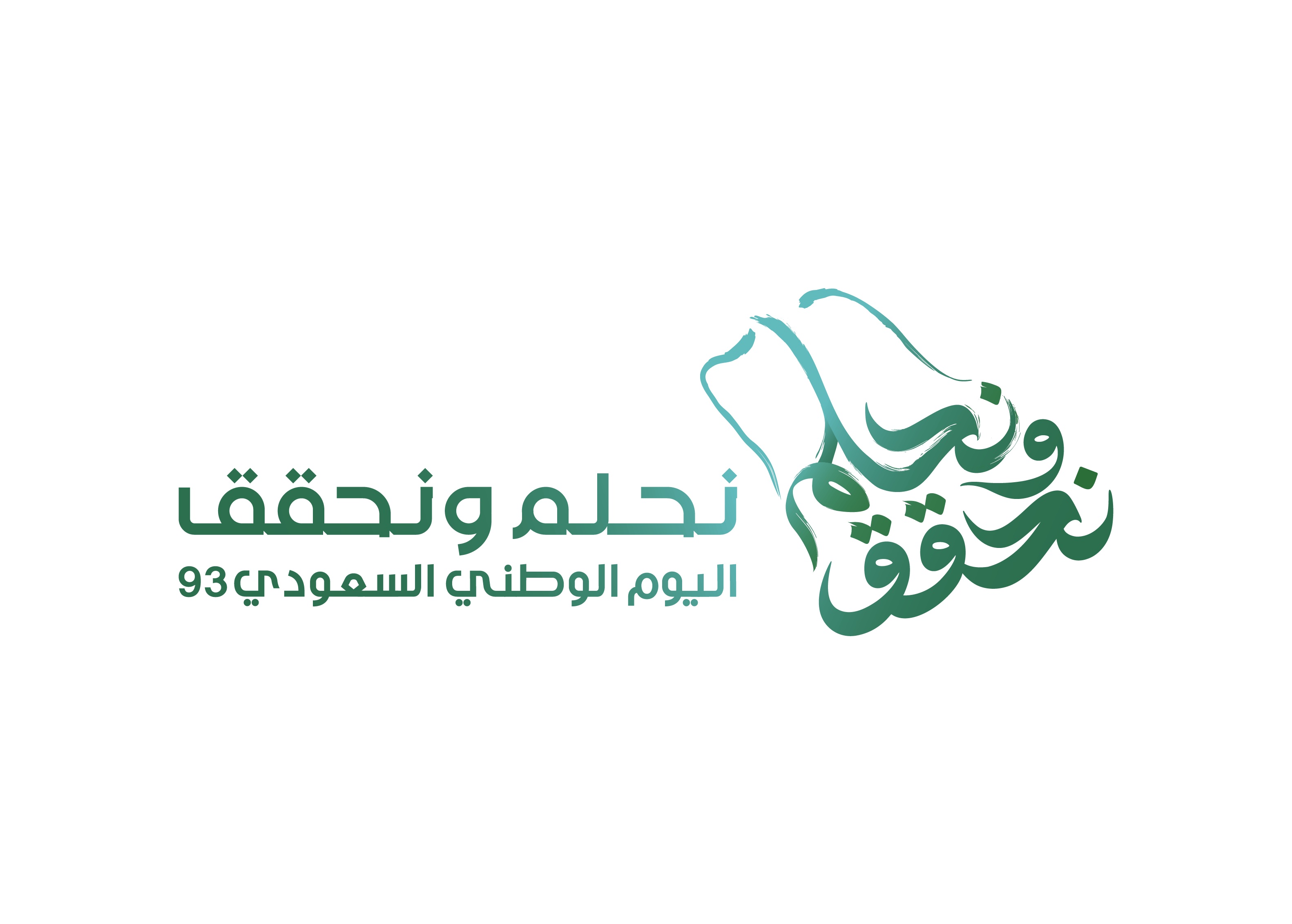 علمتني الرياضيات
ان سالب بعد سالب يعني موجب فالمصيبة بعد المصيبة تعني الفرج
التاريخ
الحصة
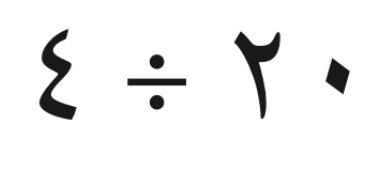 احسب
صفحة
٨٤
استراتيجية التصفح
(  توزيع  ، تجزيء ،تقسيم …)
قسمة
مرادف كلمة
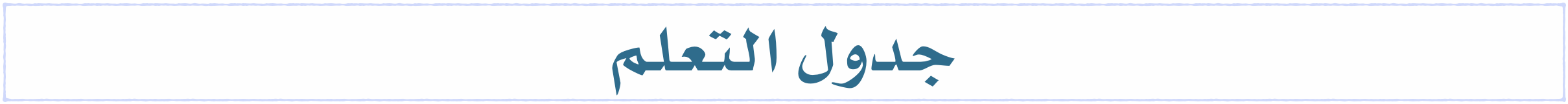 ماذاسنتعلم
ماذا نعرف
ماذا تعلمنا
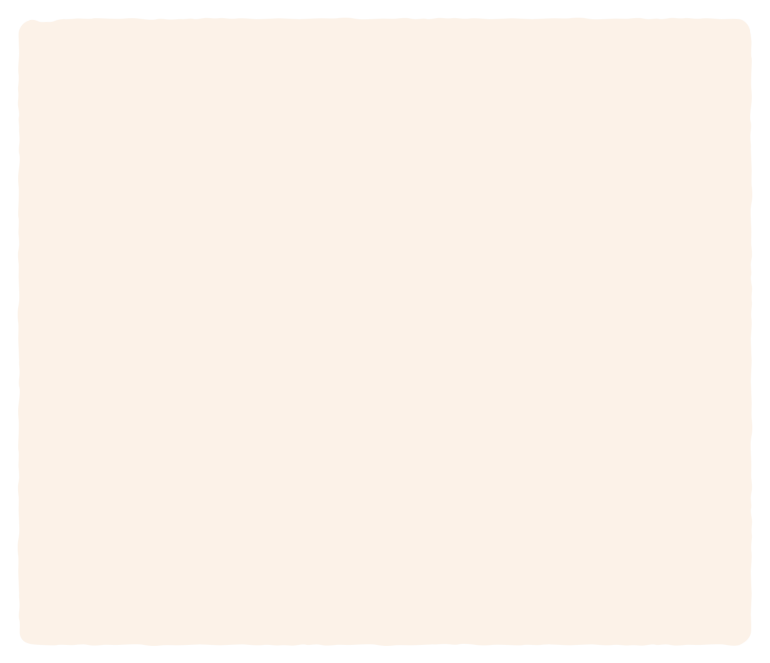 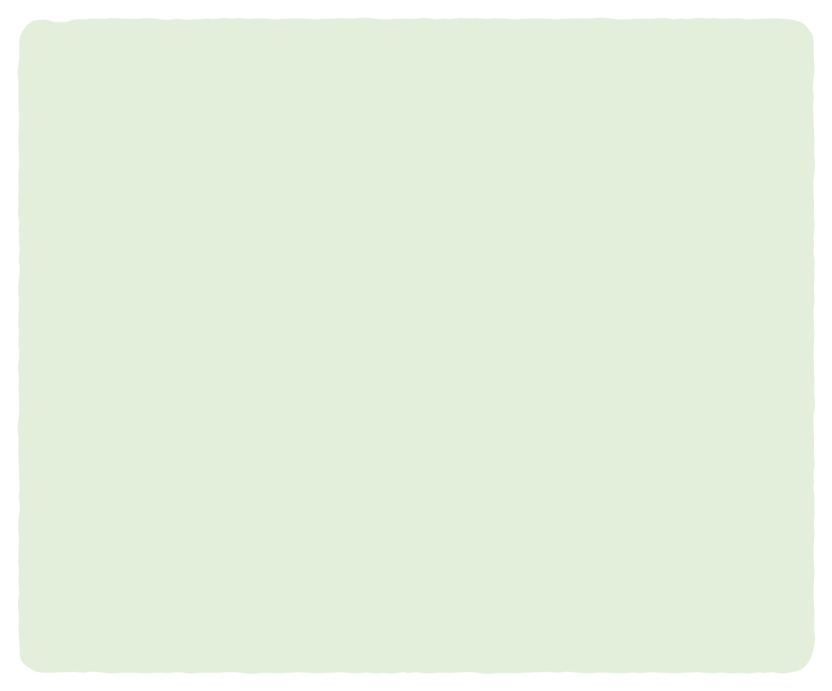 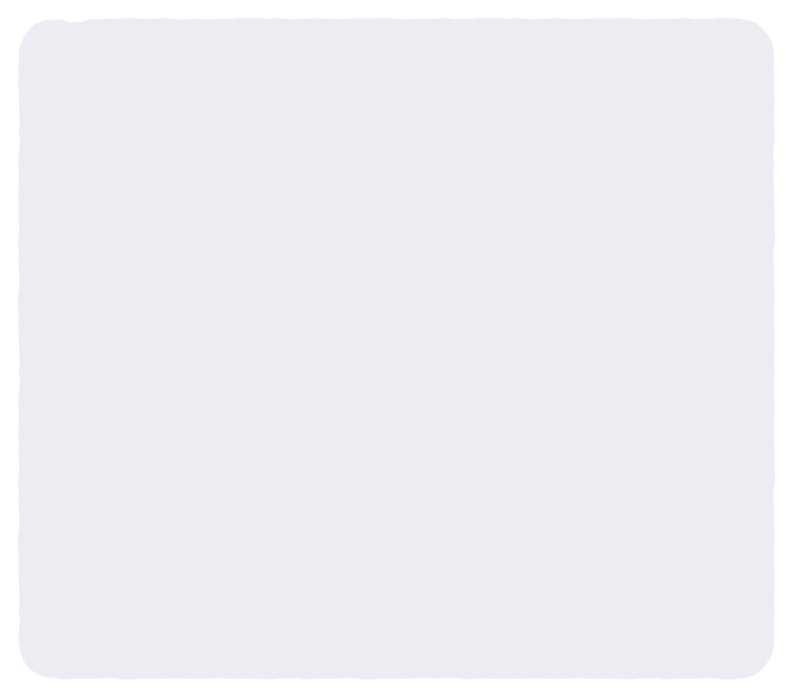 🎯 اجد قسمة عددًا 
صحيحًا على  اخر
ضرب الاعداد الصحيحة
القسمة في الحياة
القسمة في القران
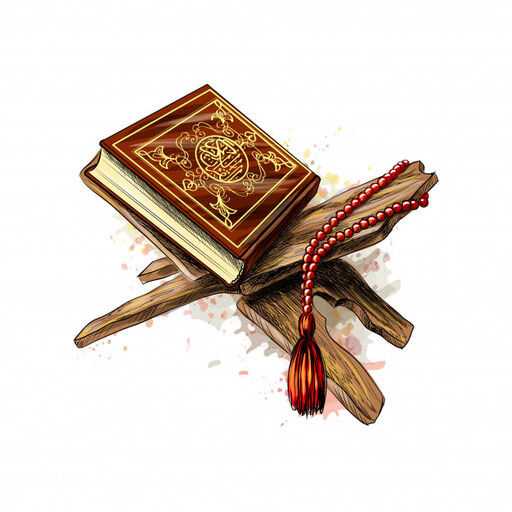 يستخدم في كافة المجالات 
اعطي امثلة
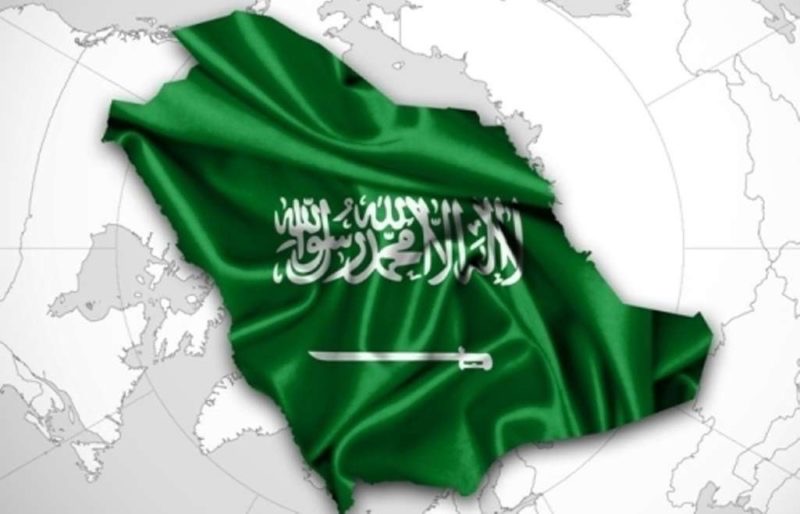 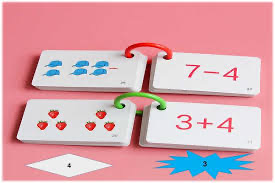 وَإِذَا حَضَرَ الْقِسْمَةَ أُولُو الْقُرْبَىٰ وَالْيَتَامَىٰ وَالْمَسَاكِينُ فَارْزُقُوهُم مِّنْهُ وَقُولُوا لَهُمْ قَوْلًا مَّعْرُوفًا
التعليم
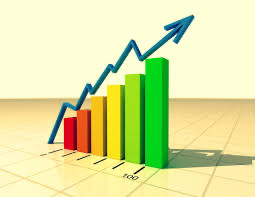 الاقتصاد
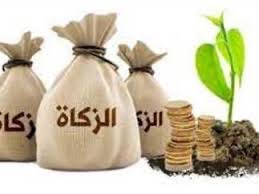 الزكاة
٨٤
نشاط
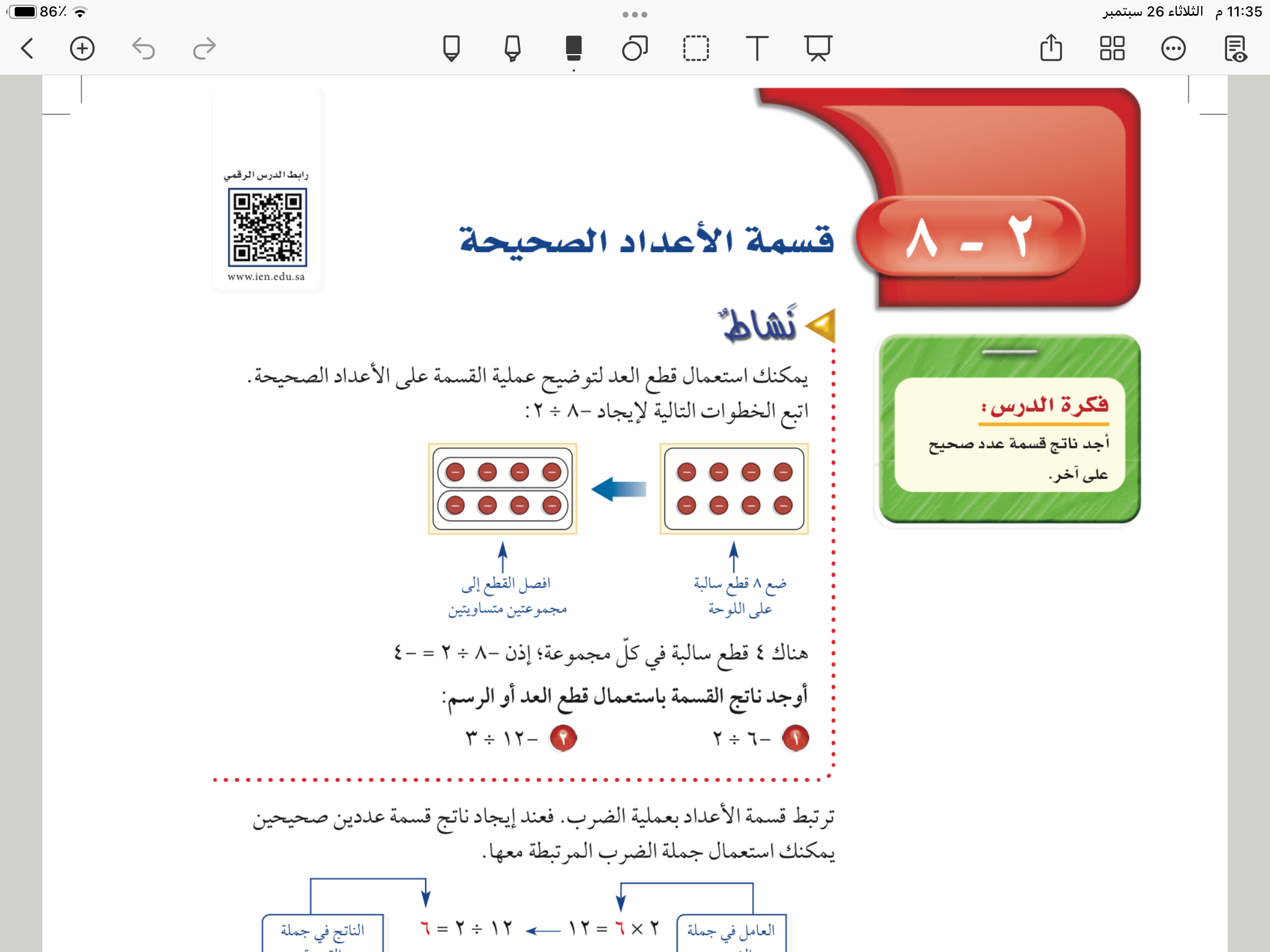 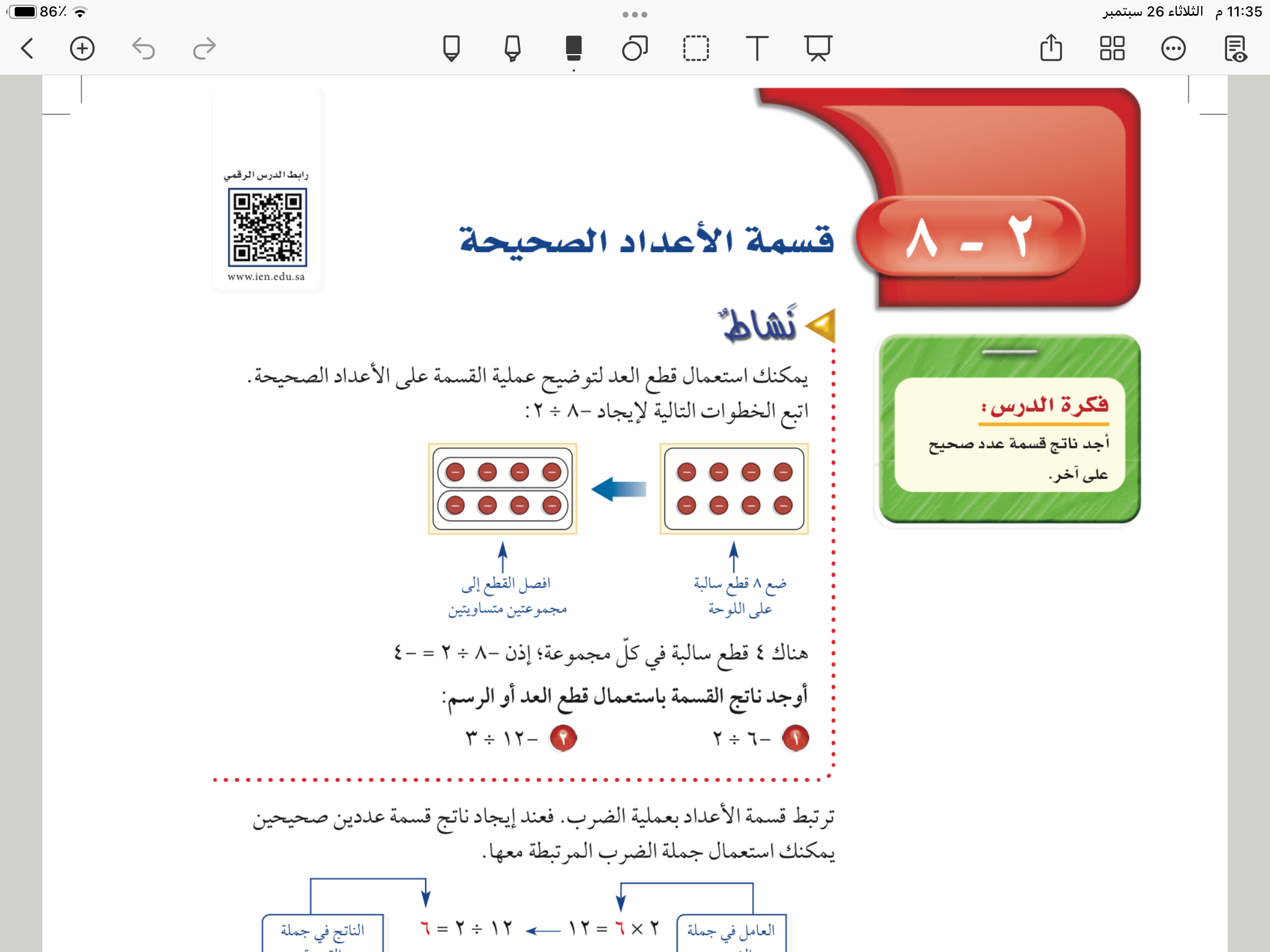 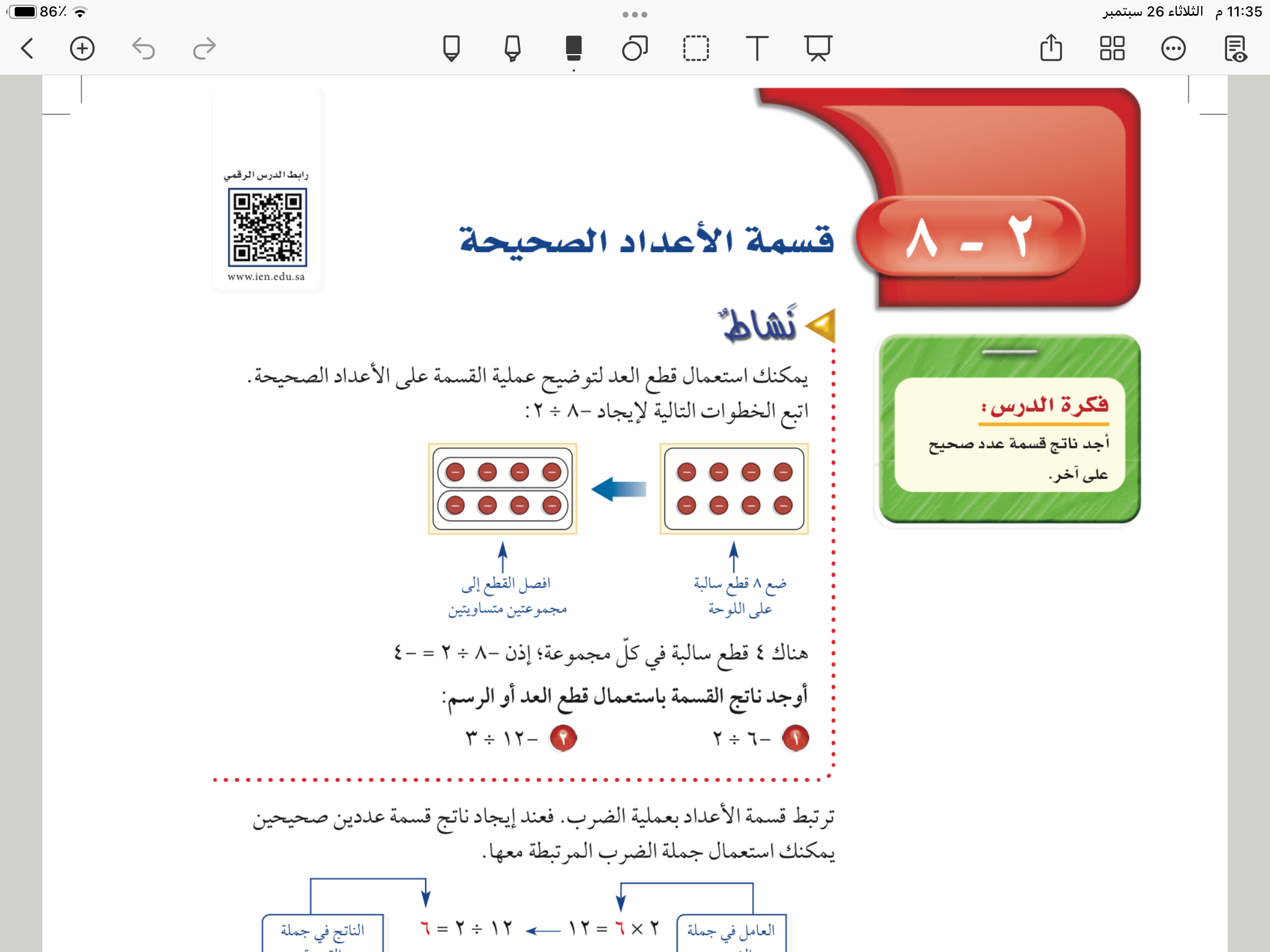 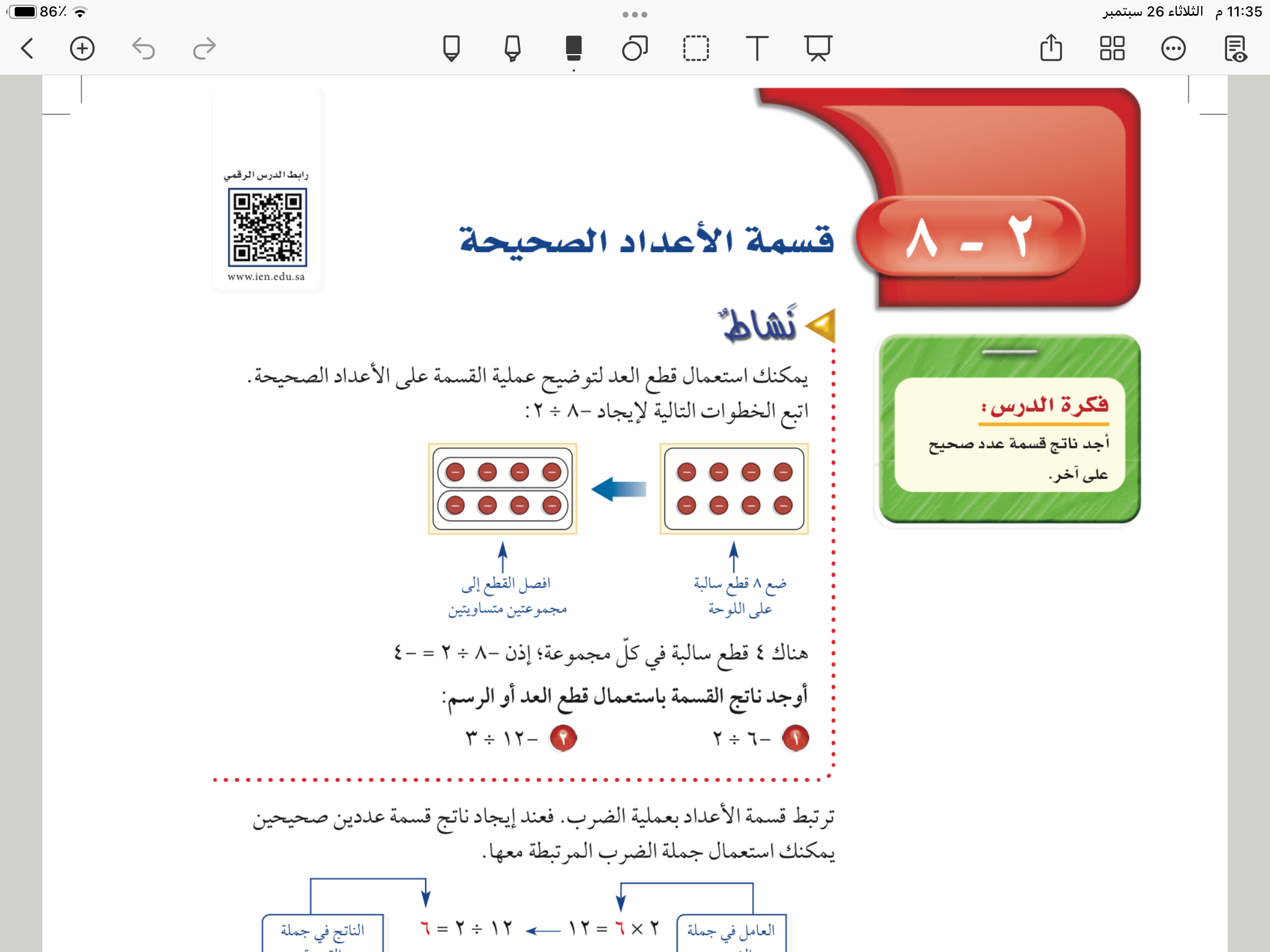 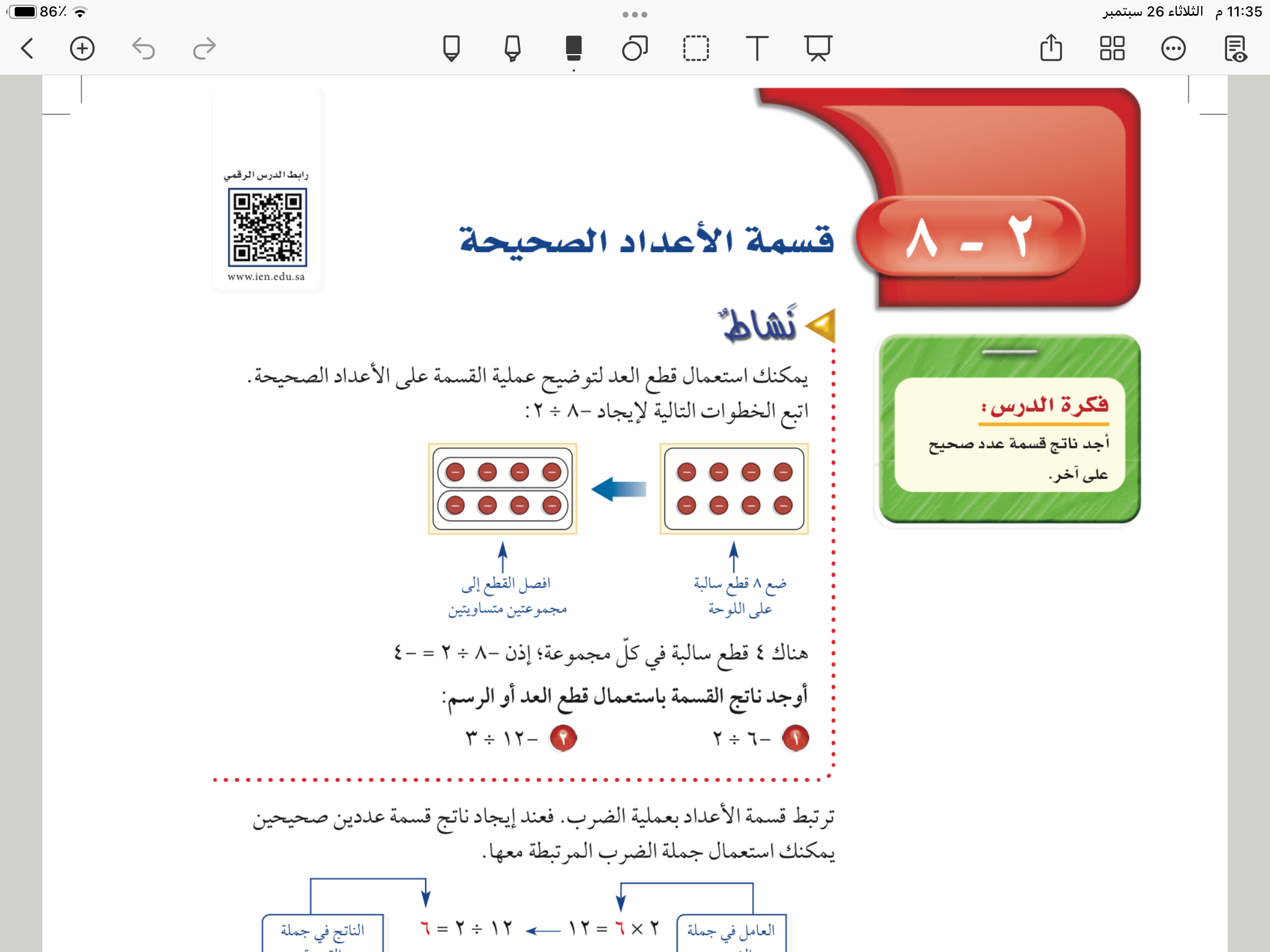 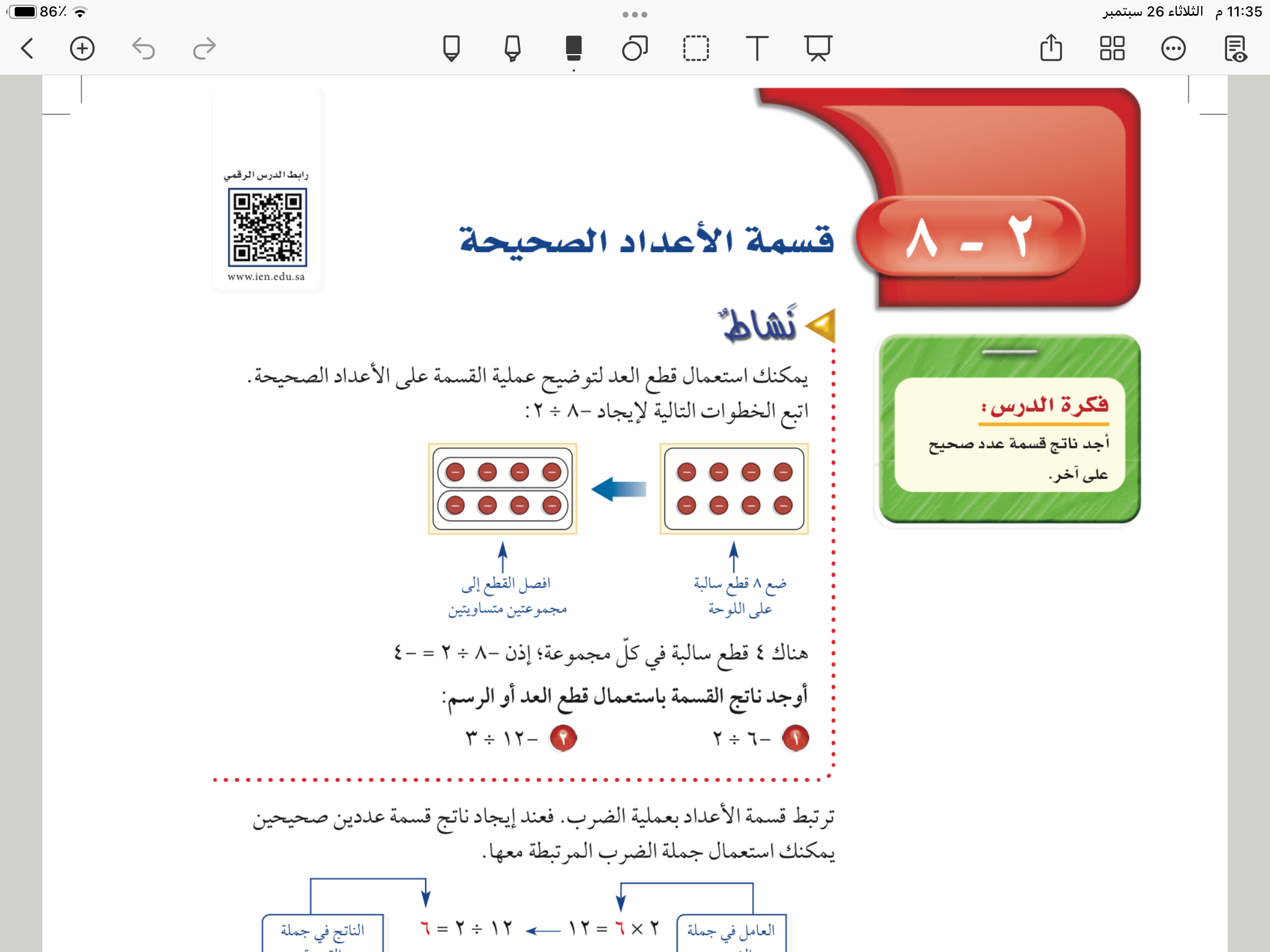 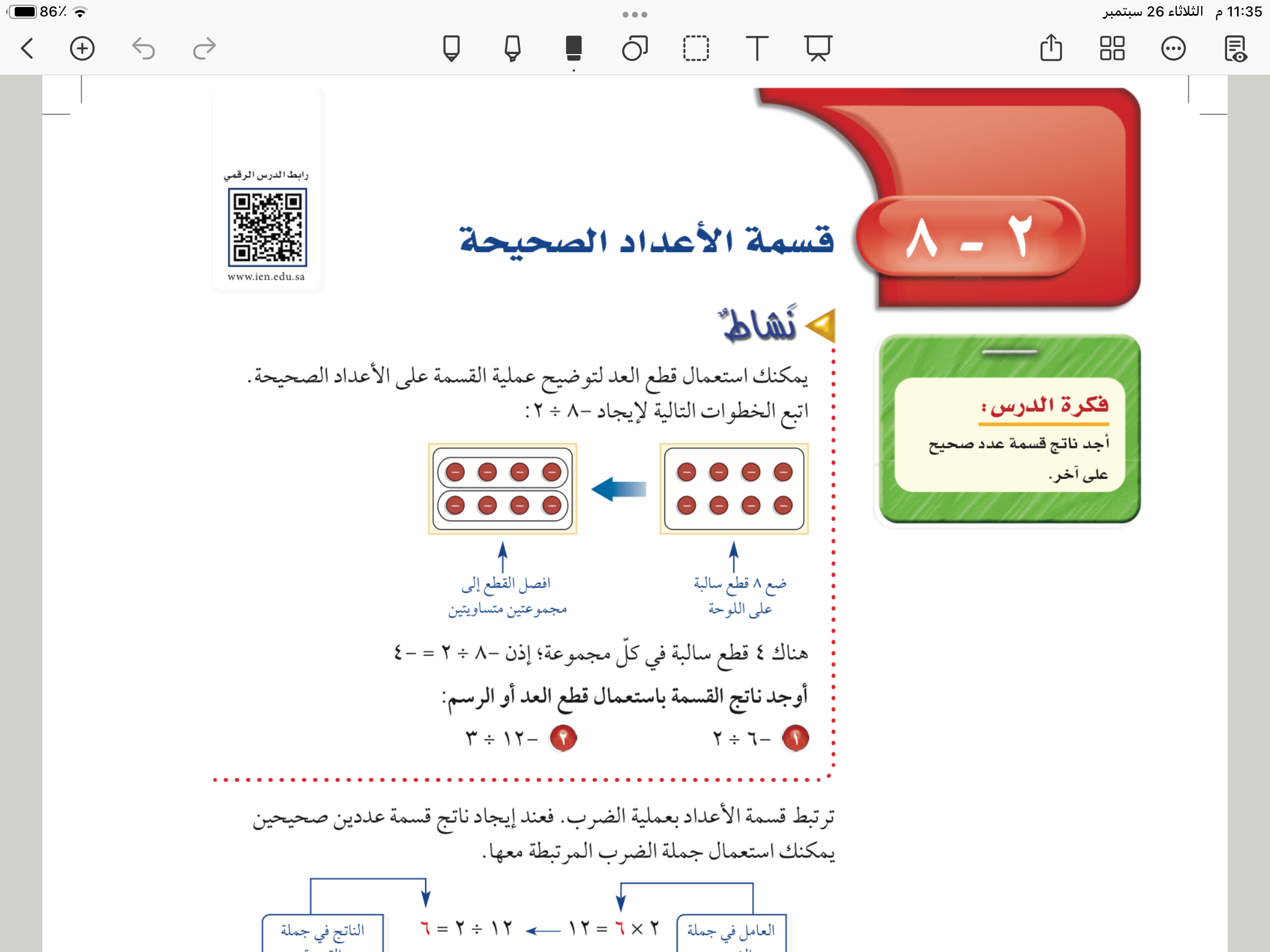 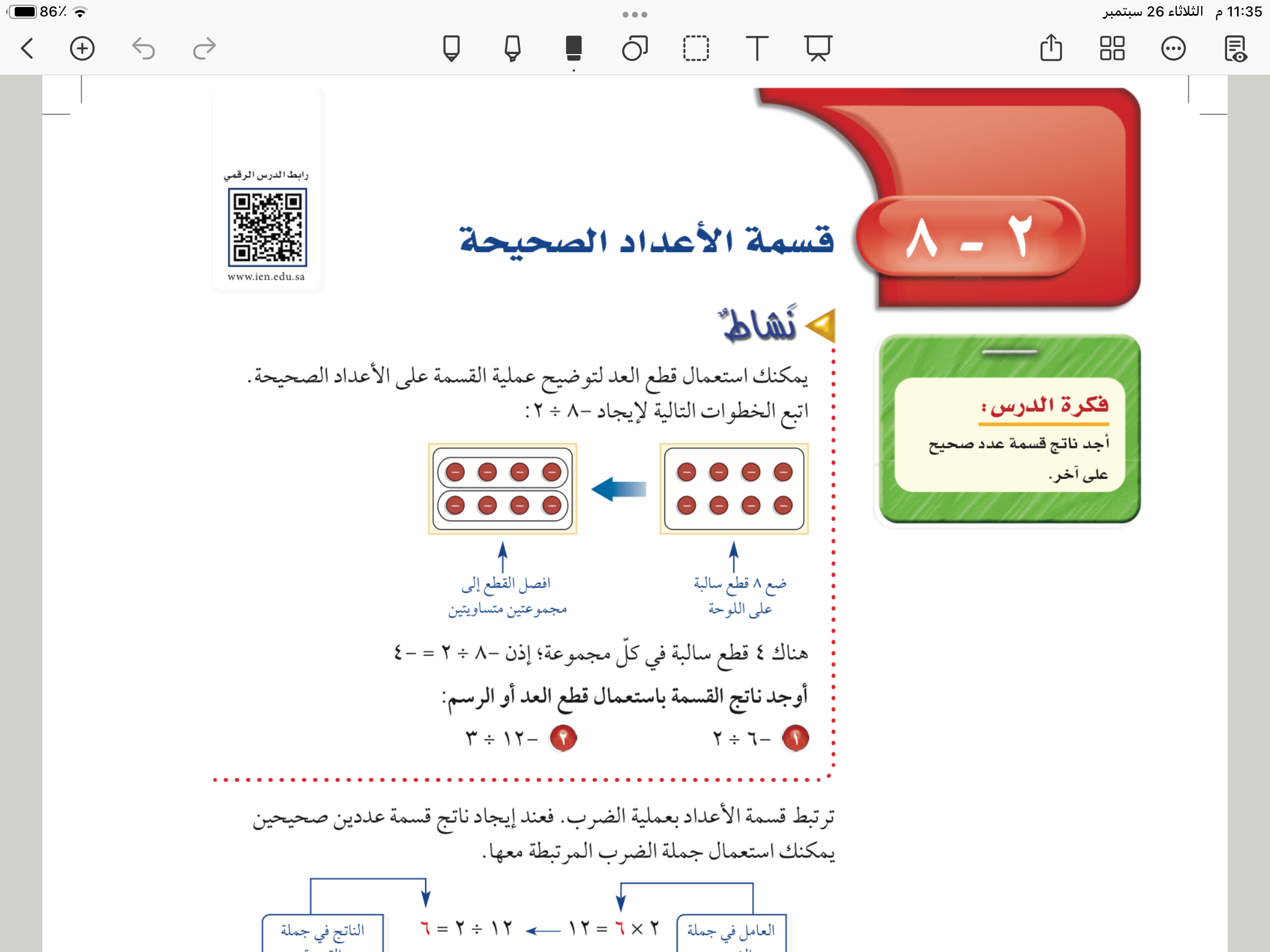 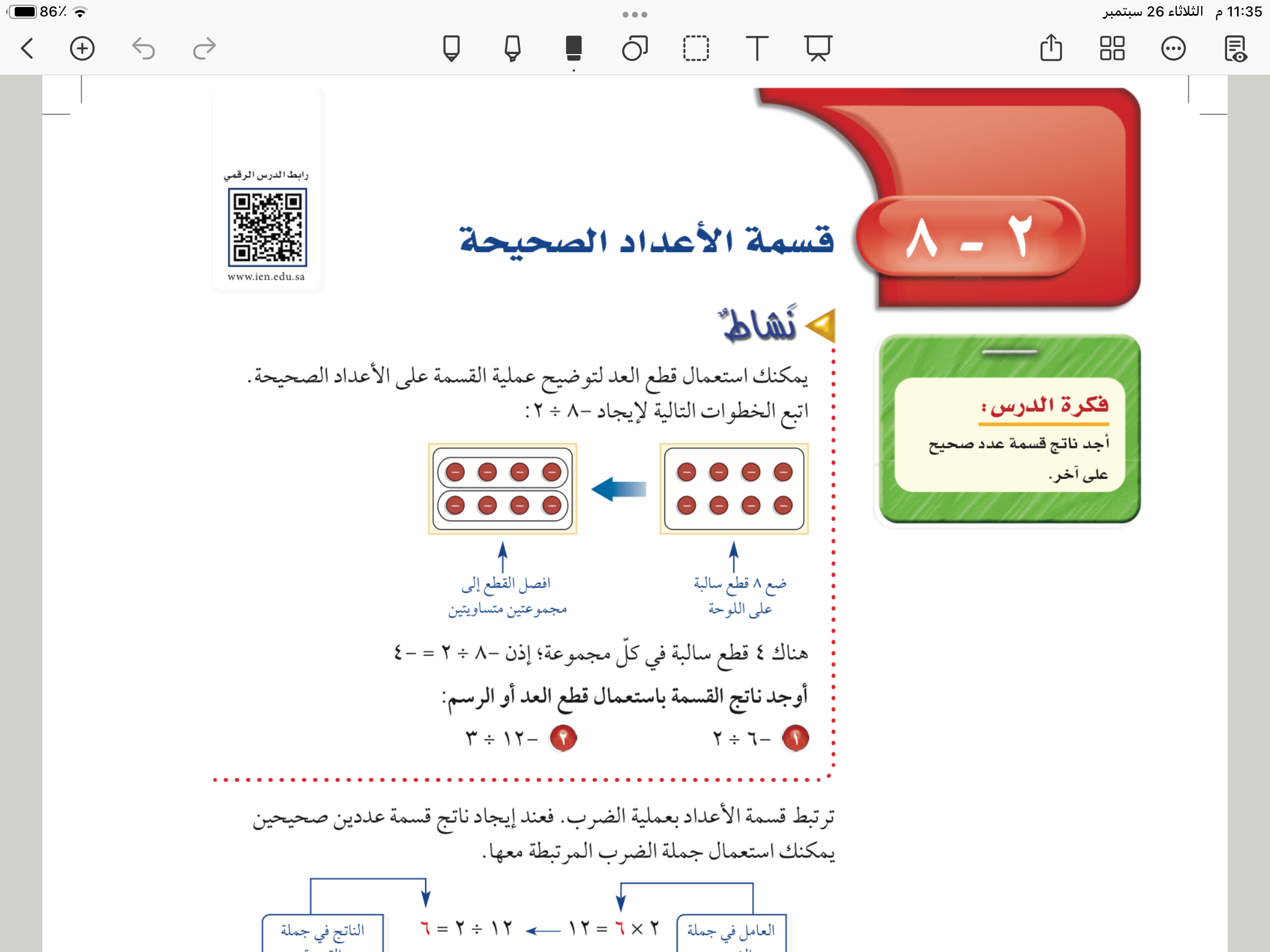 -٤
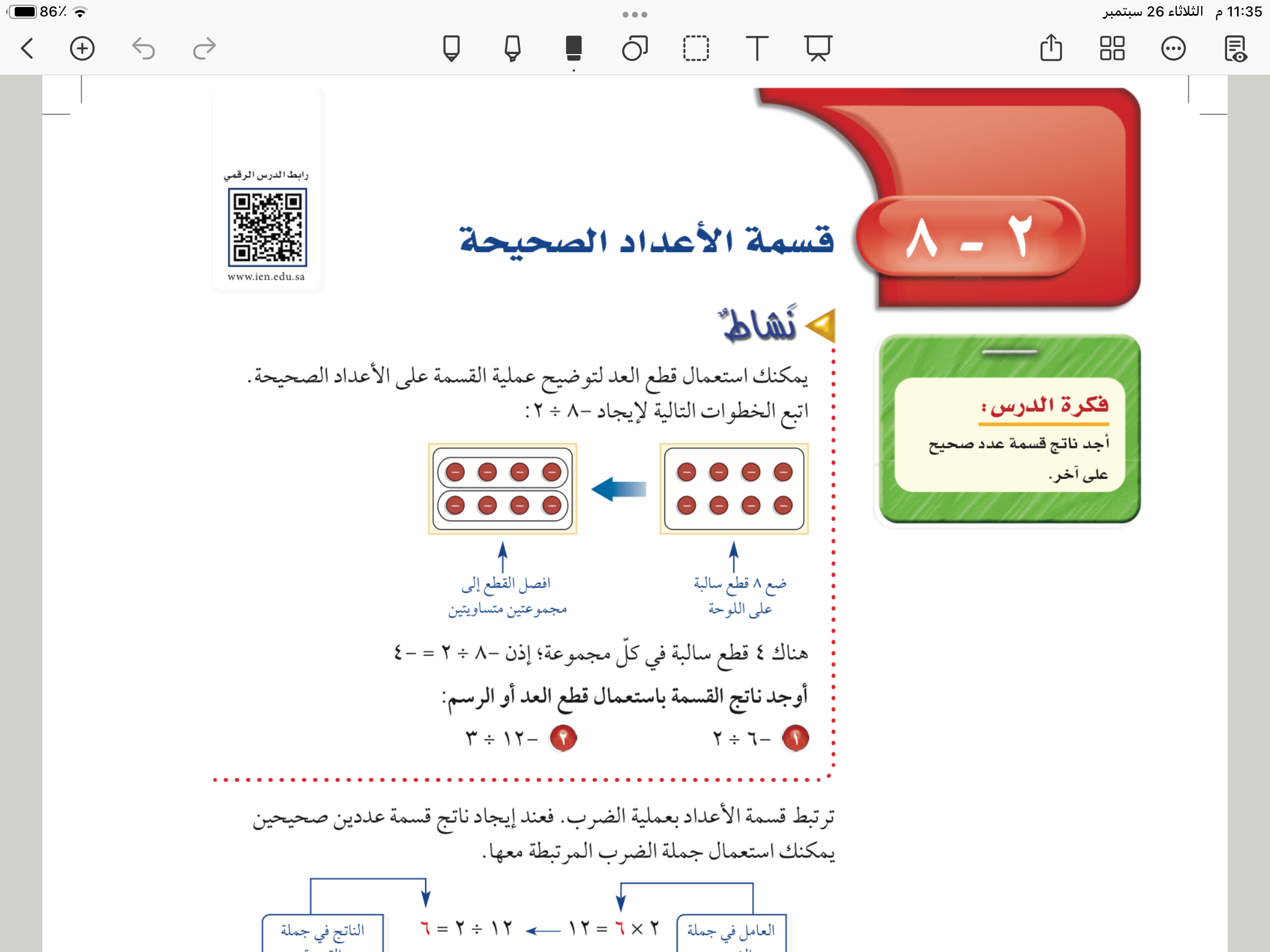 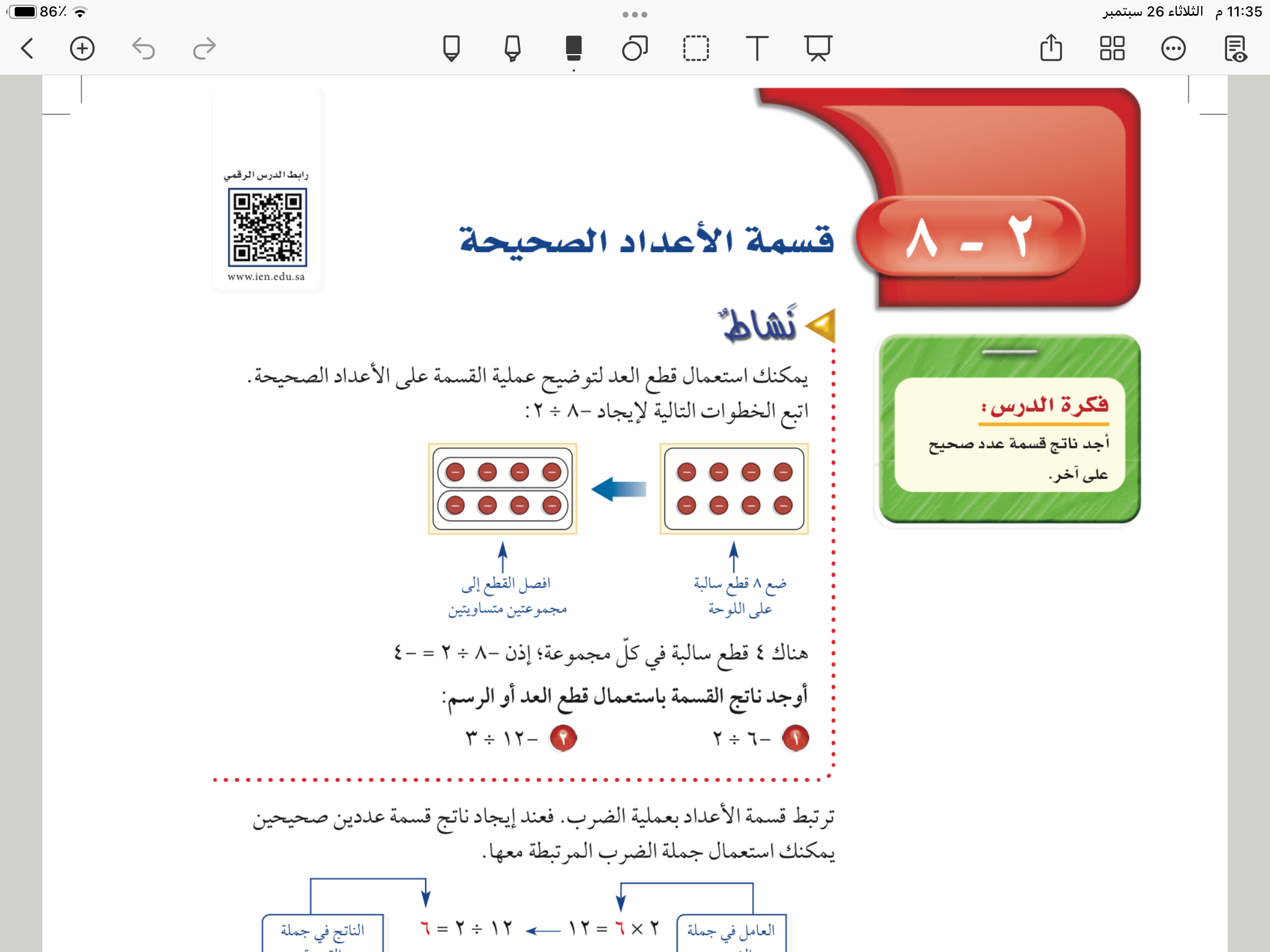 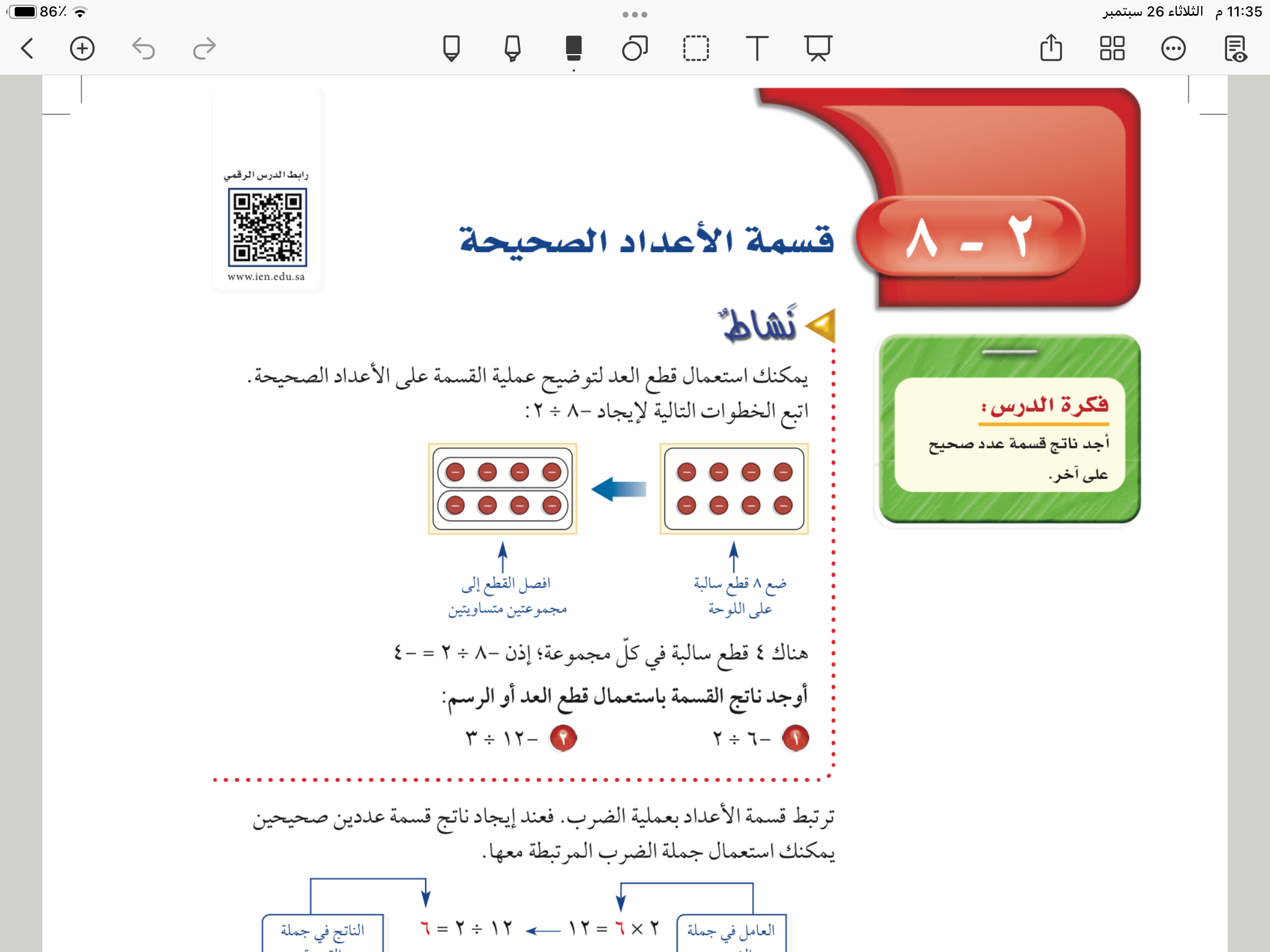 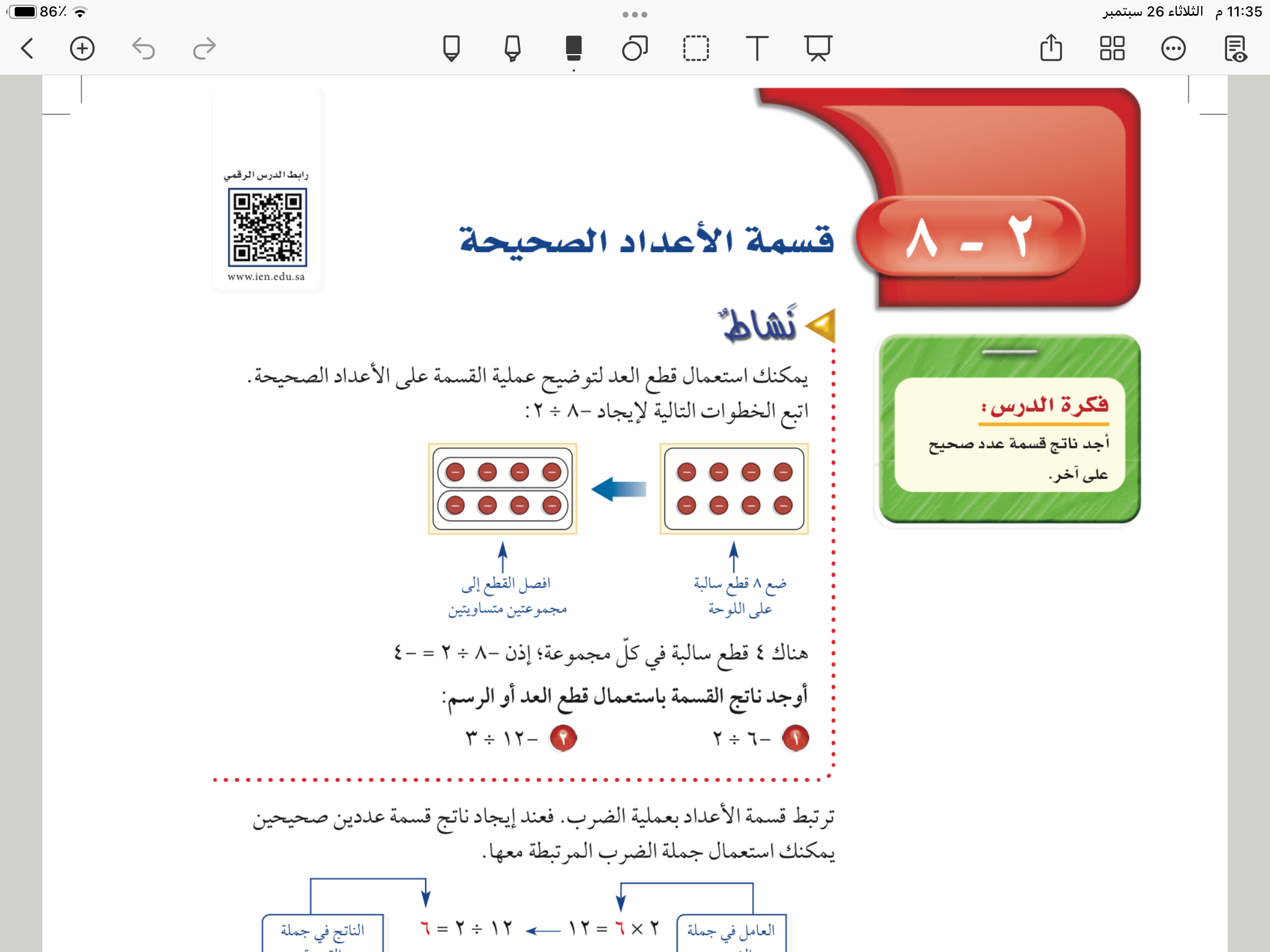 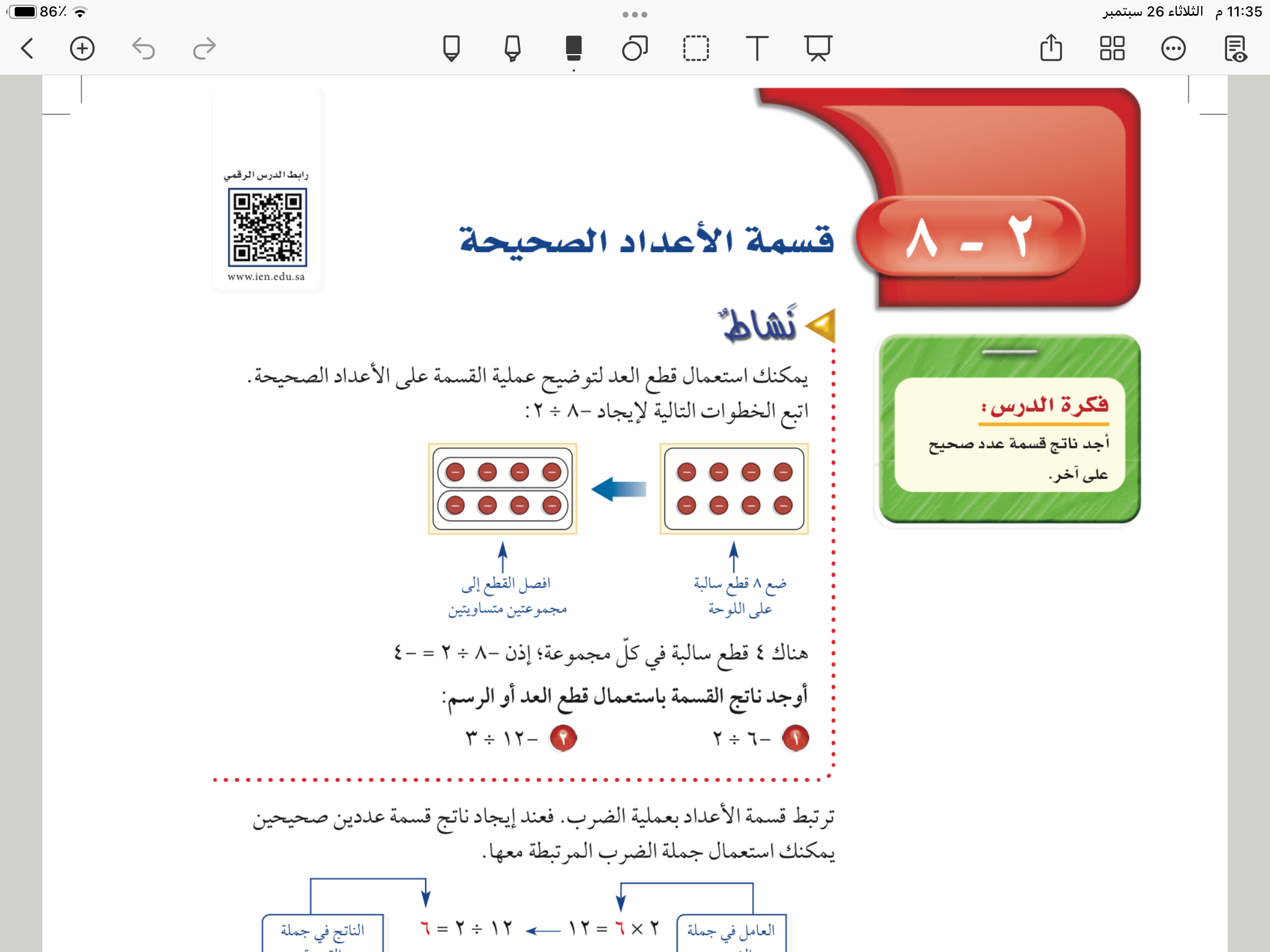 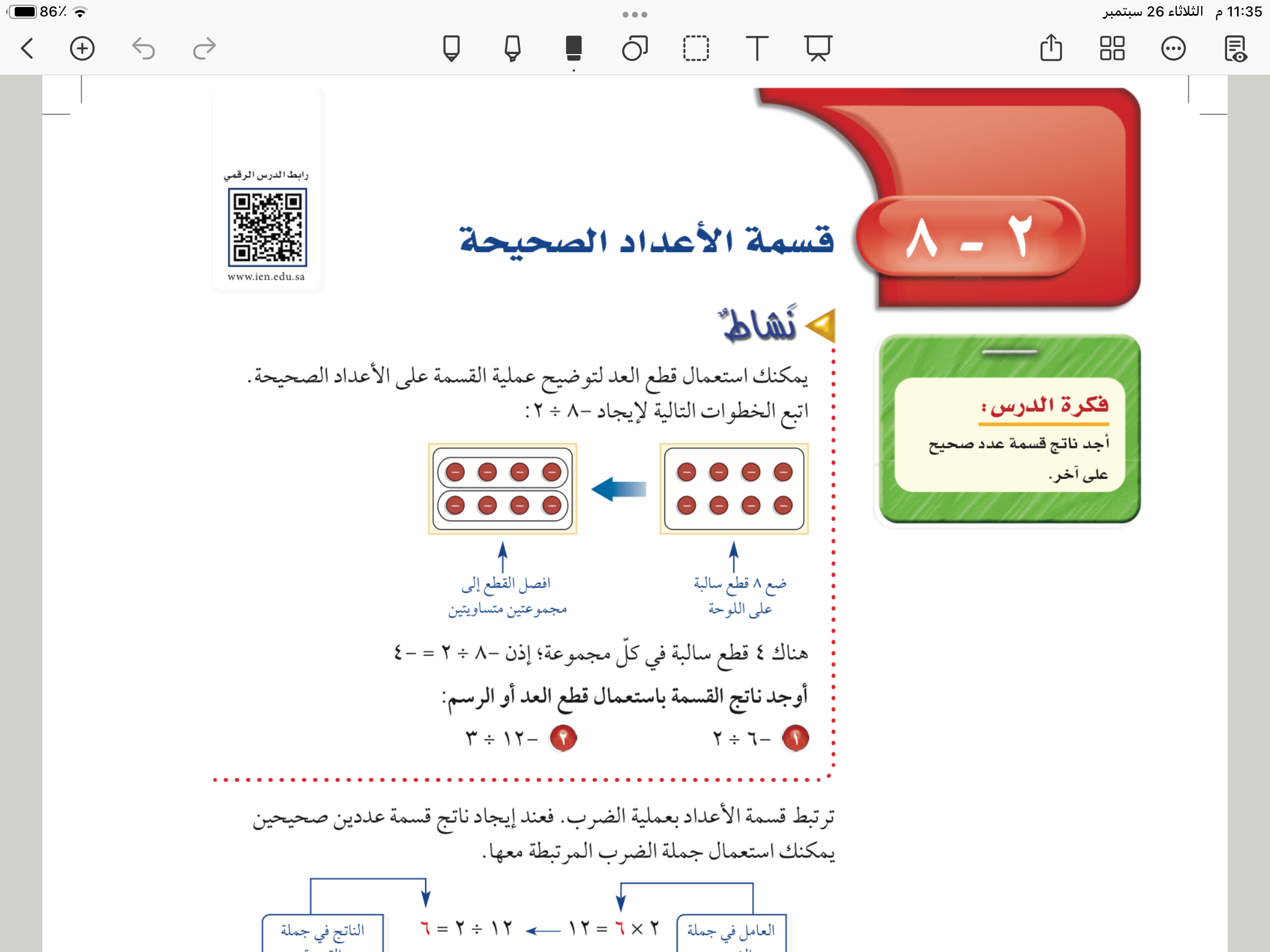 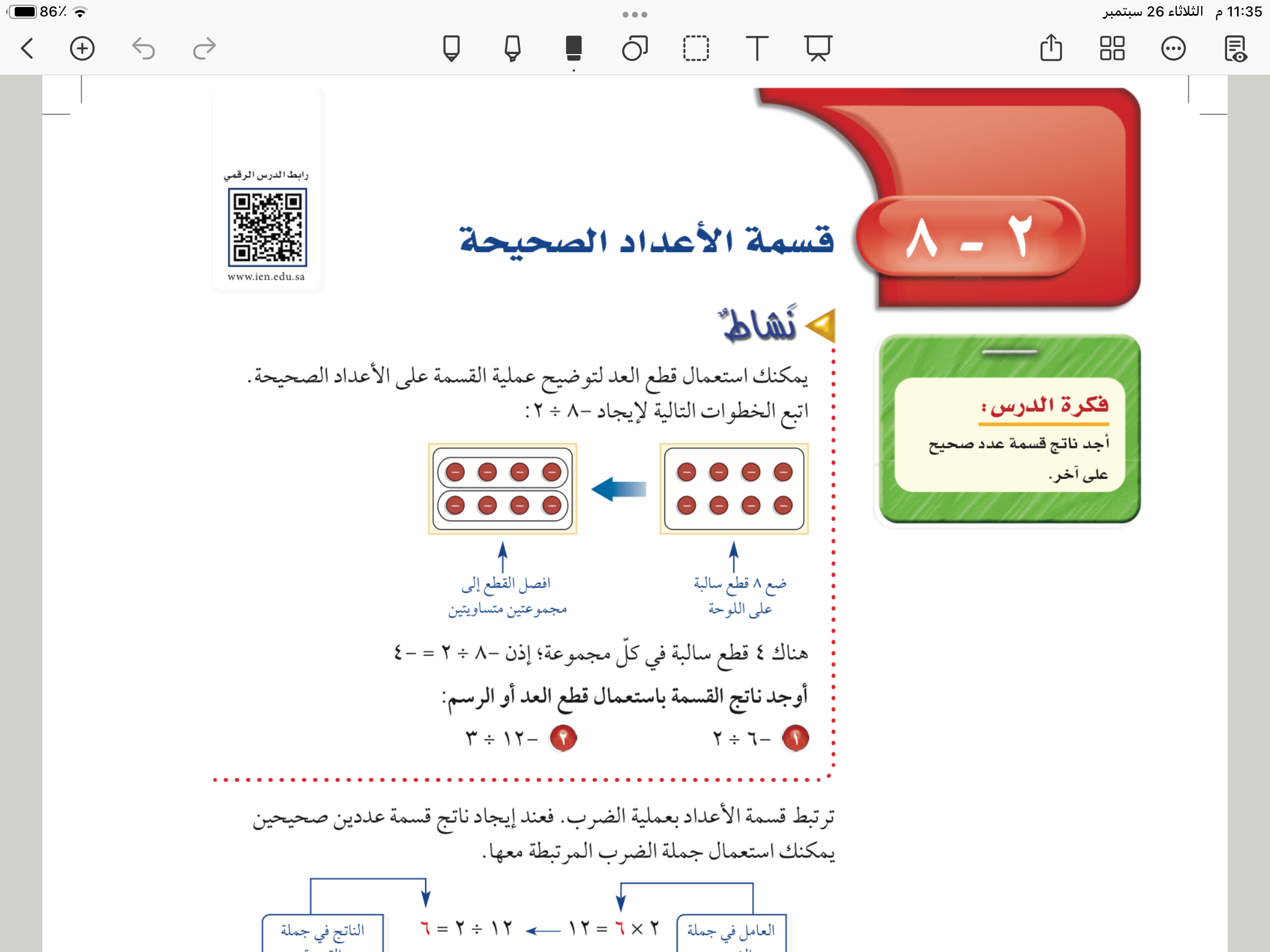 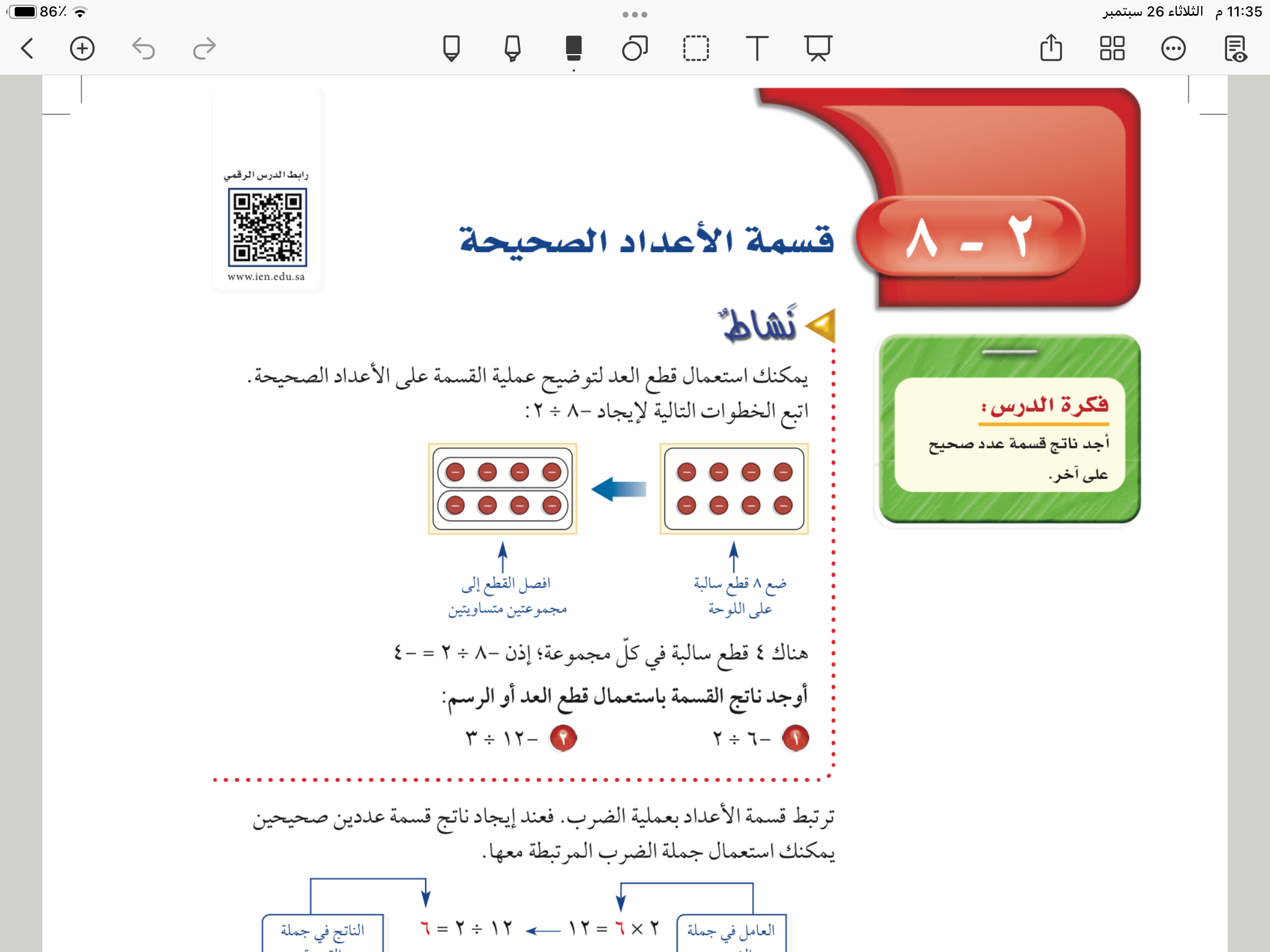 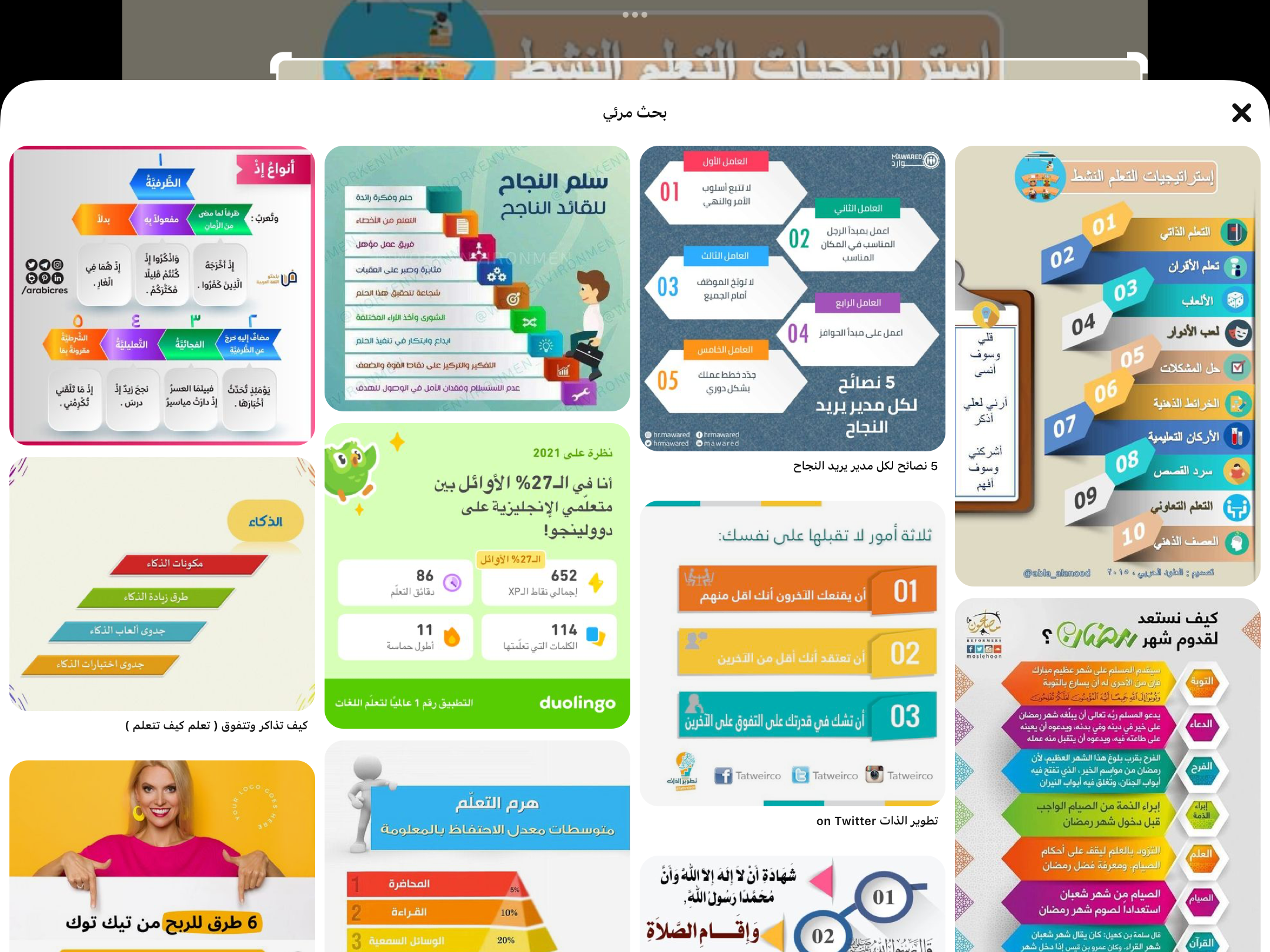 -٣
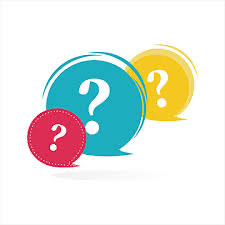 ترتبط قسمة الاعداد بعملية الضرب
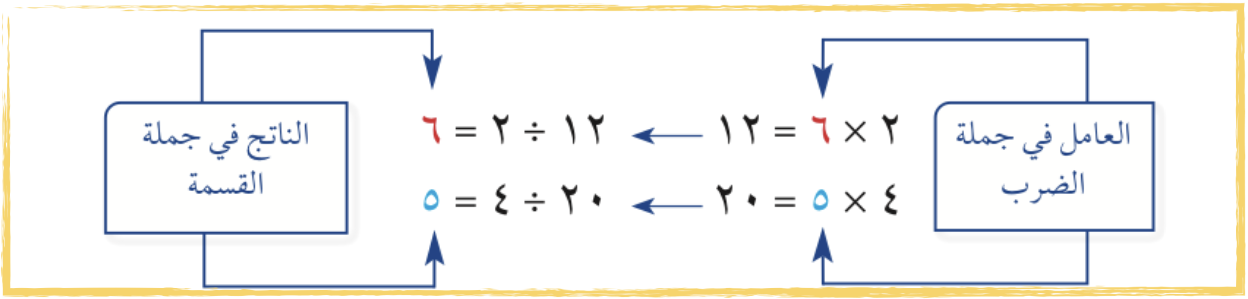 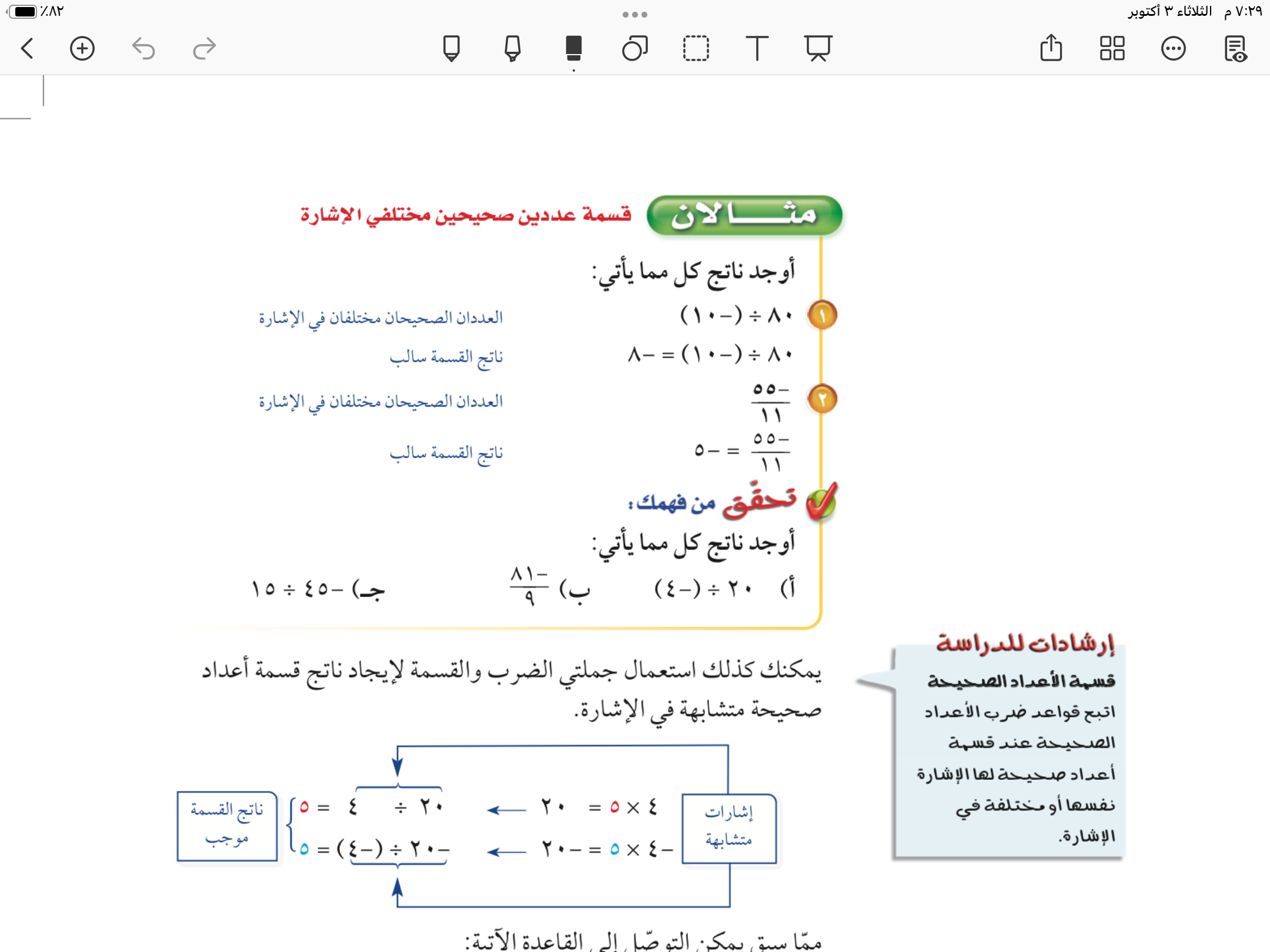 وبما ان القسمة مرتبطة بالضرب فكذلك قاعدة الاشارة هي نفسها في الضرب والقسمة
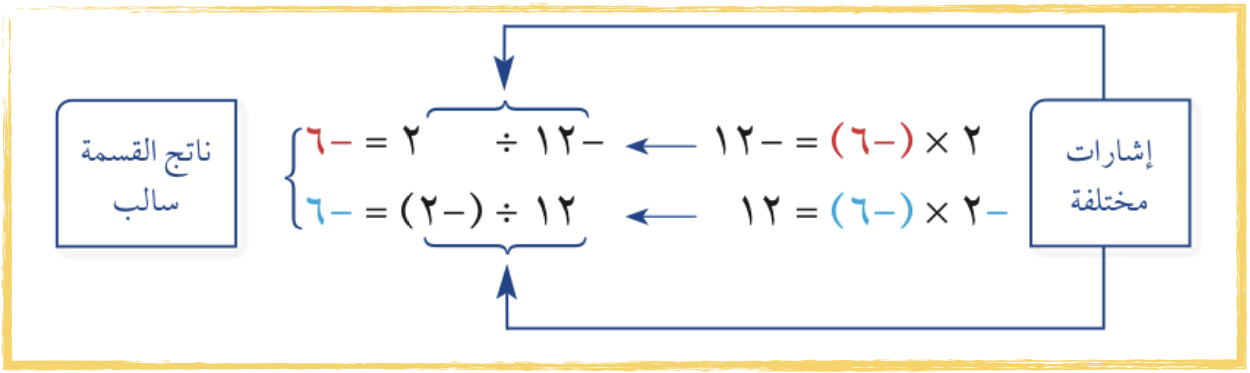 مثال
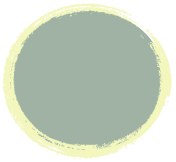 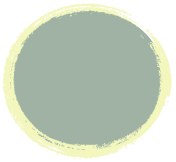 ٨٥
١
٢
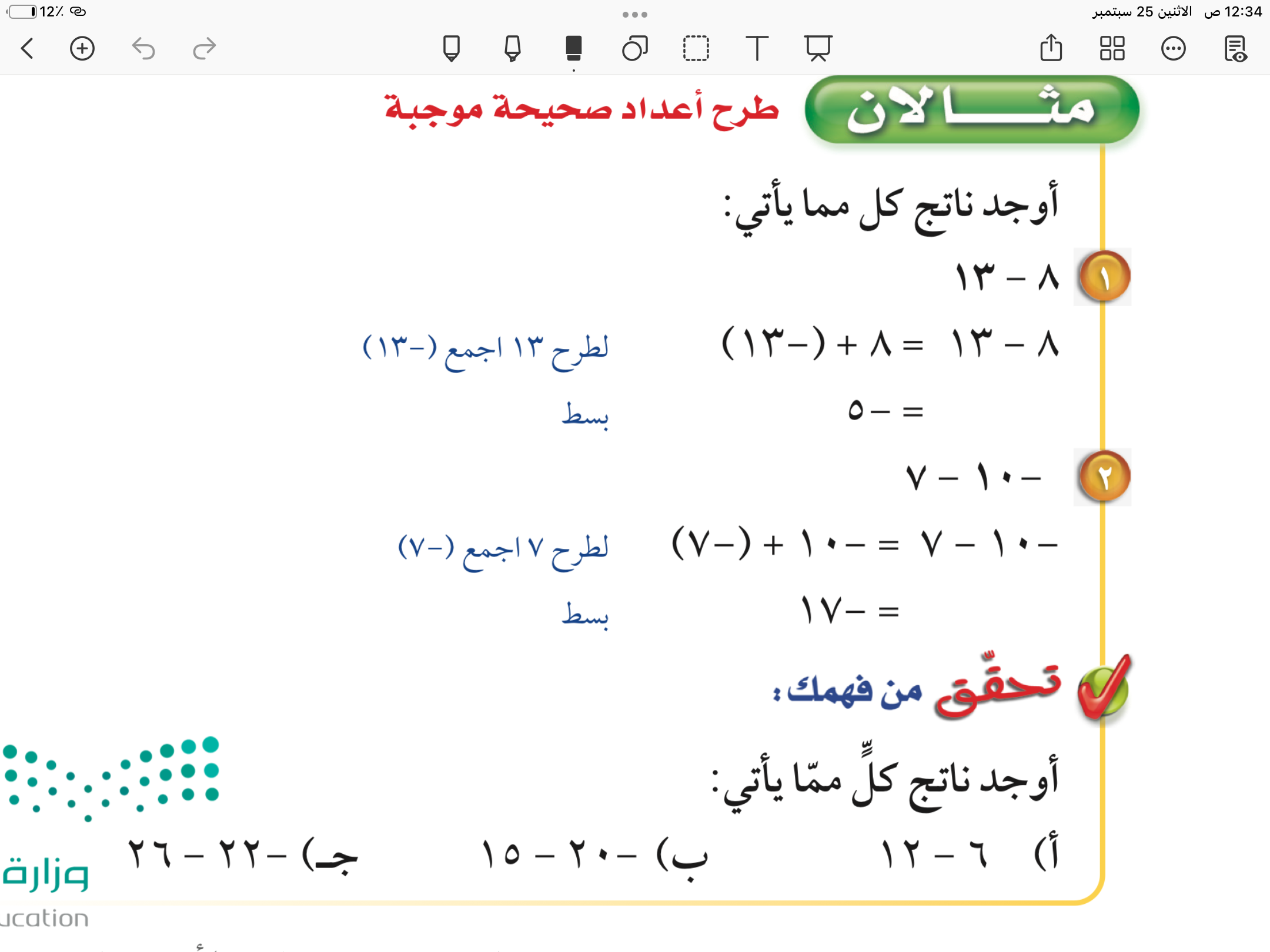 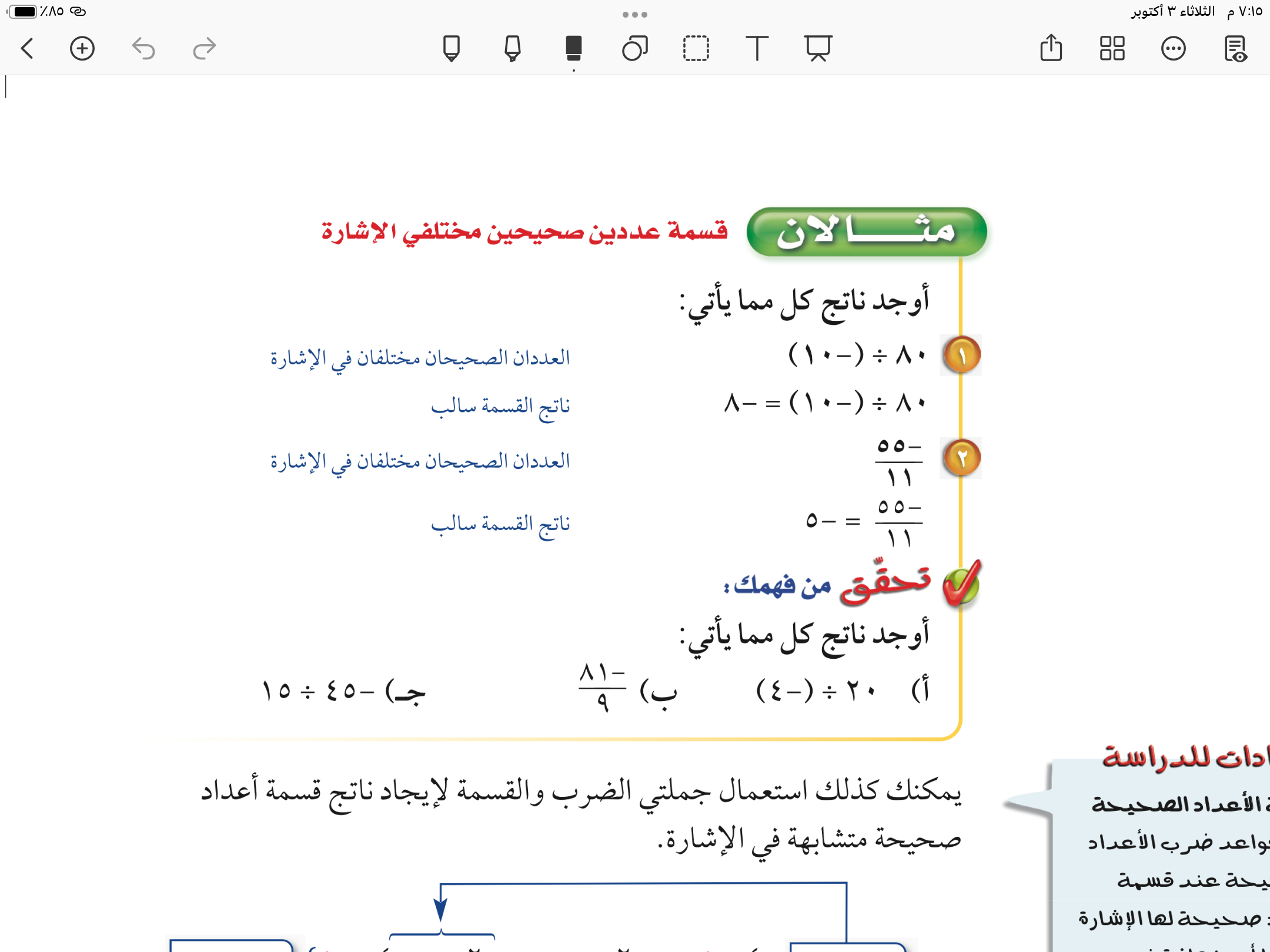 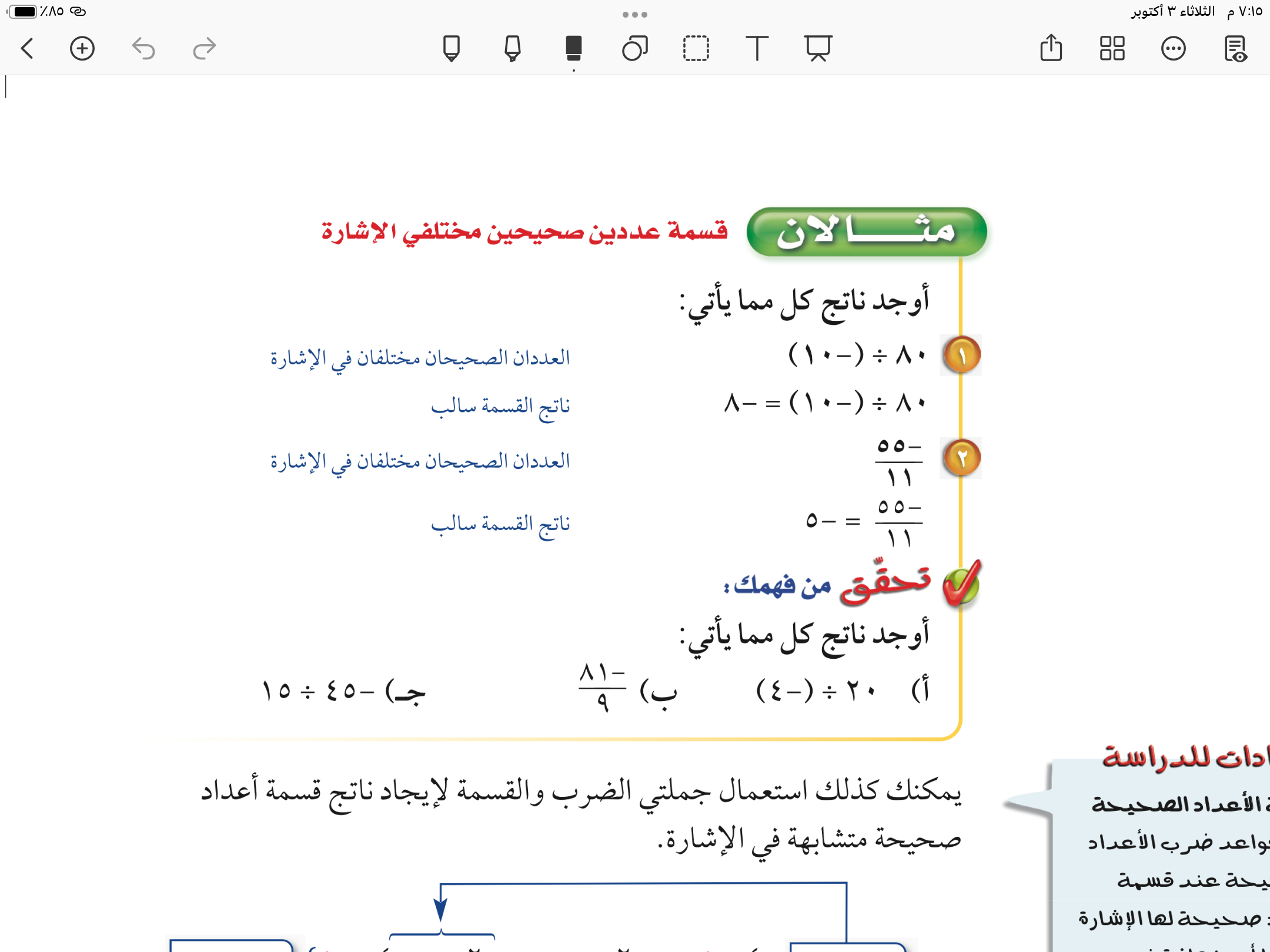 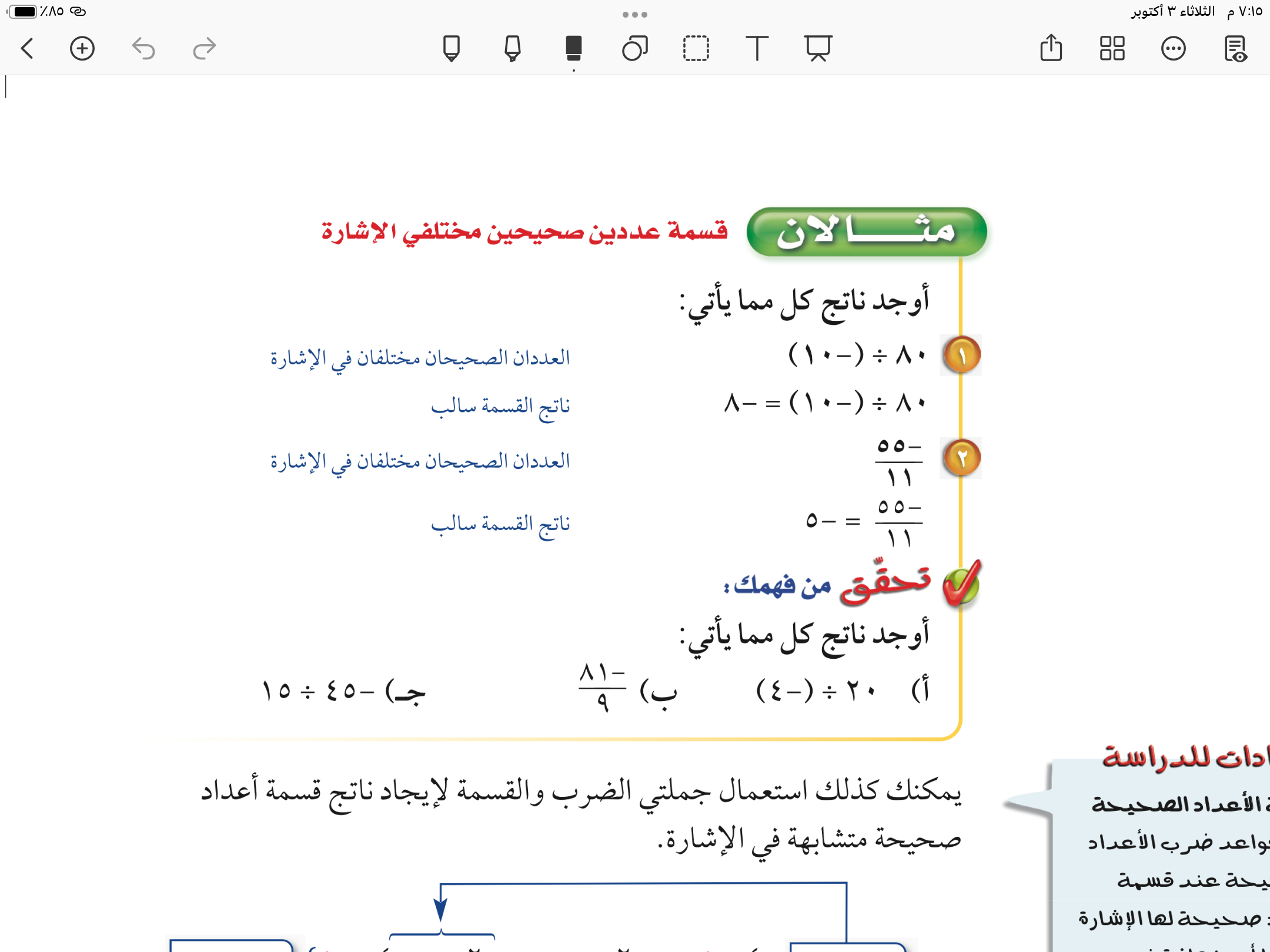 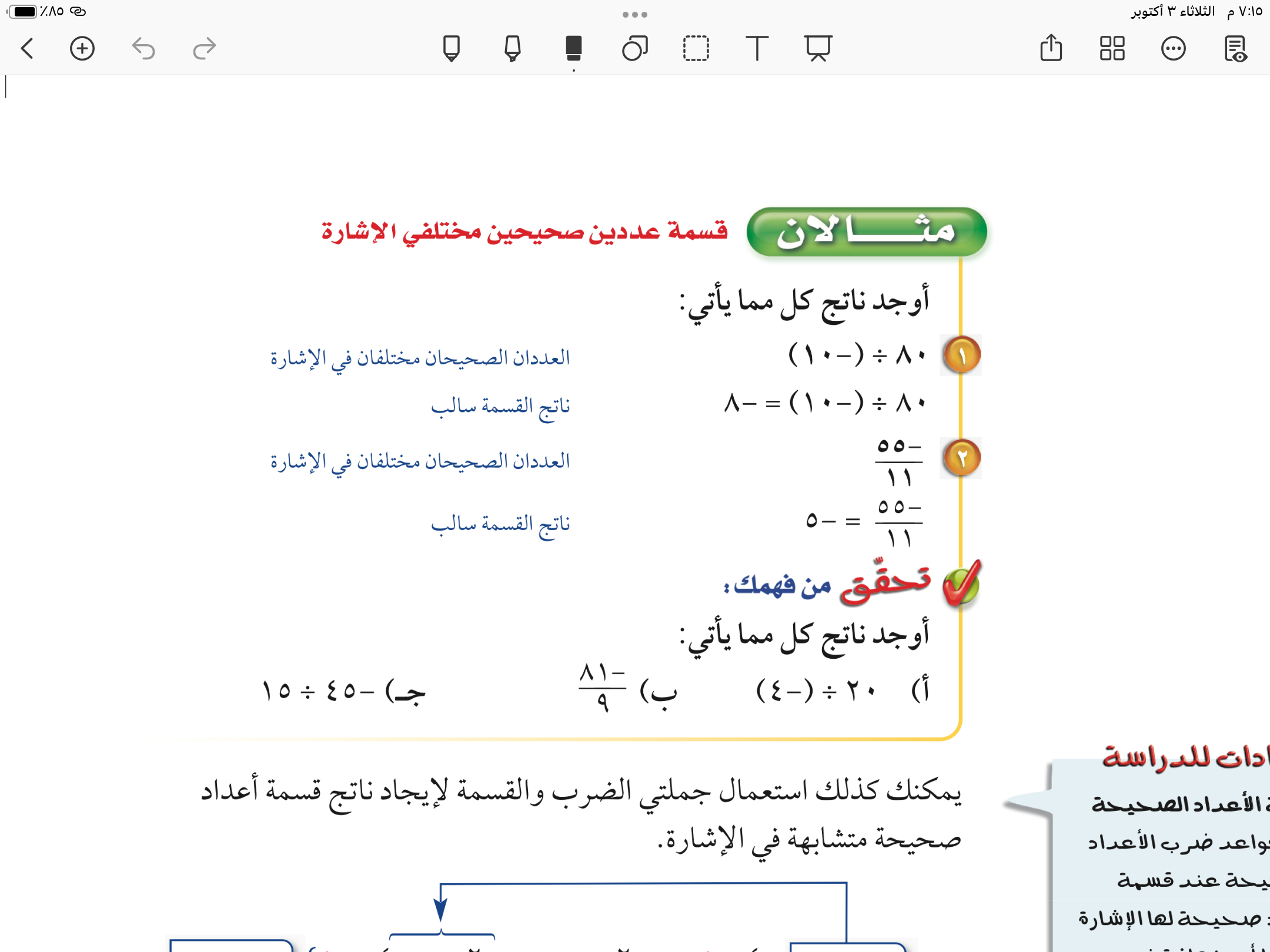 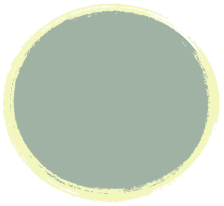 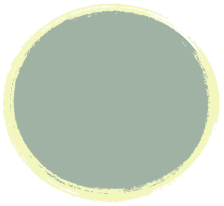 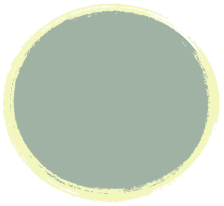 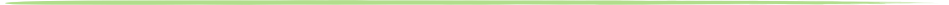 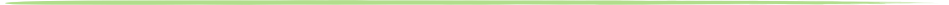 ٨٥
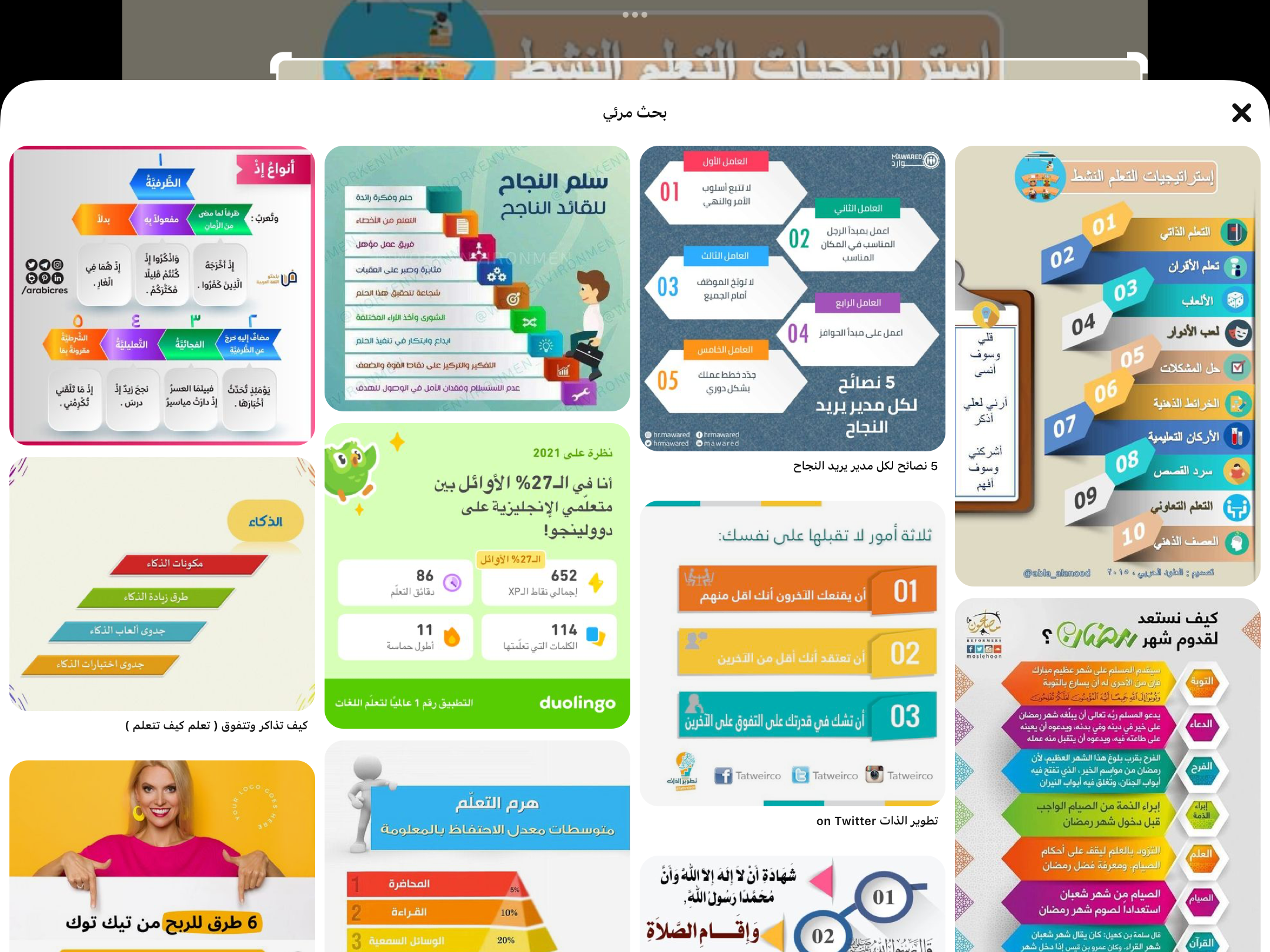 فكر 
زاوج 
شارك
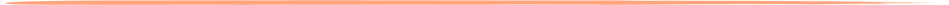 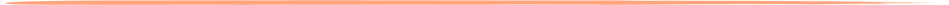 تحقق من فهمك
أ
ب
ج
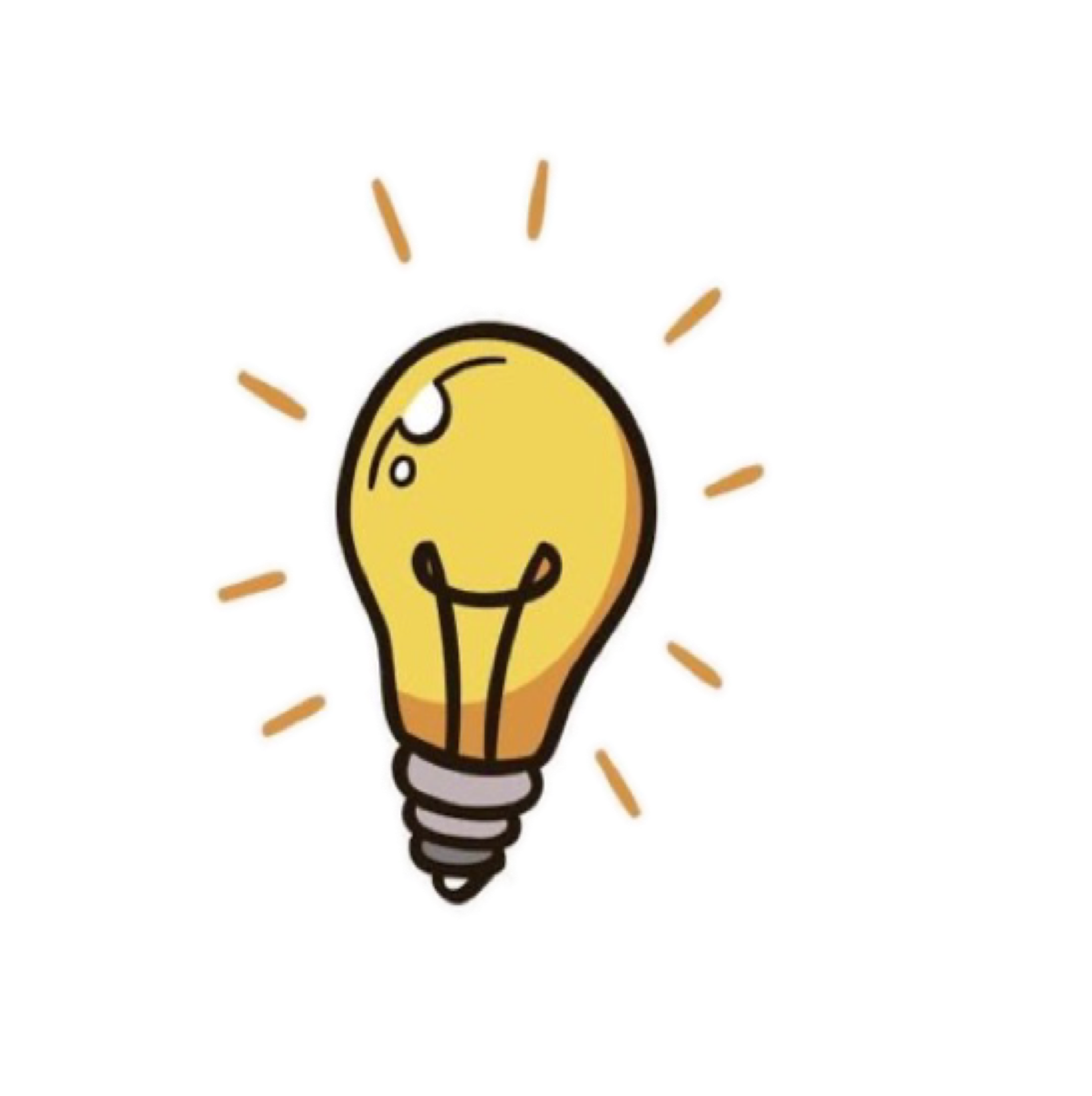 اوجد ناتج كل مما يأتي
= -٥
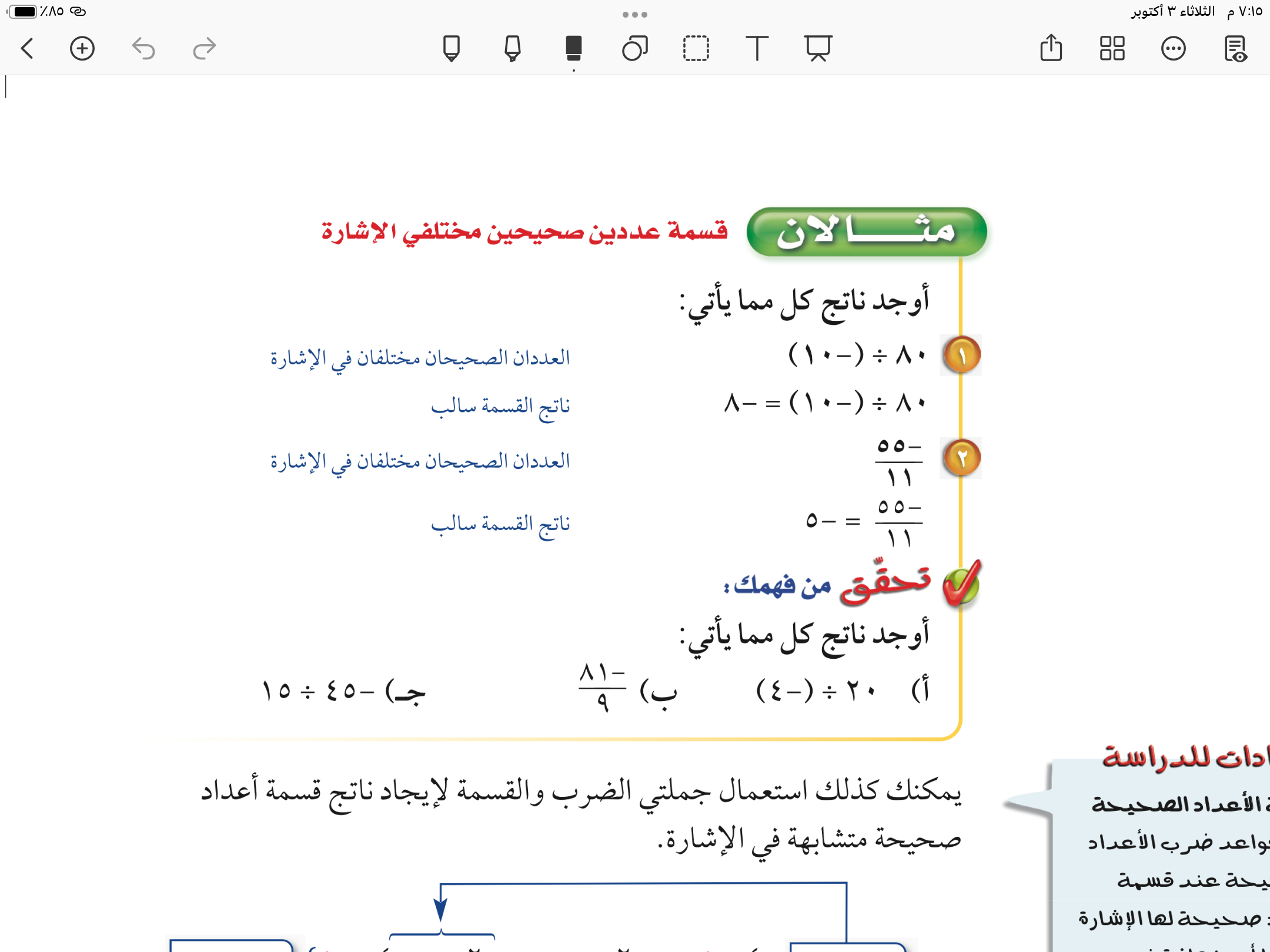 =-٩
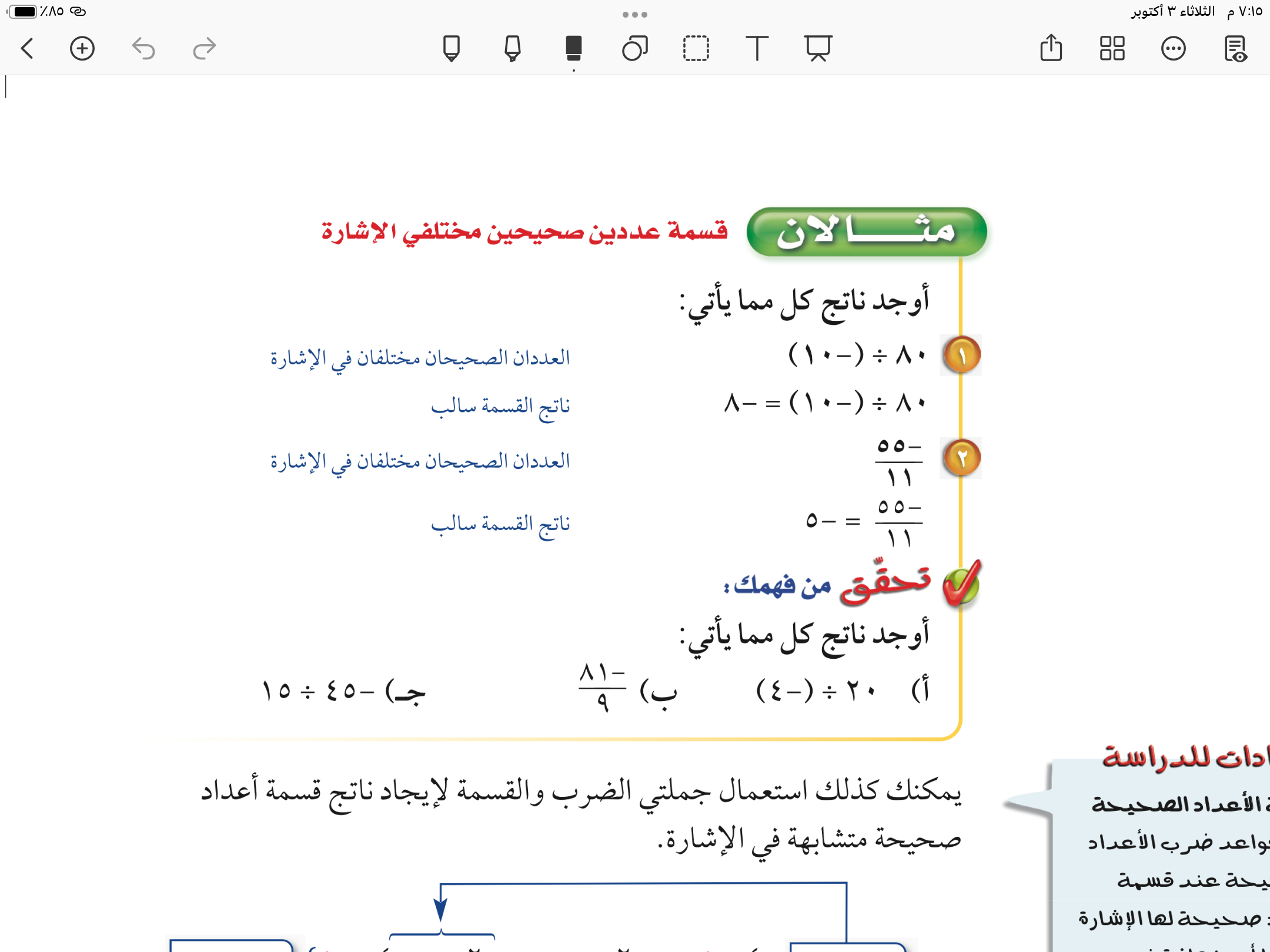 = -٣
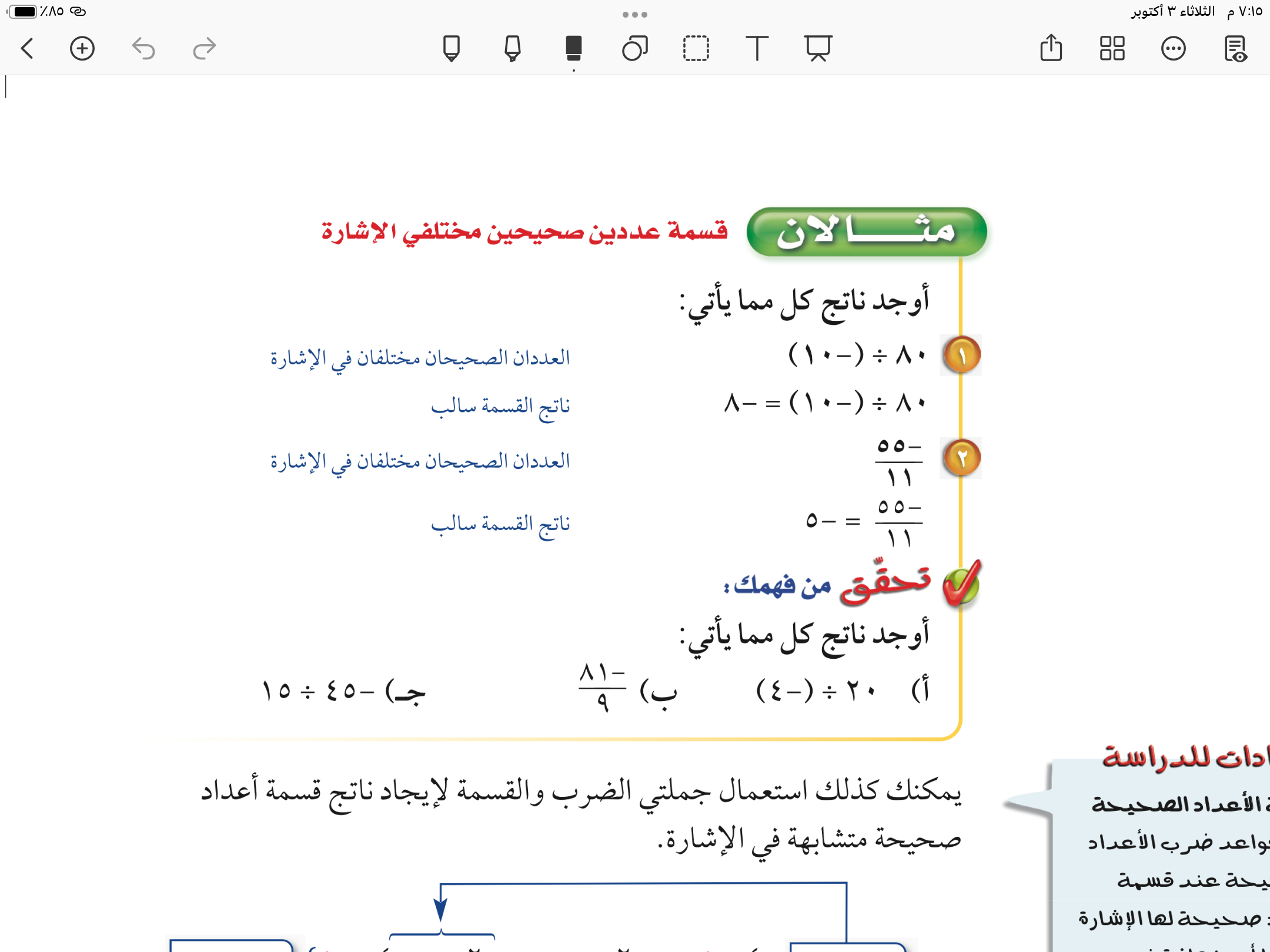 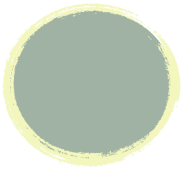 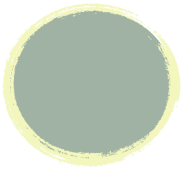 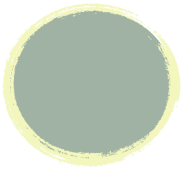 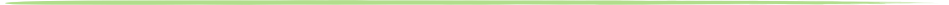 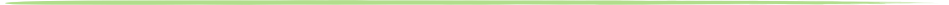 ٨٦
تأكد
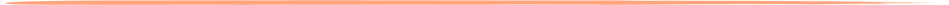 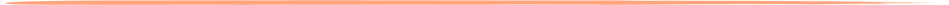 ١
٢
٣
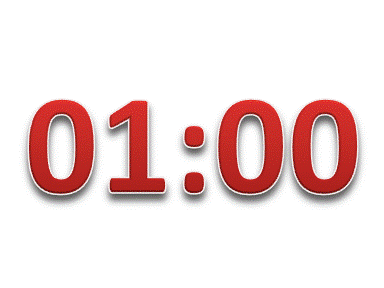 اوجد ناتج كل مما يأتي
=-٤
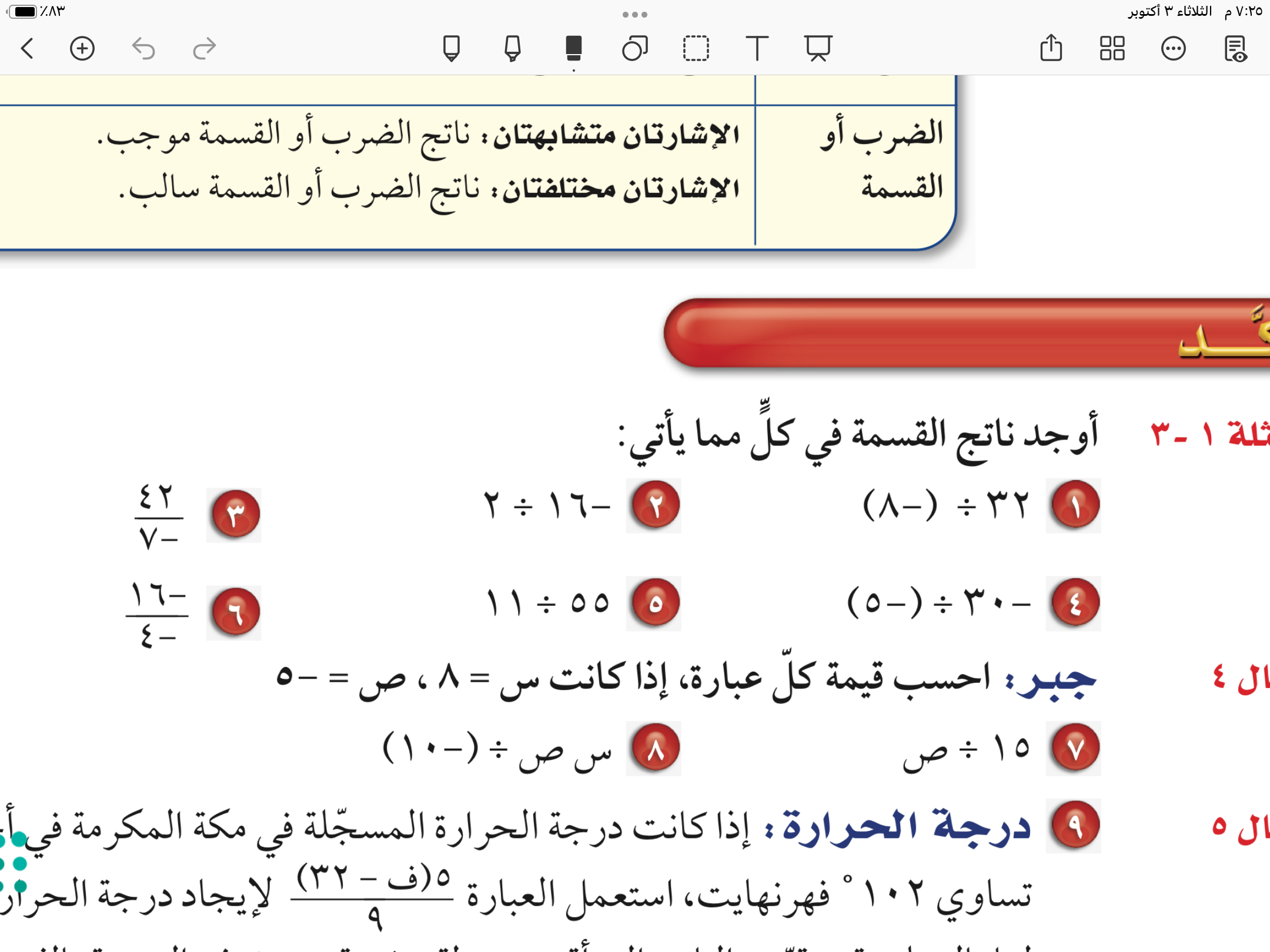 =-٨
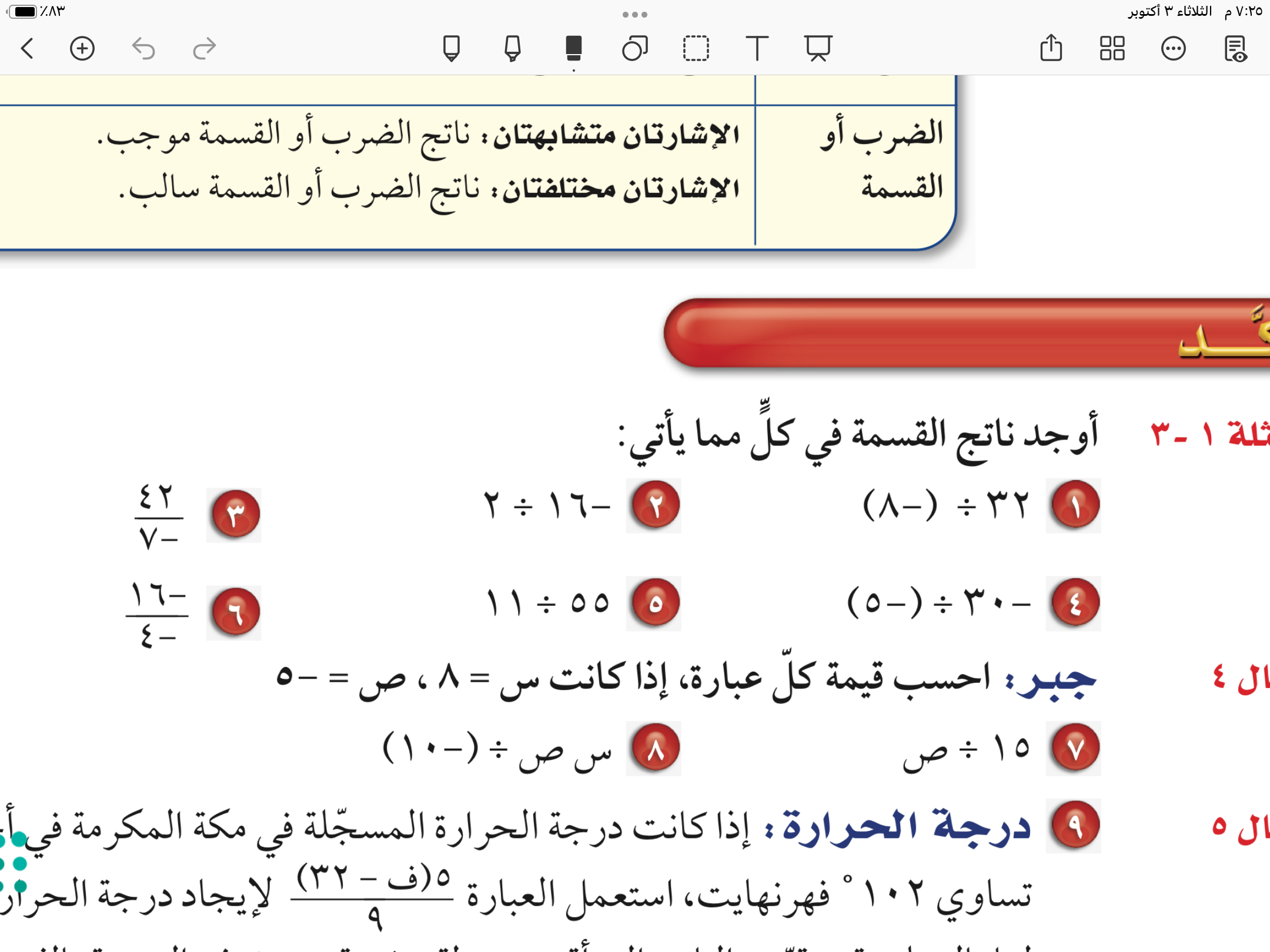 =-٦
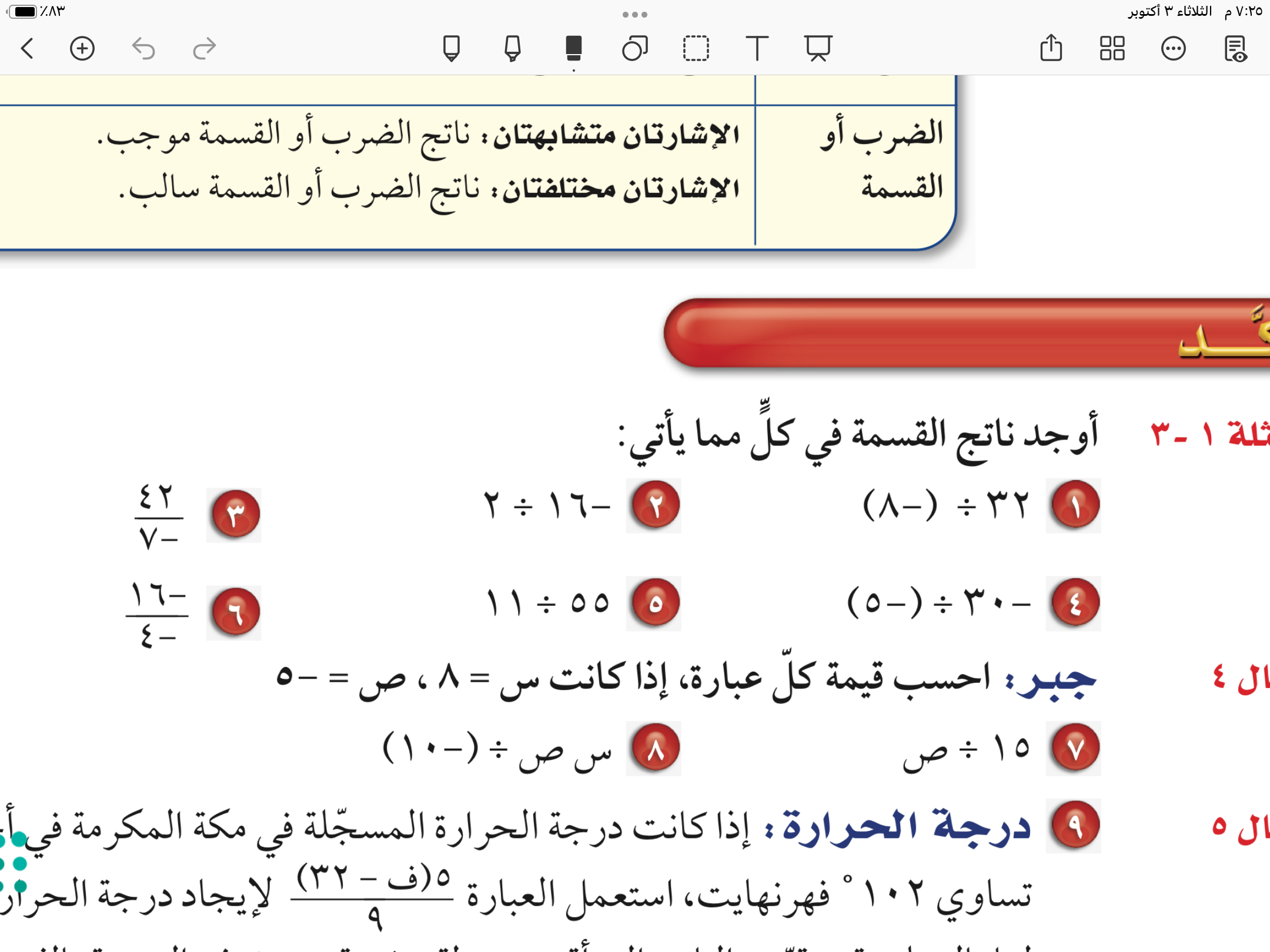 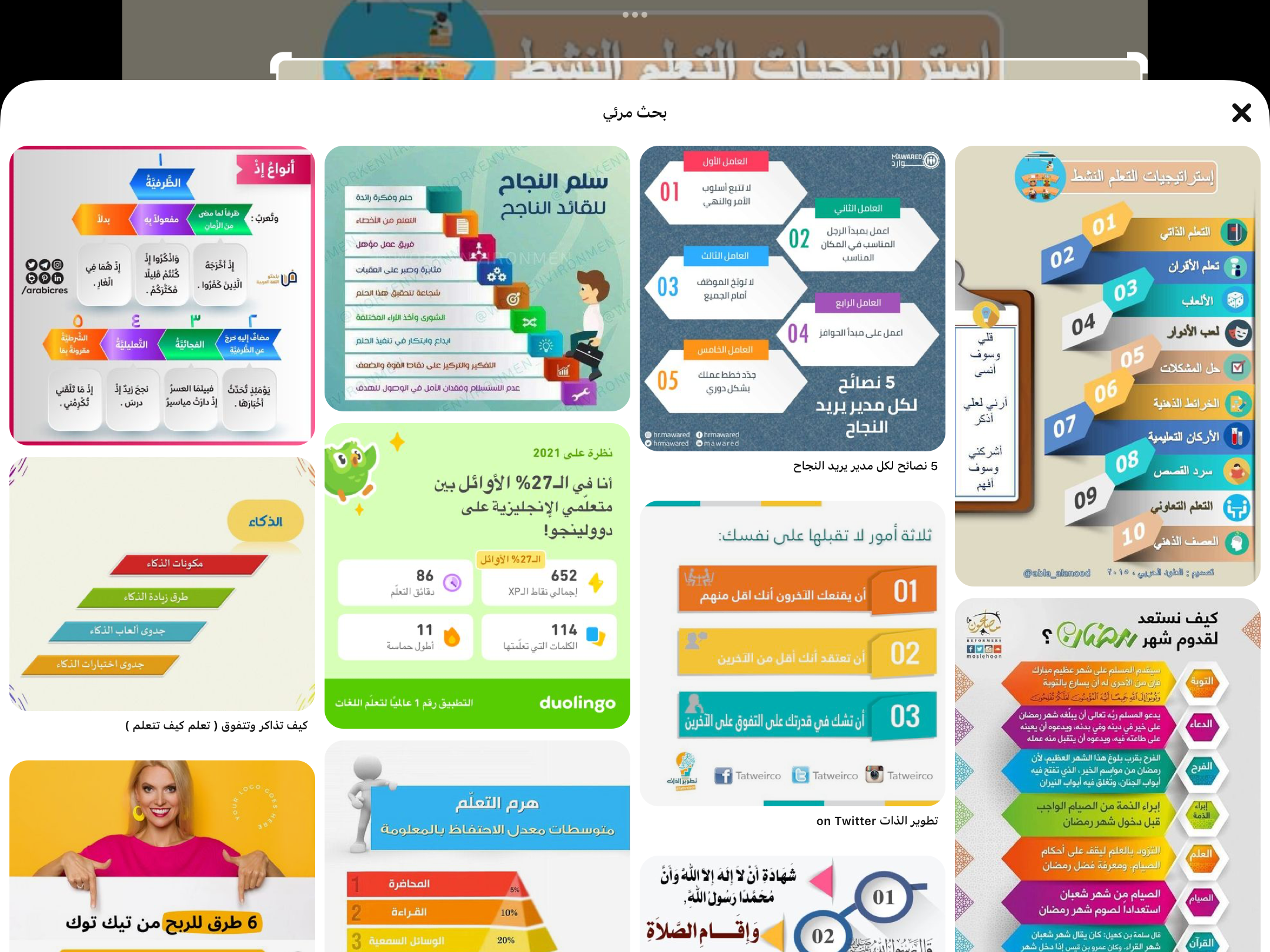 ٨٨
تدريب على الاختبارات الدولية
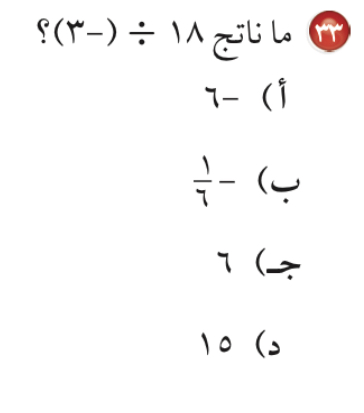 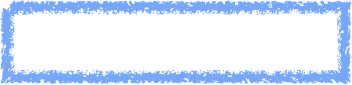 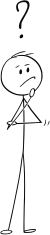 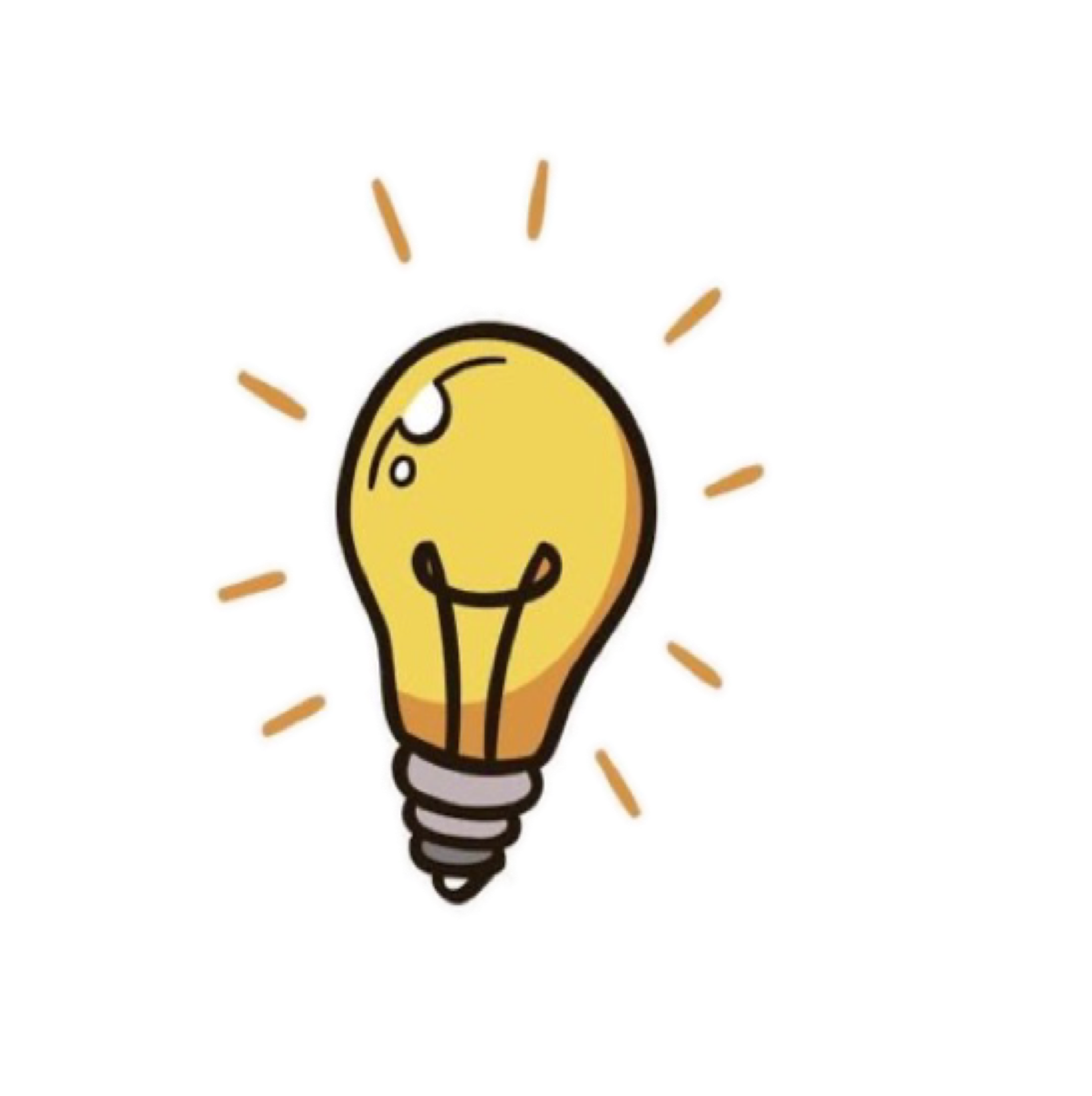 ٨٨
مهارة تفكير عليا
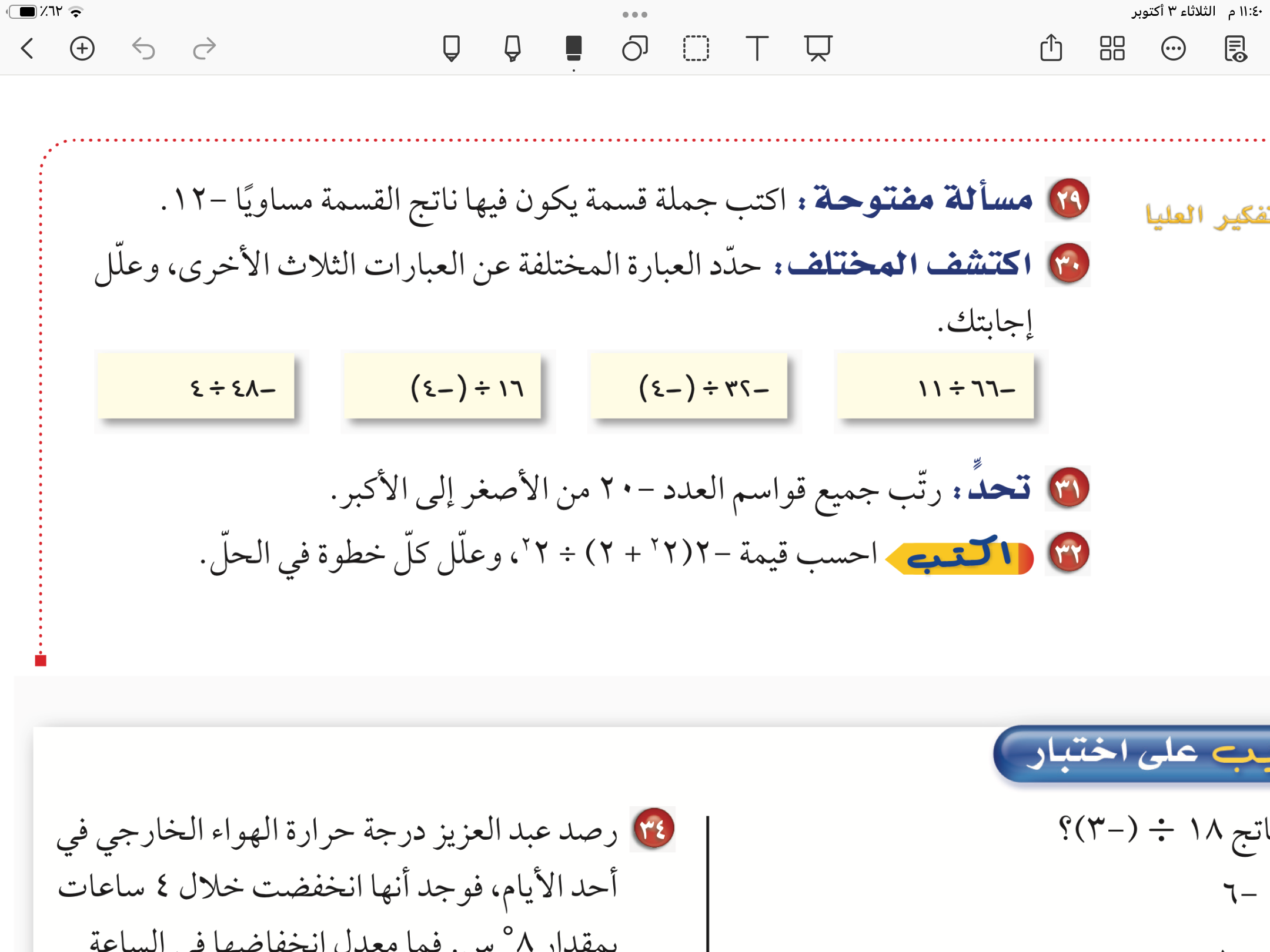 ٨٧
تدرب وحل المسائل
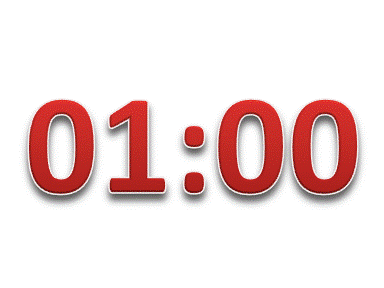 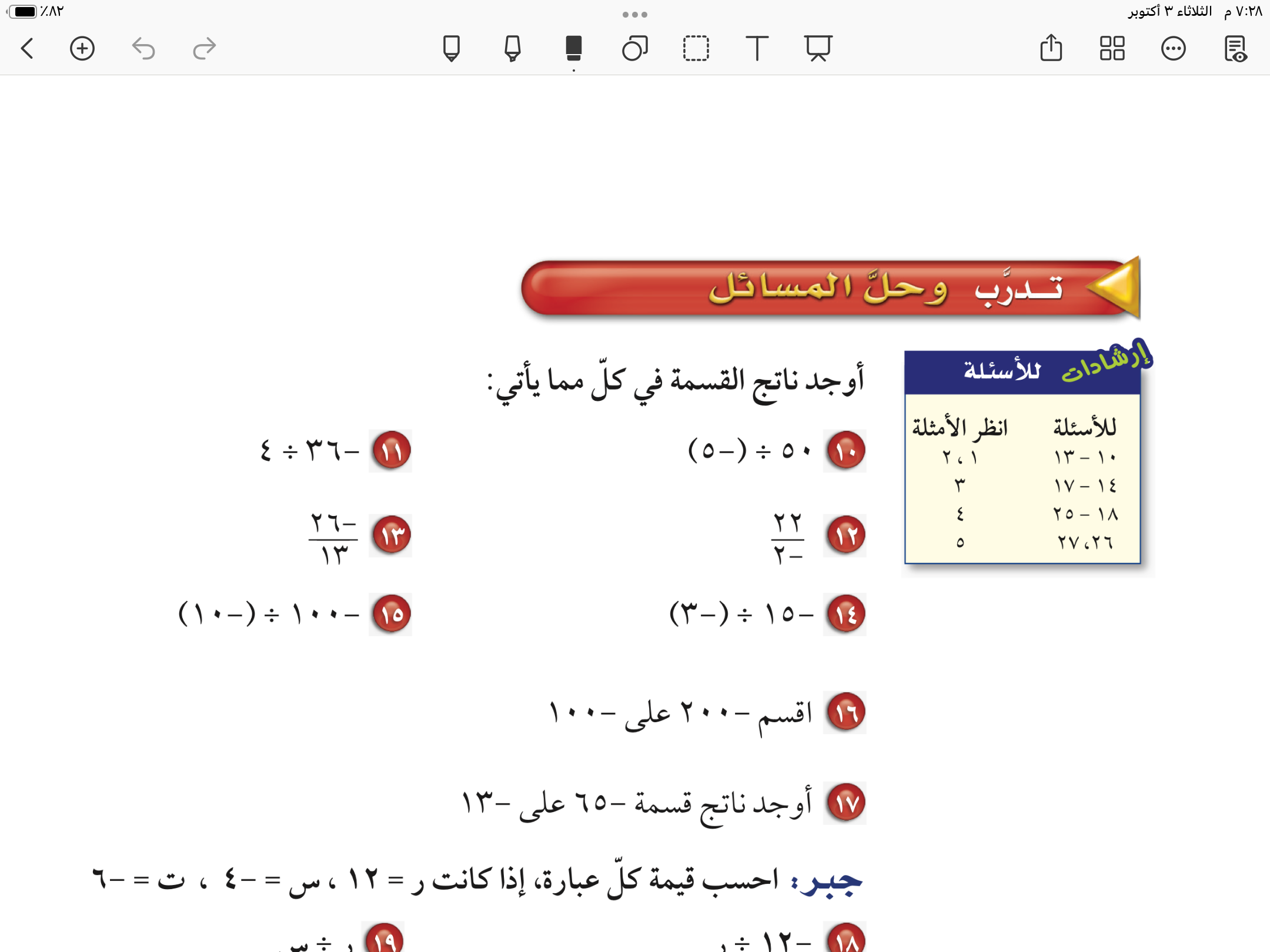 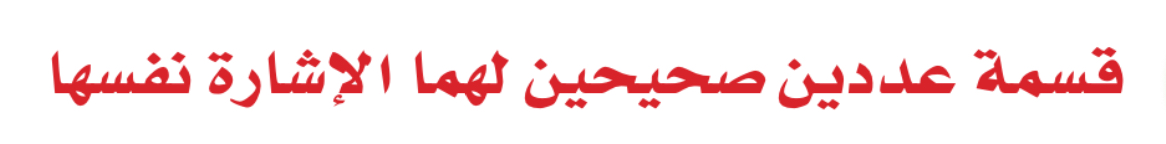 وبما ان القسمة مرتبطة بالضرب فكذلك قاعدة الاشارة هي نفسها في الضرب والقسمة
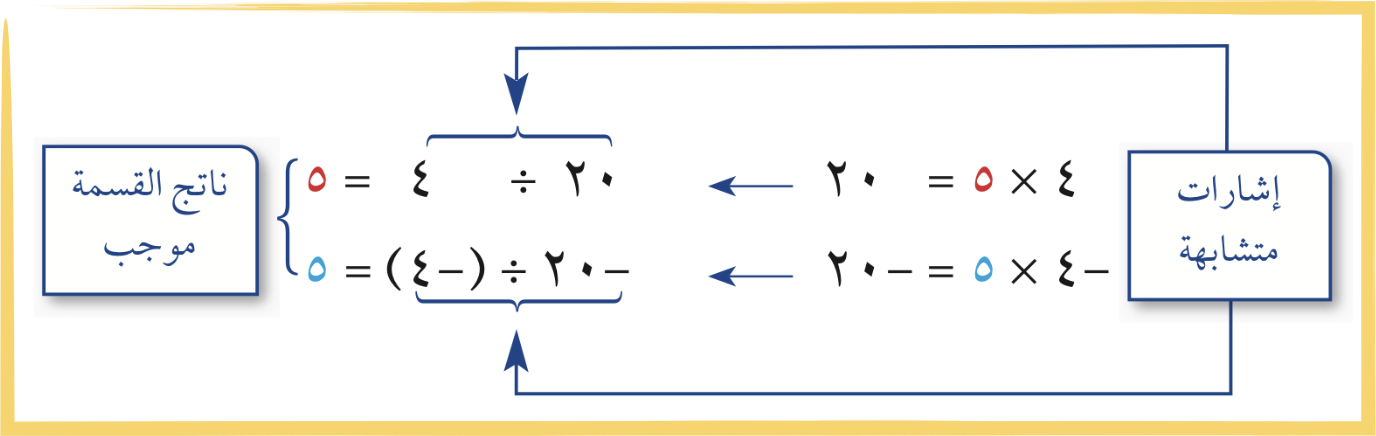 مثال
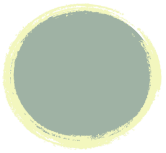 ٨٥
٣
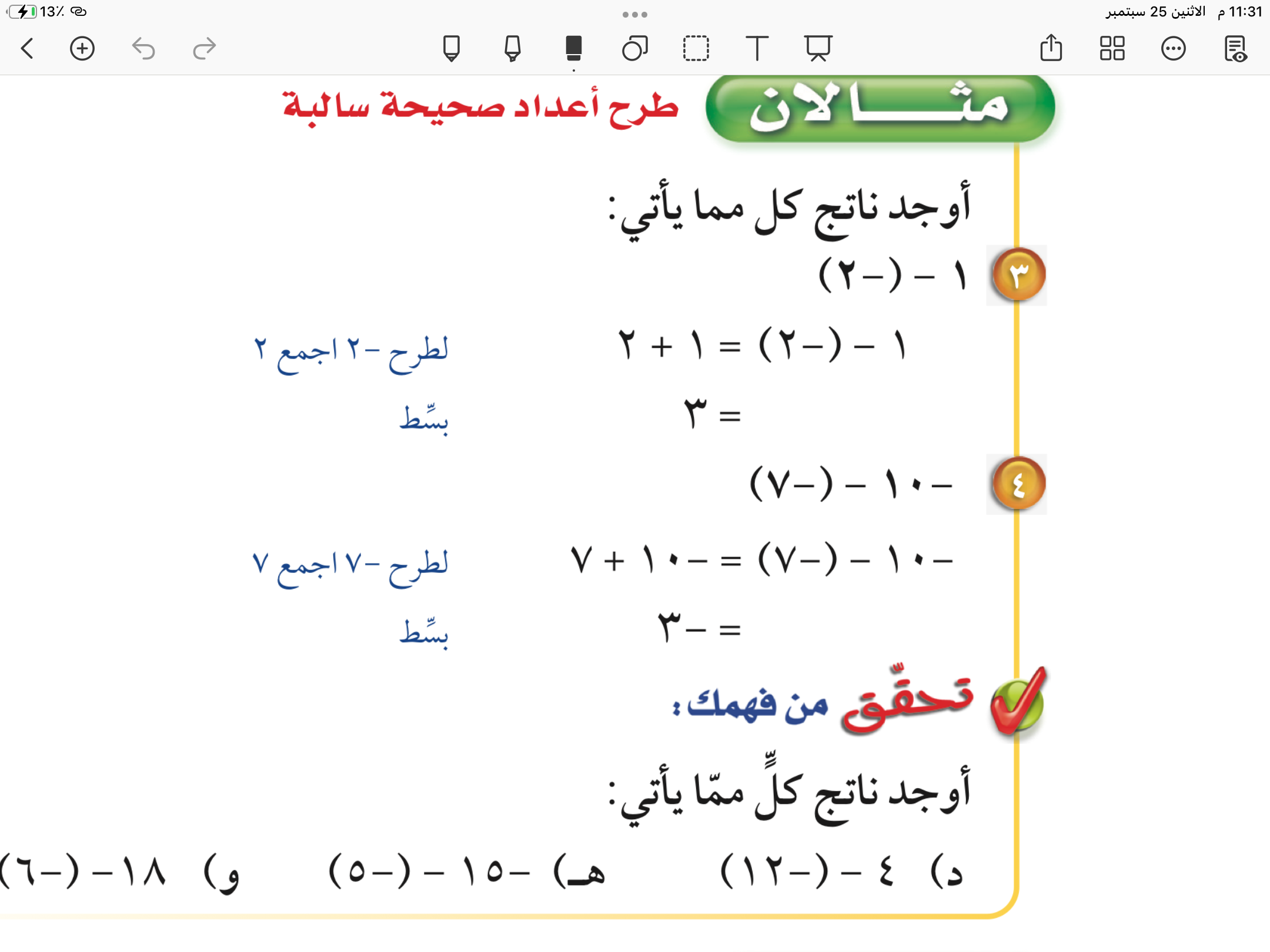 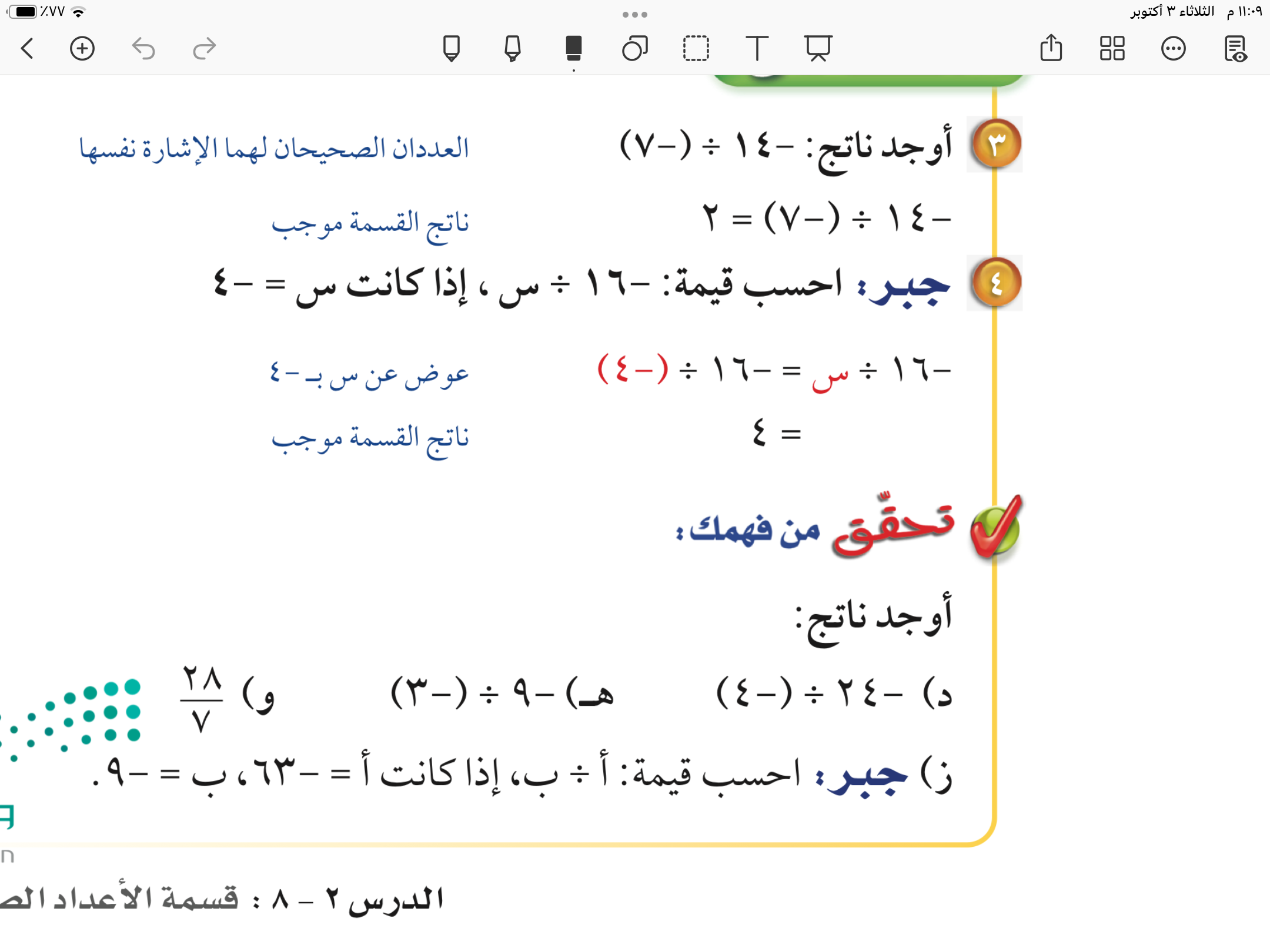 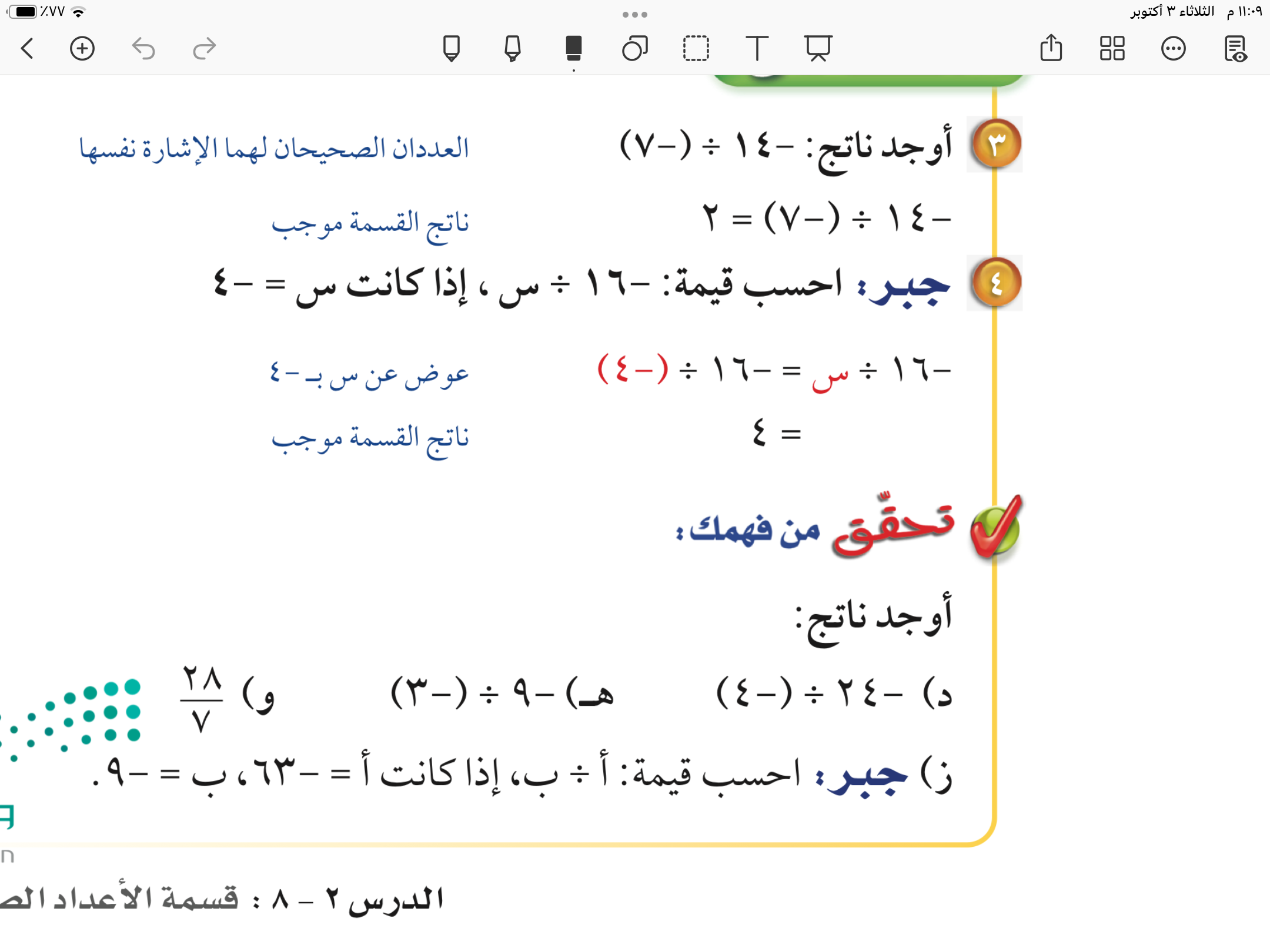 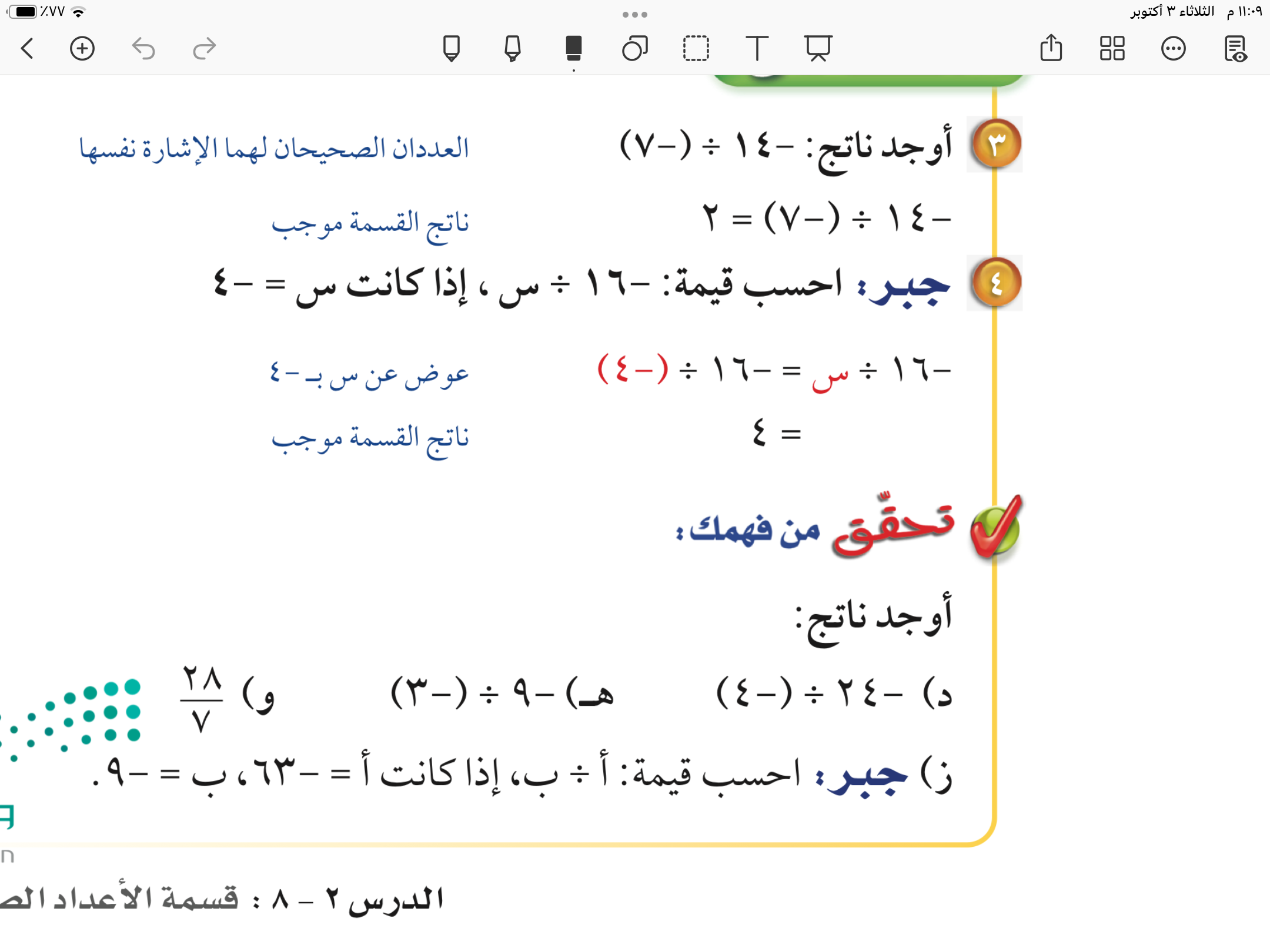 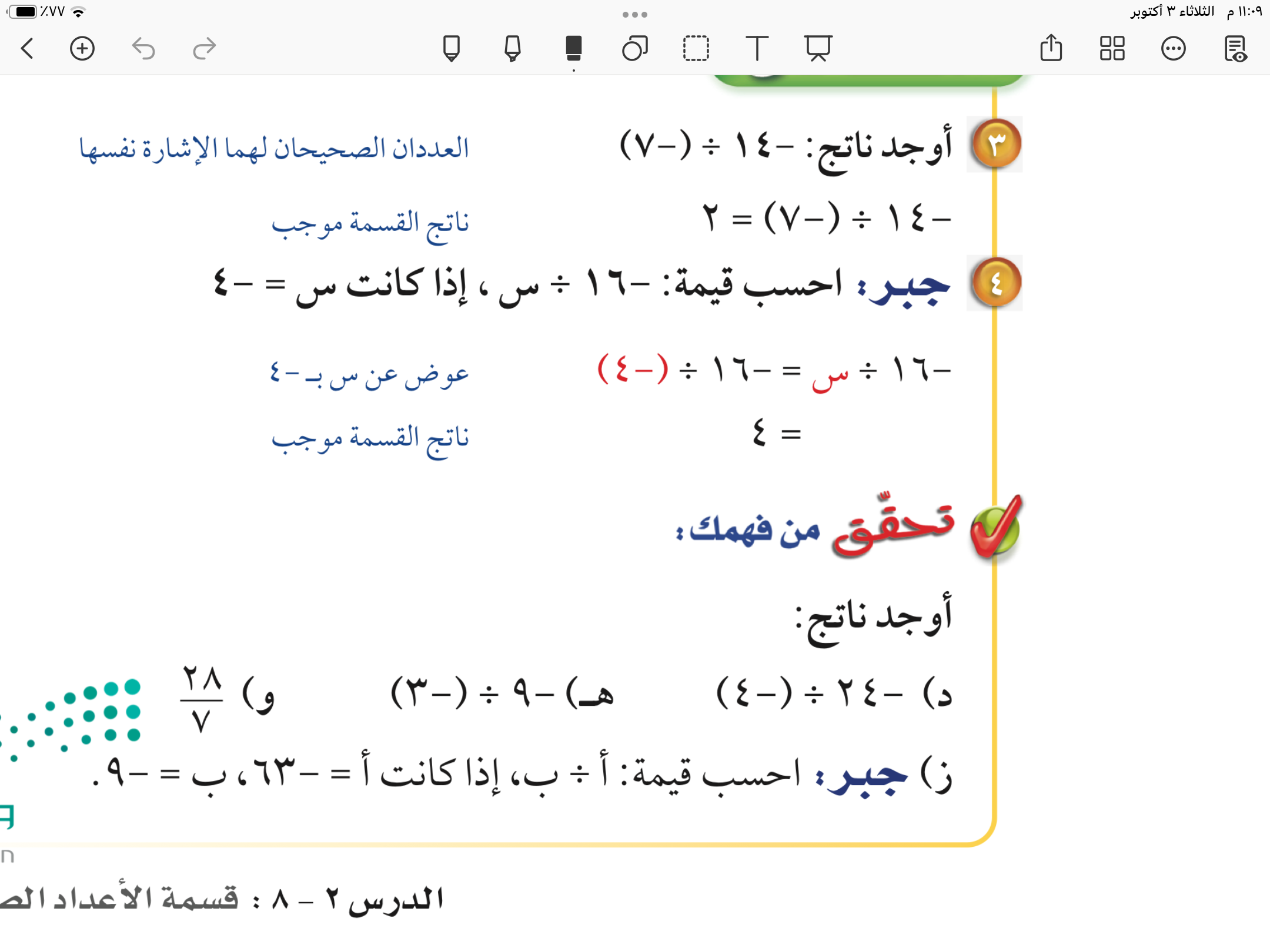 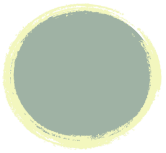 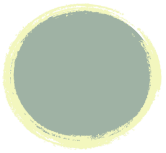 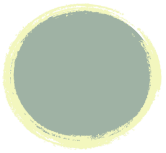 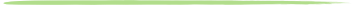 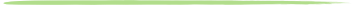 ٨٥
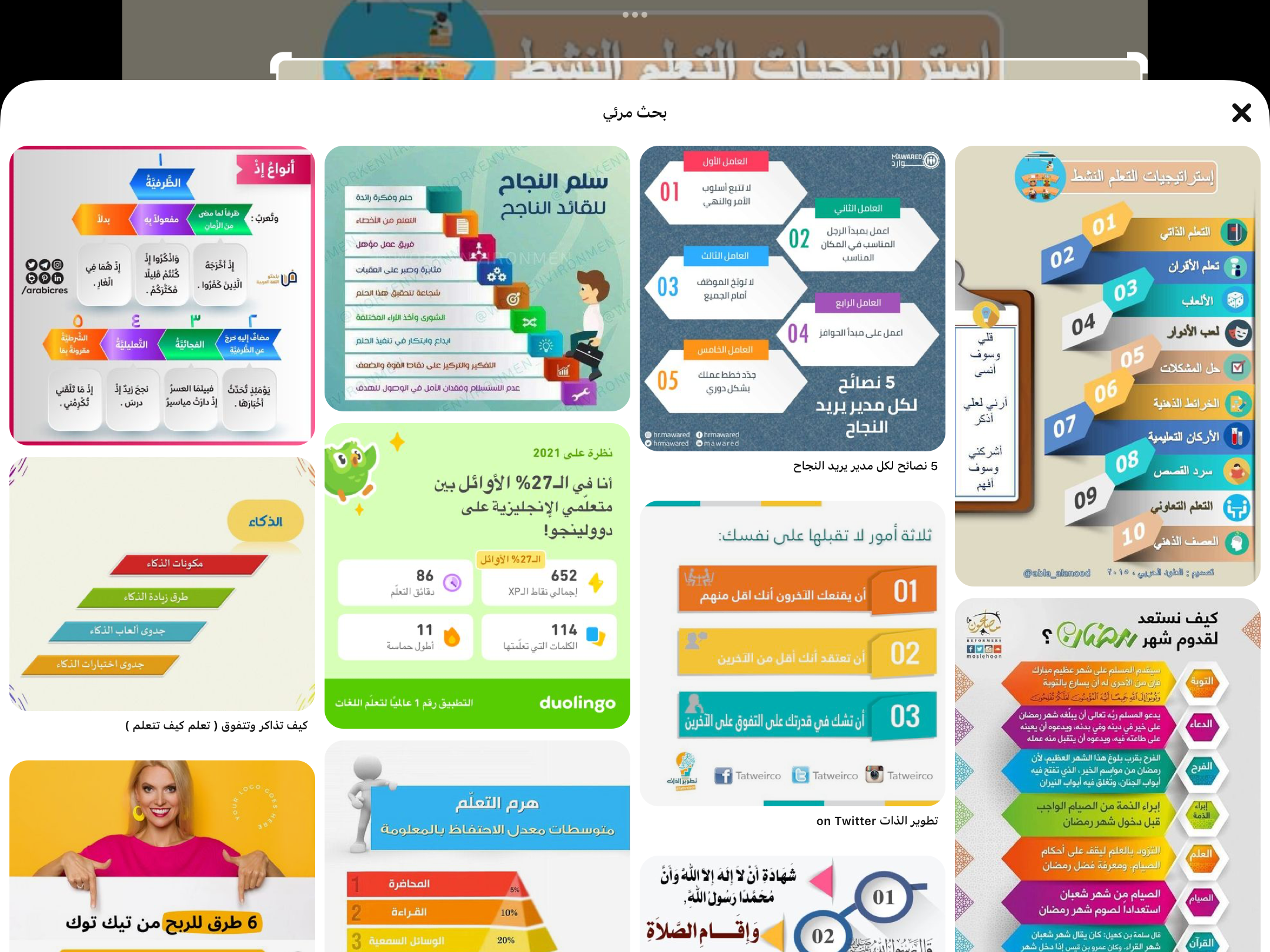 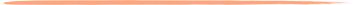 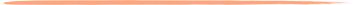 فكر 
زاوج 
شارك
د
ج
و
تحقق من فهمك
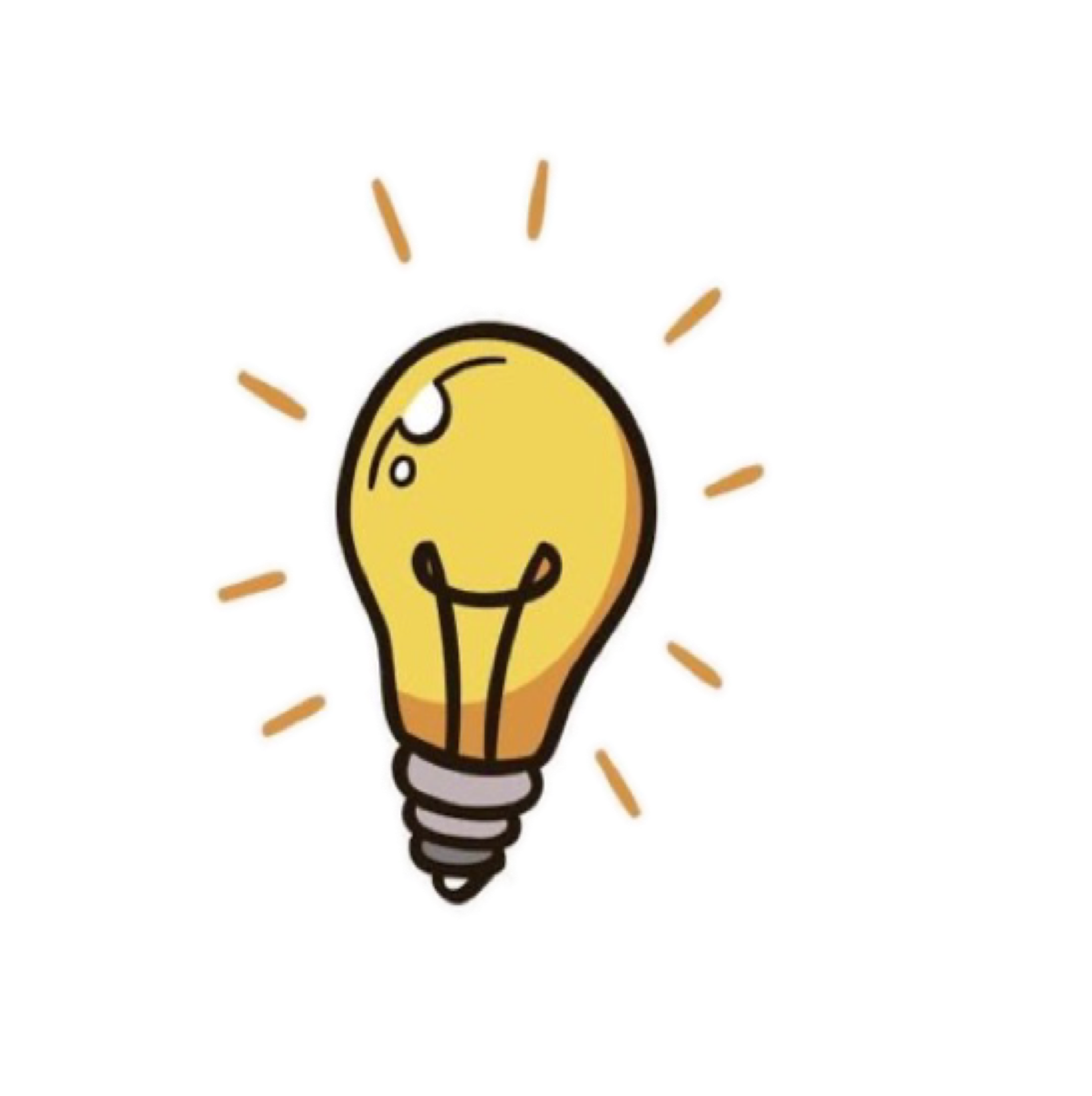 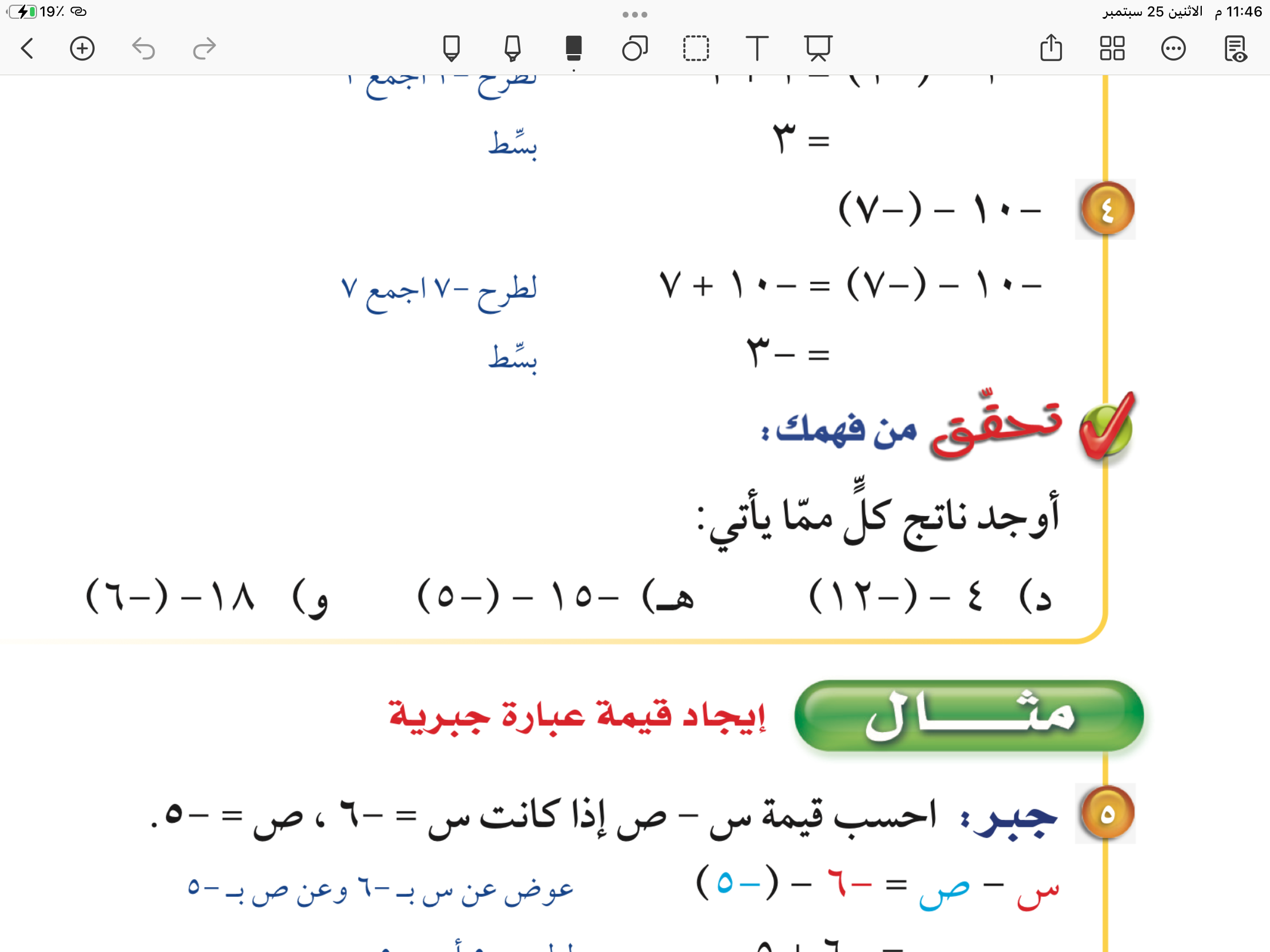 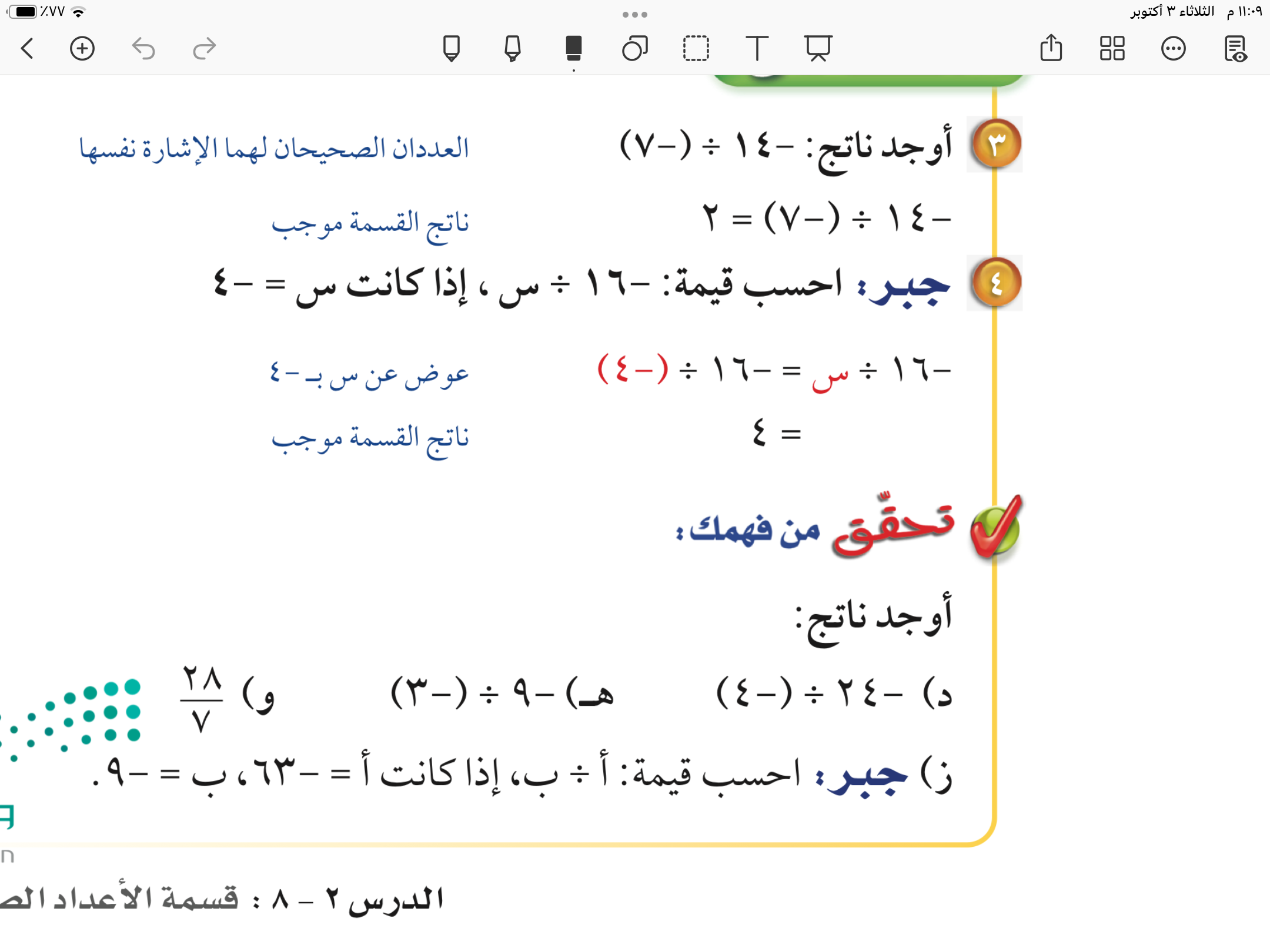 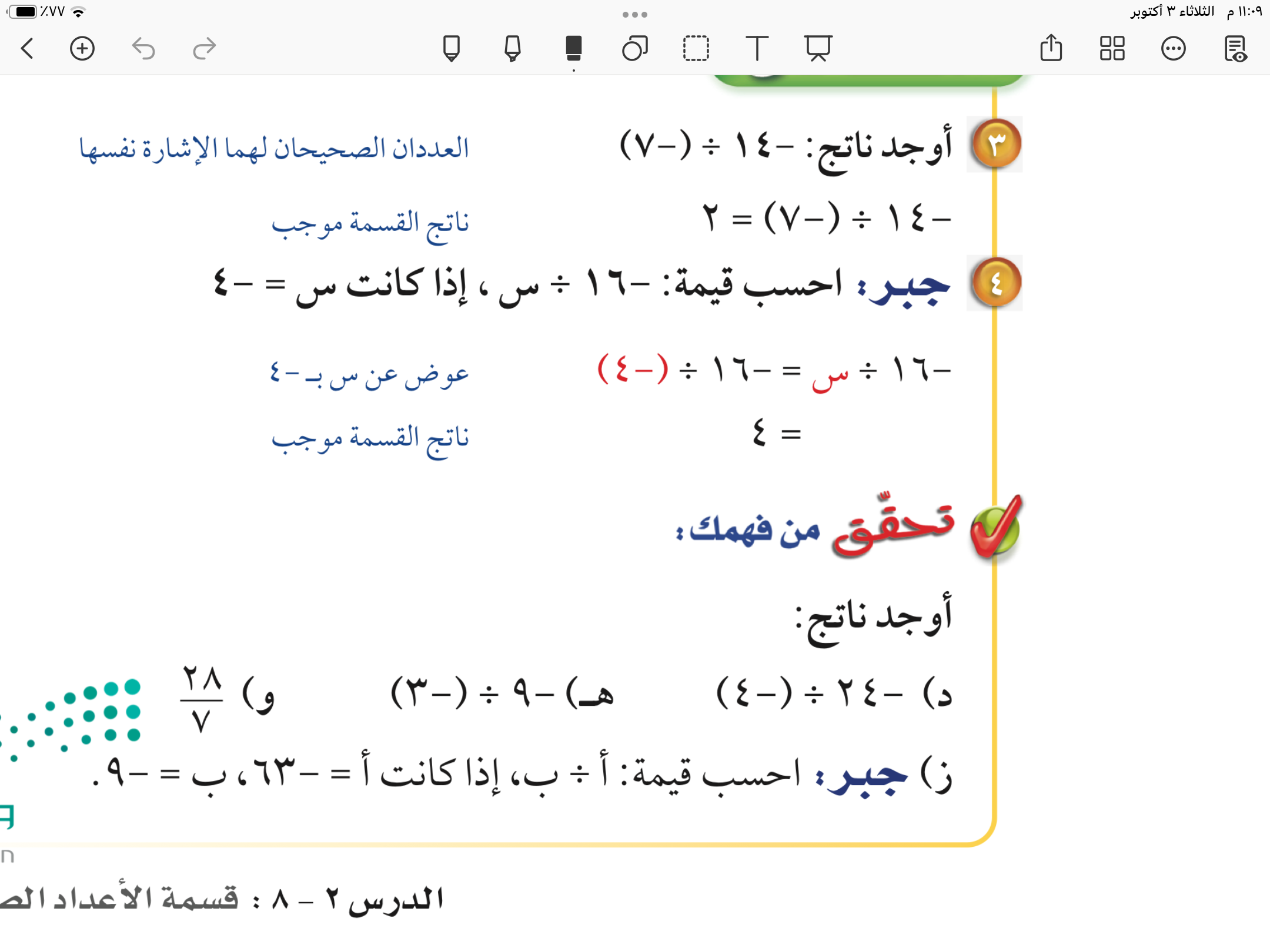 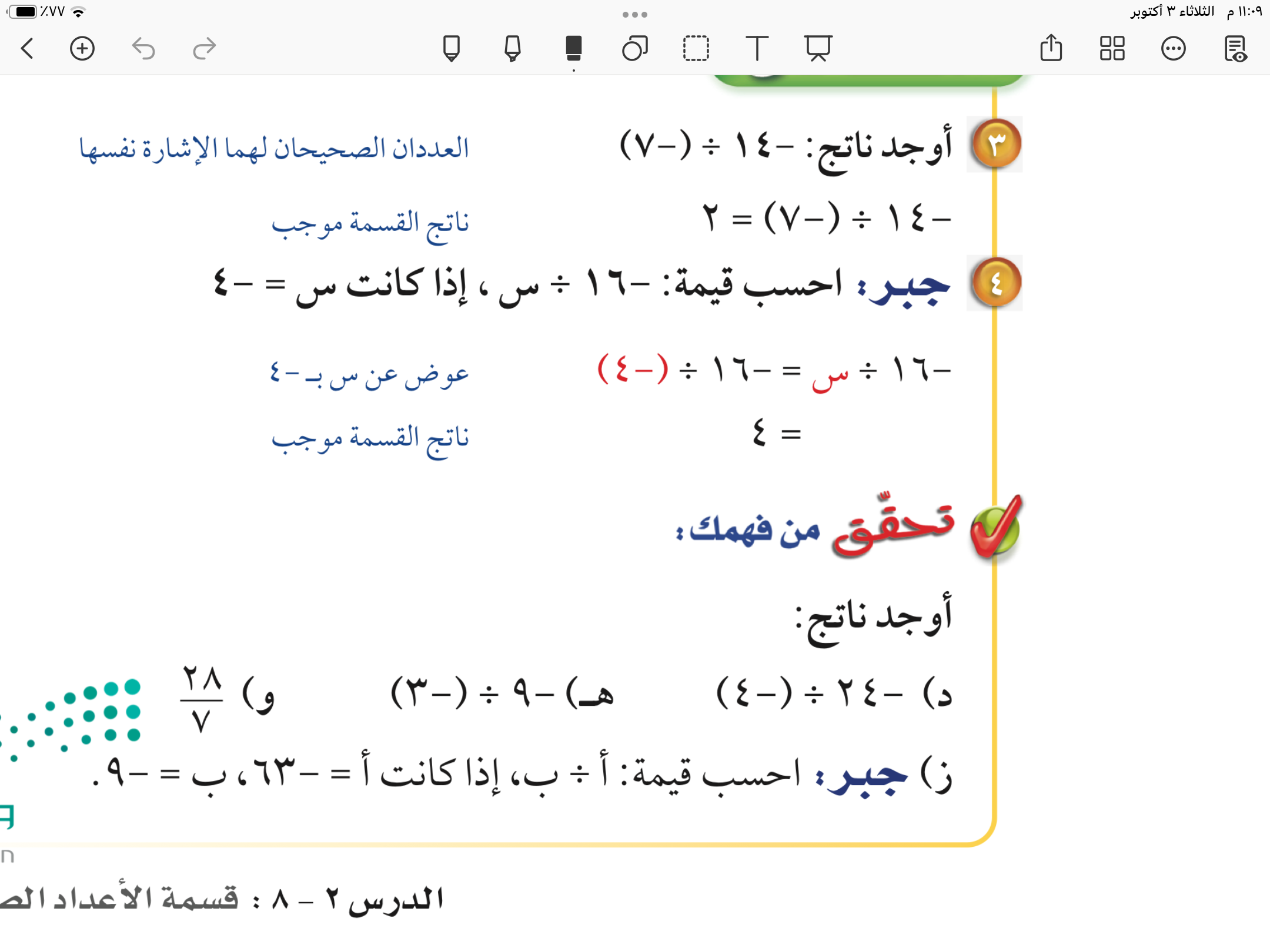 = ٦
= ٣
= ٤
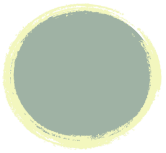 ٨٥
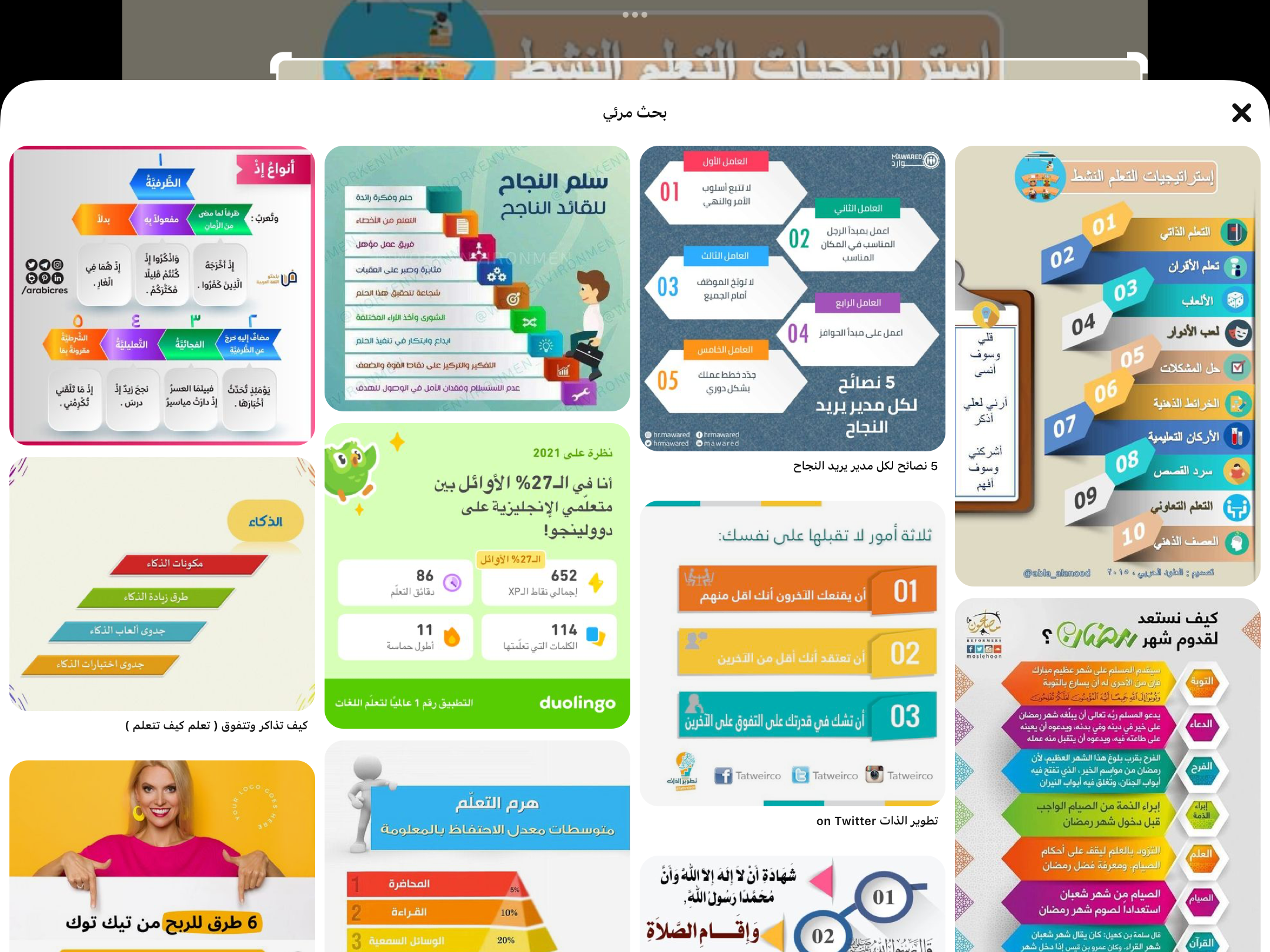 فكر 
زاوج 
شارك
ز
تحقق من فهمك
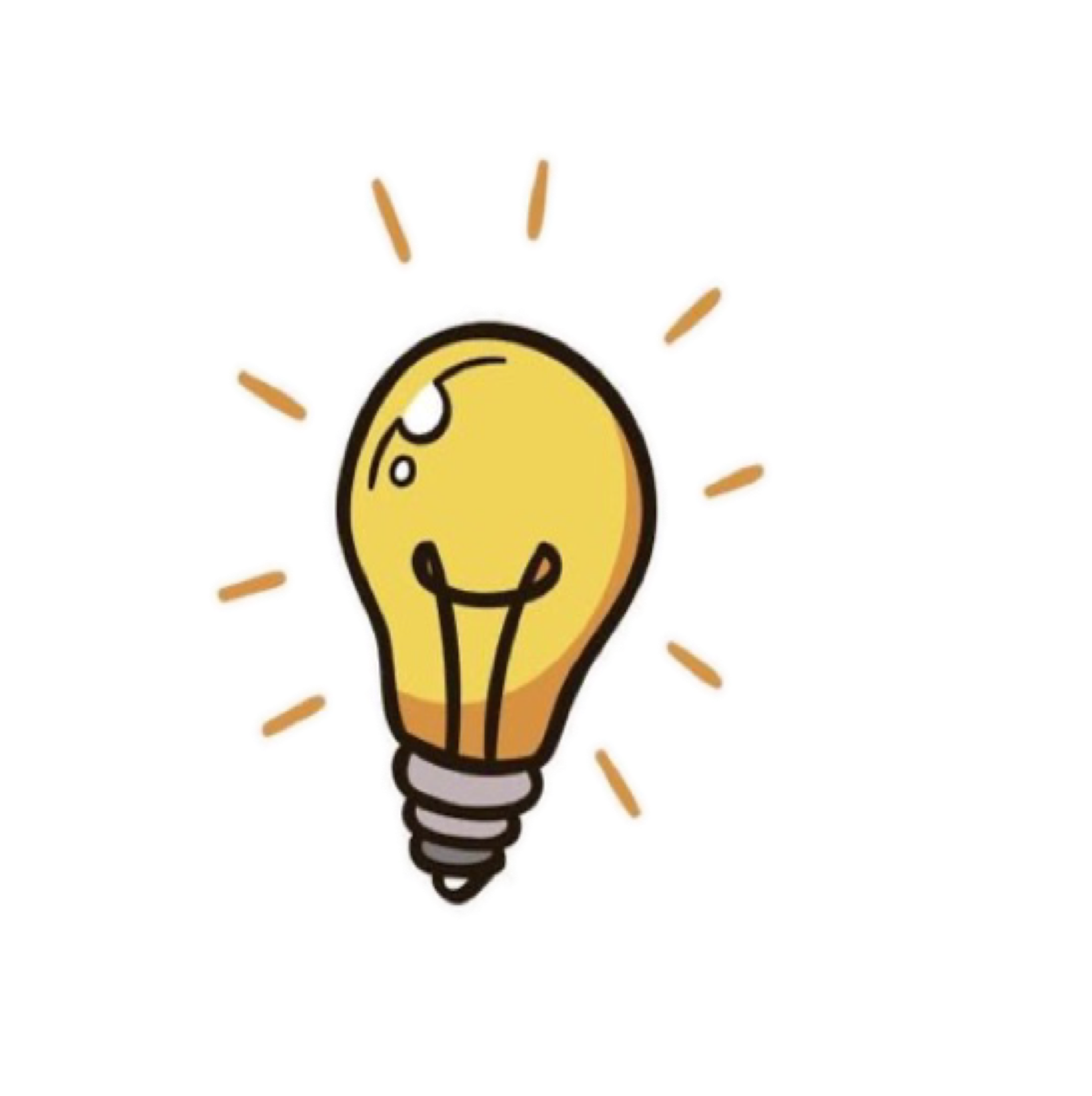 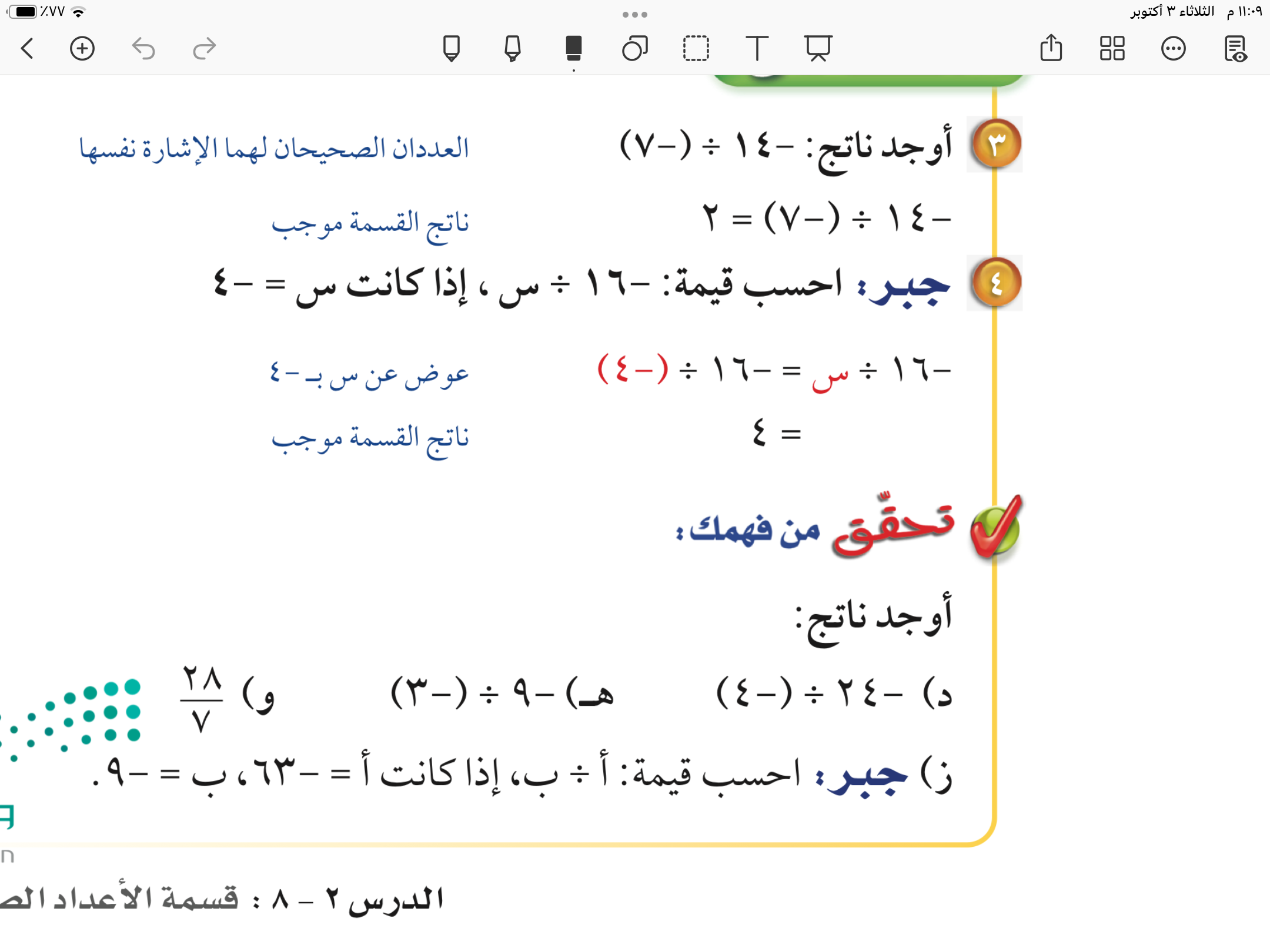 ٨٨
تدريب على الاختبارات الدولية
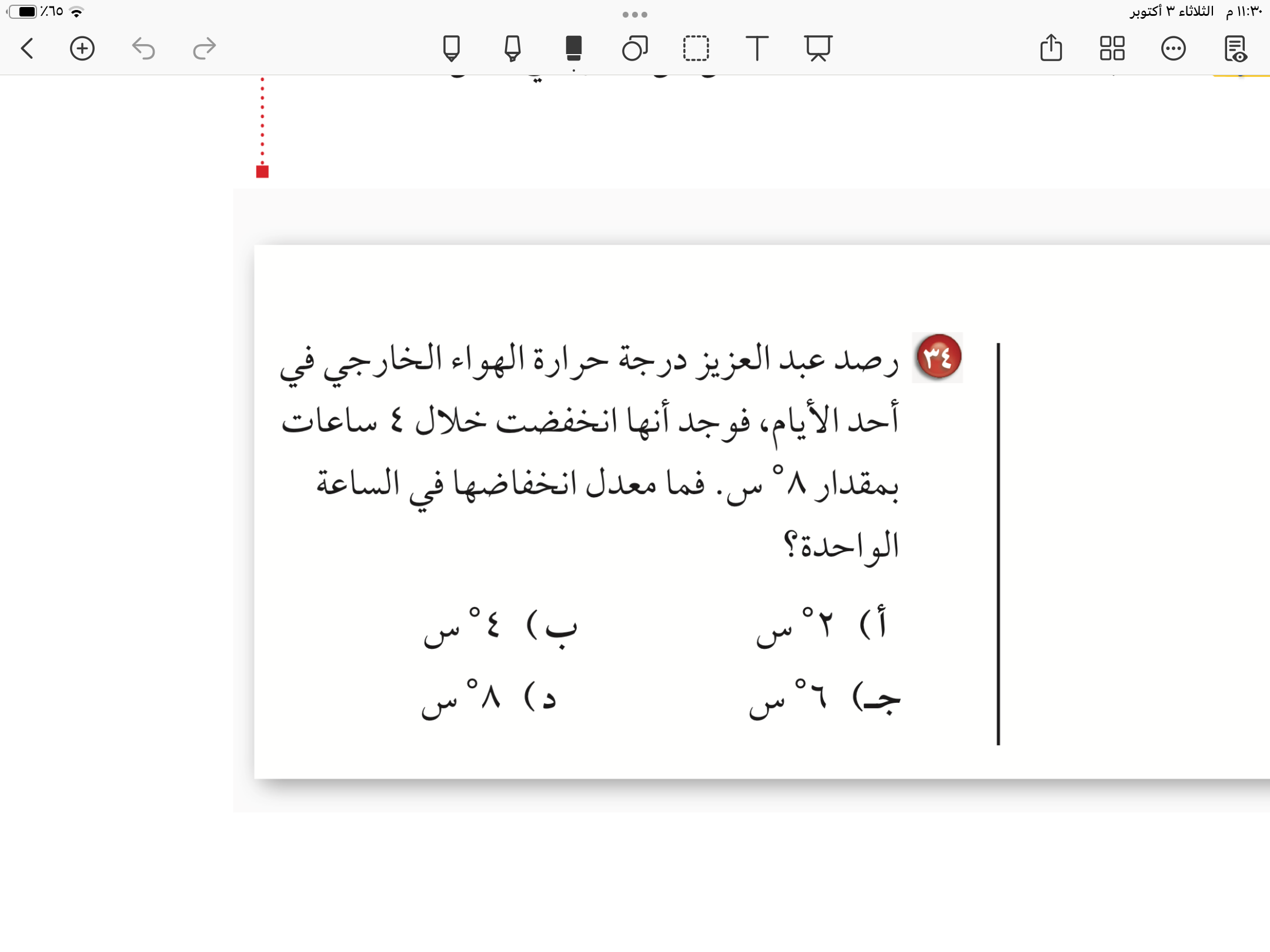 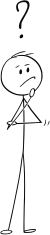 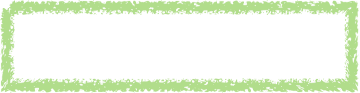 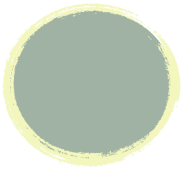 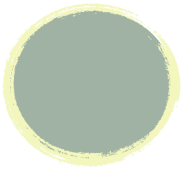 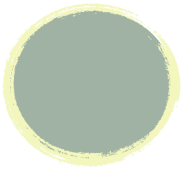 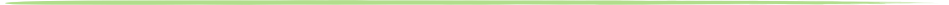 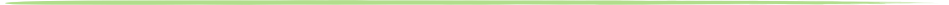 ٨٦
تأكد
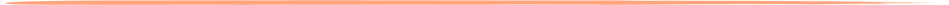 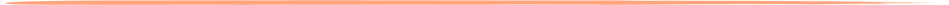 ٤
٥
٦
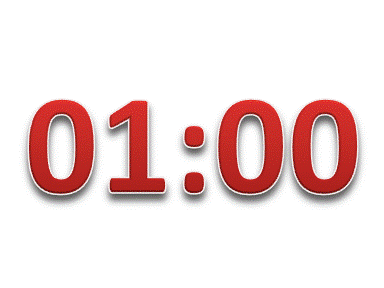 اوجد ناتج كل مما يأتي
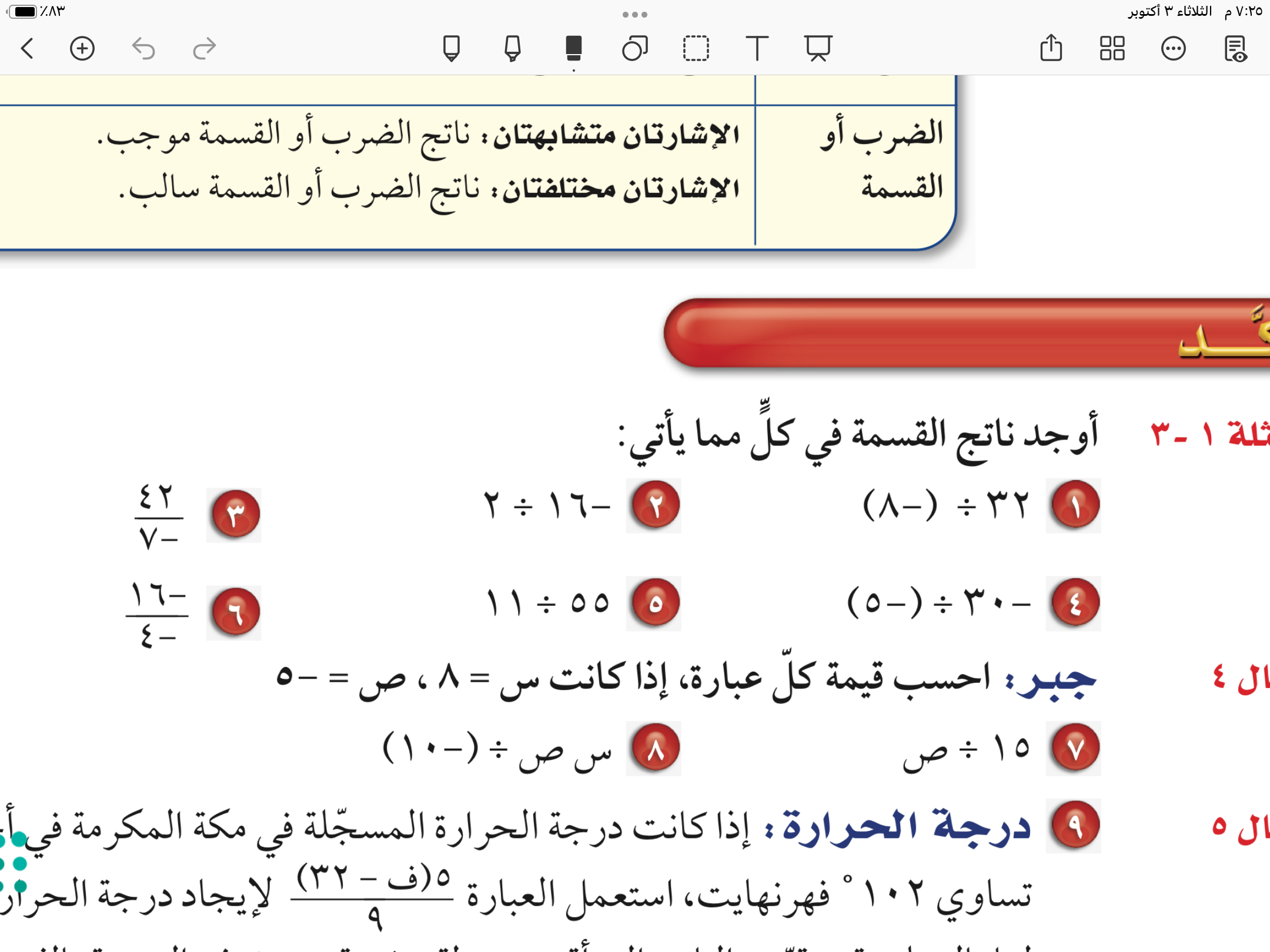 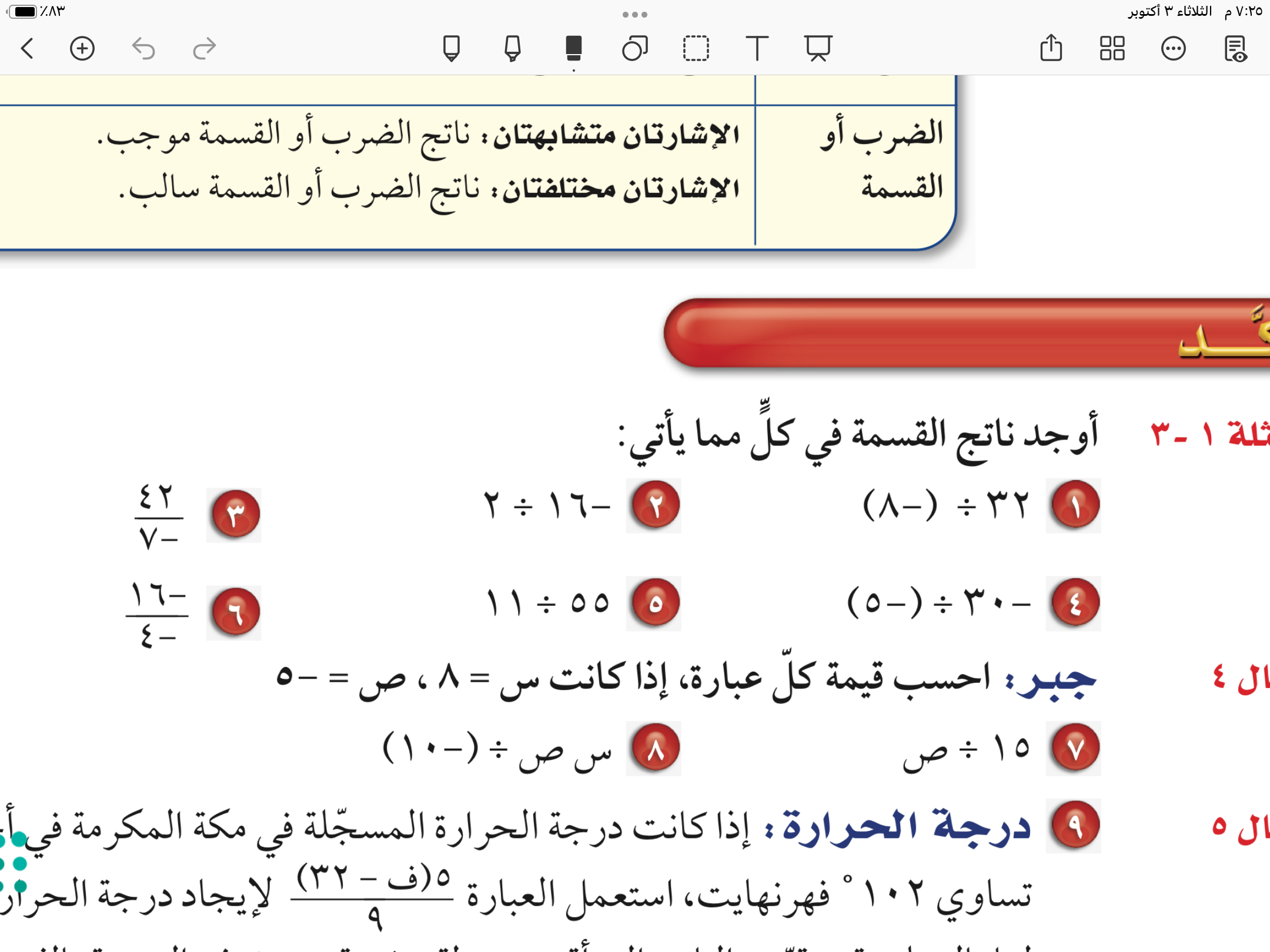 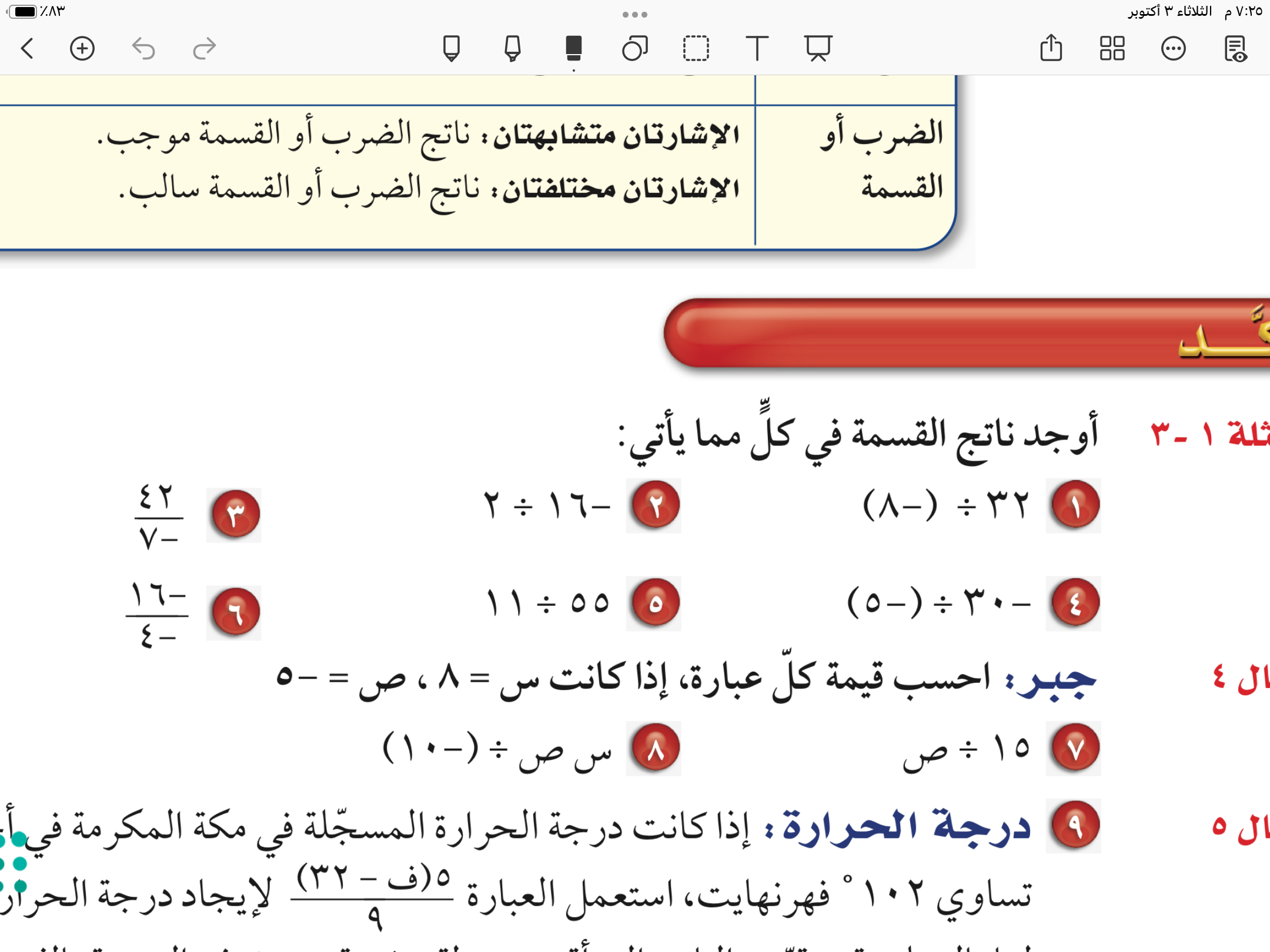 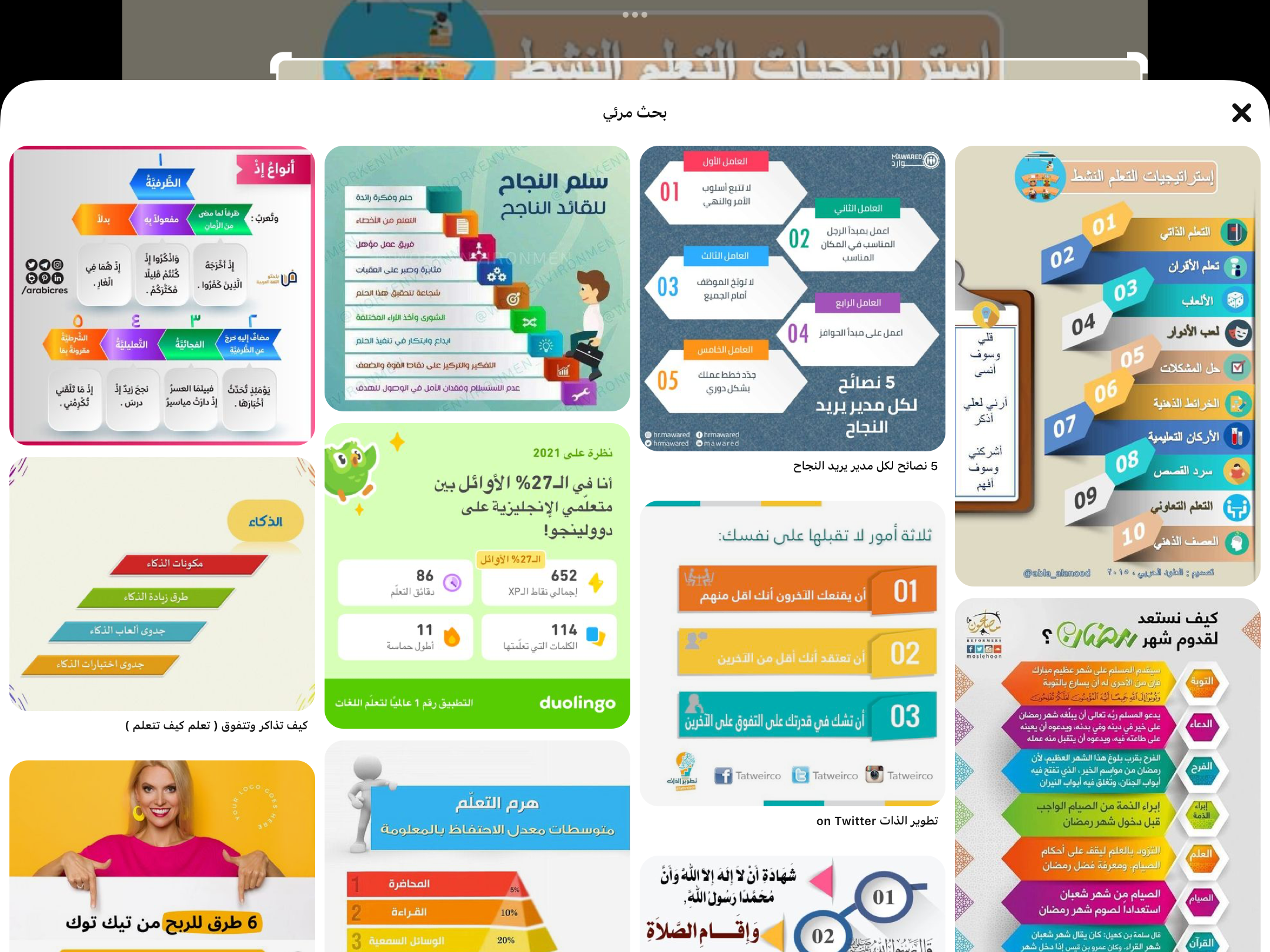 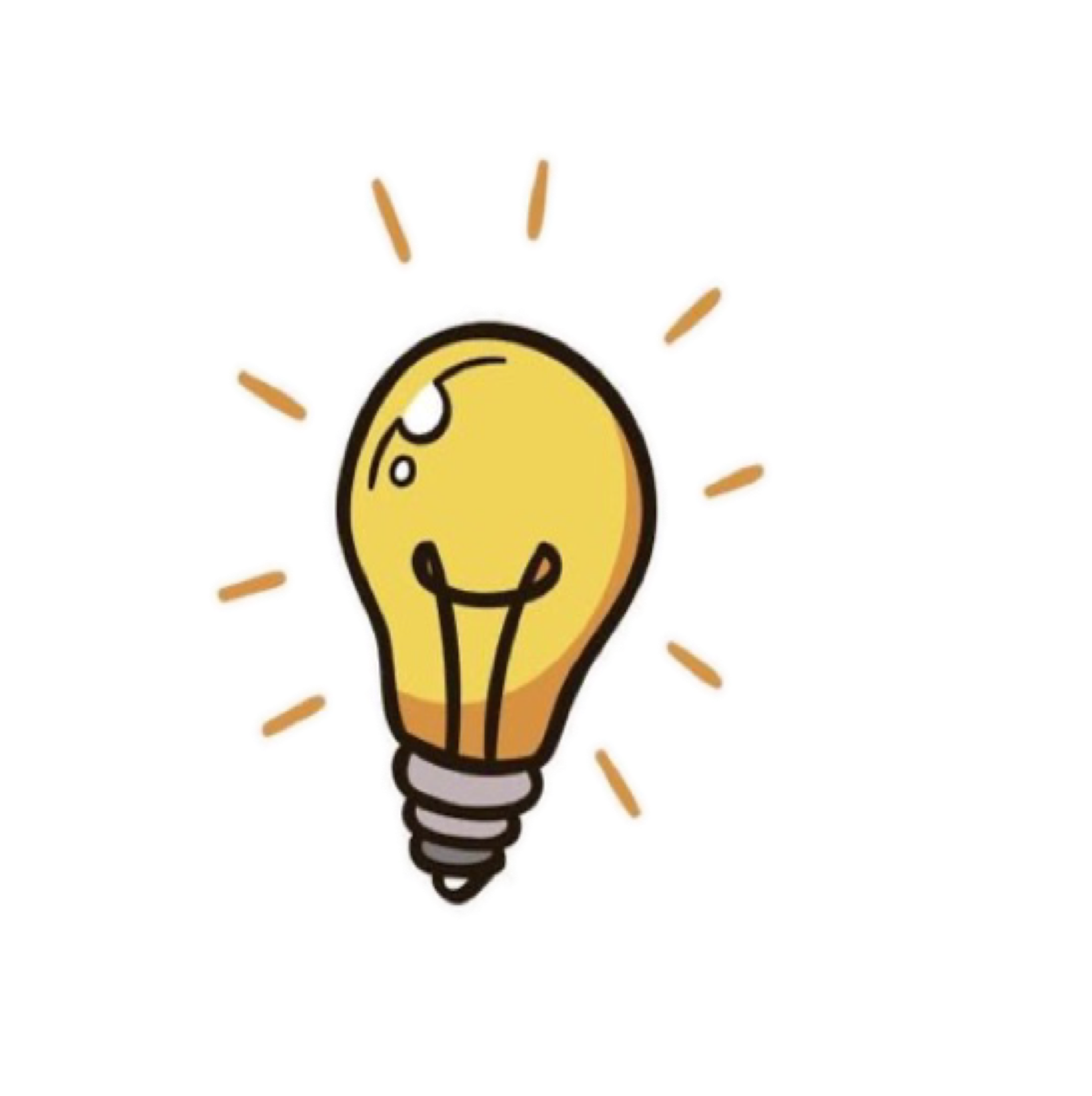 ٨٨
مهارة تفكير عليا
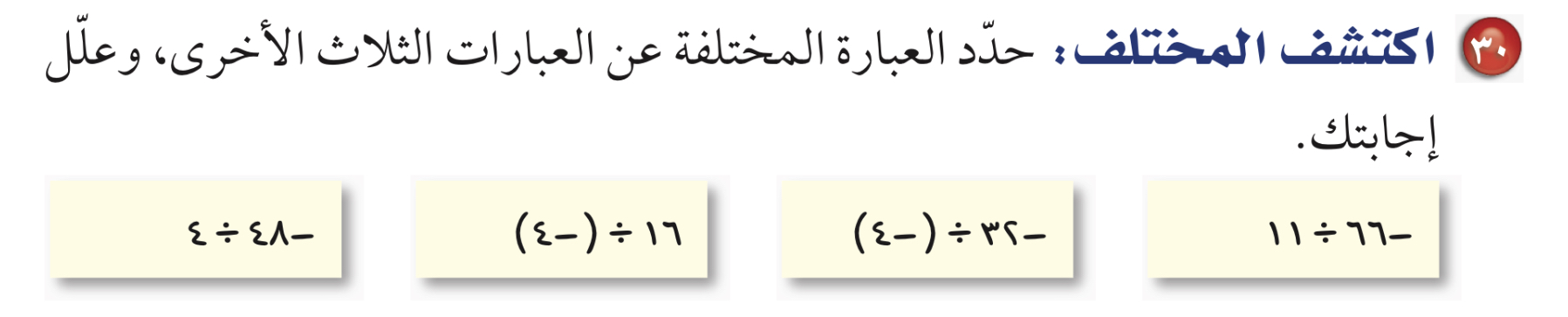 مثال من واقع الحياة
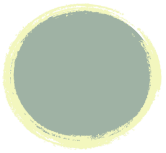 ٨٦
٥
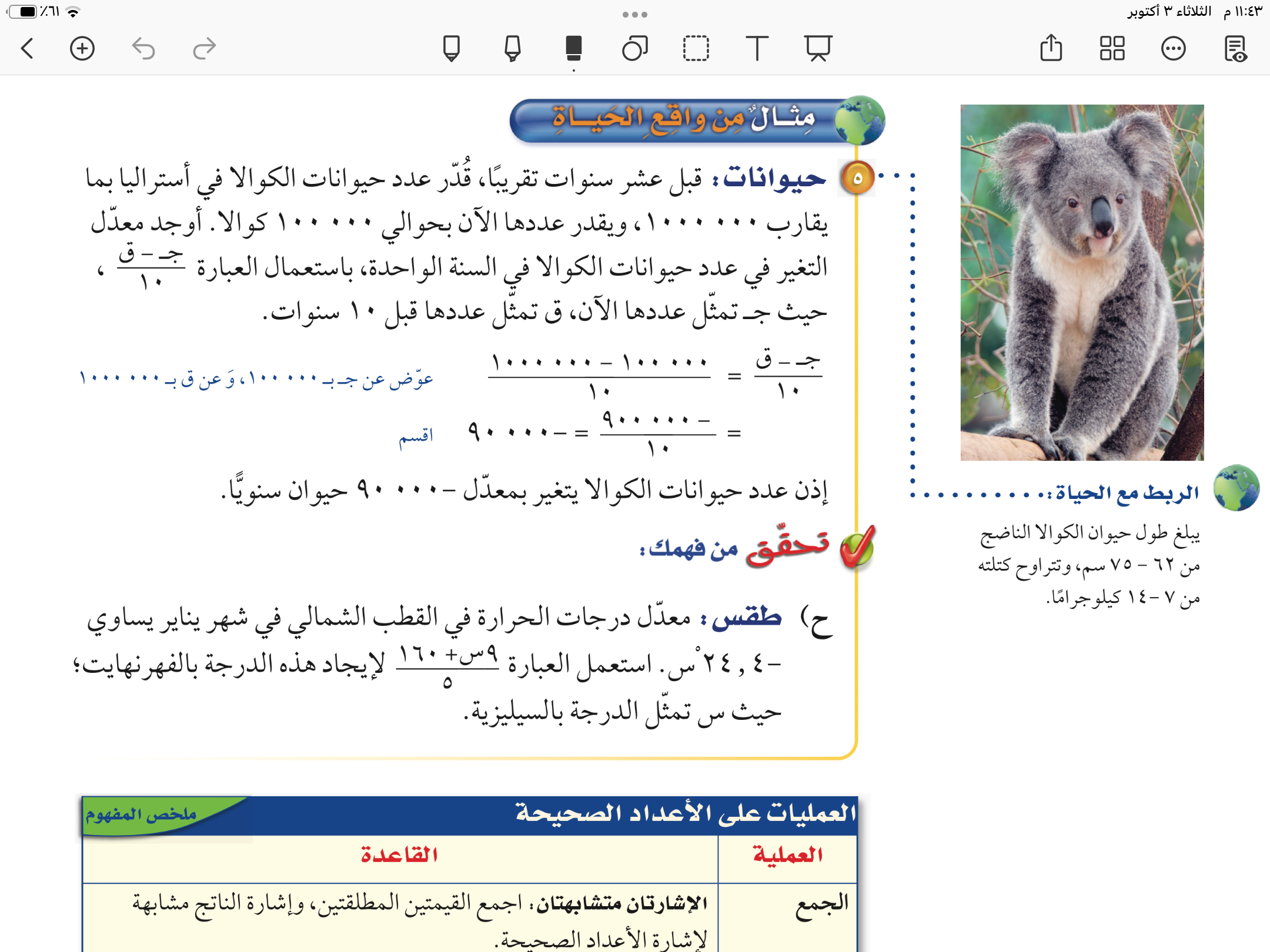 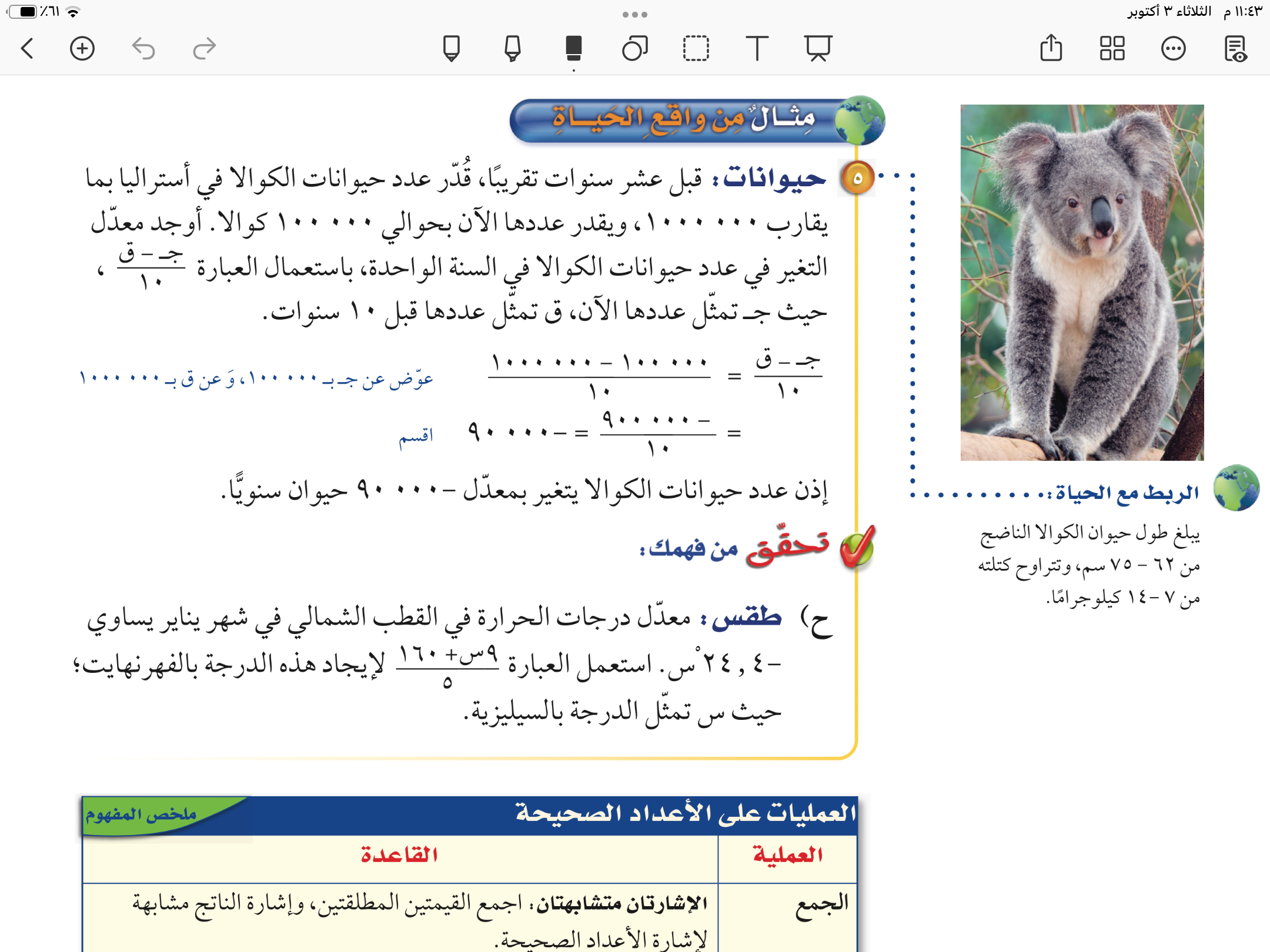 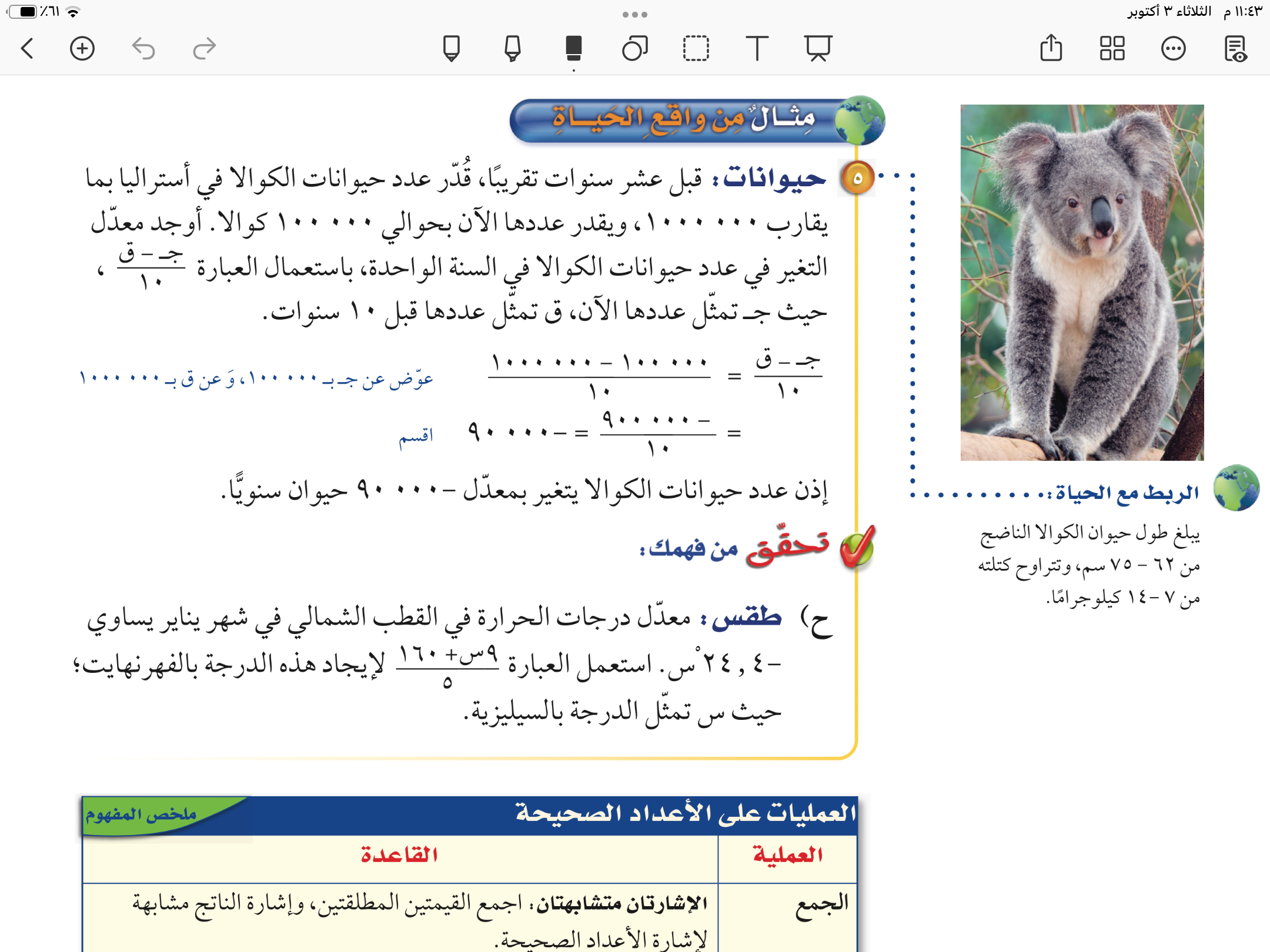 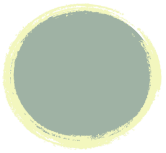 ٨٦
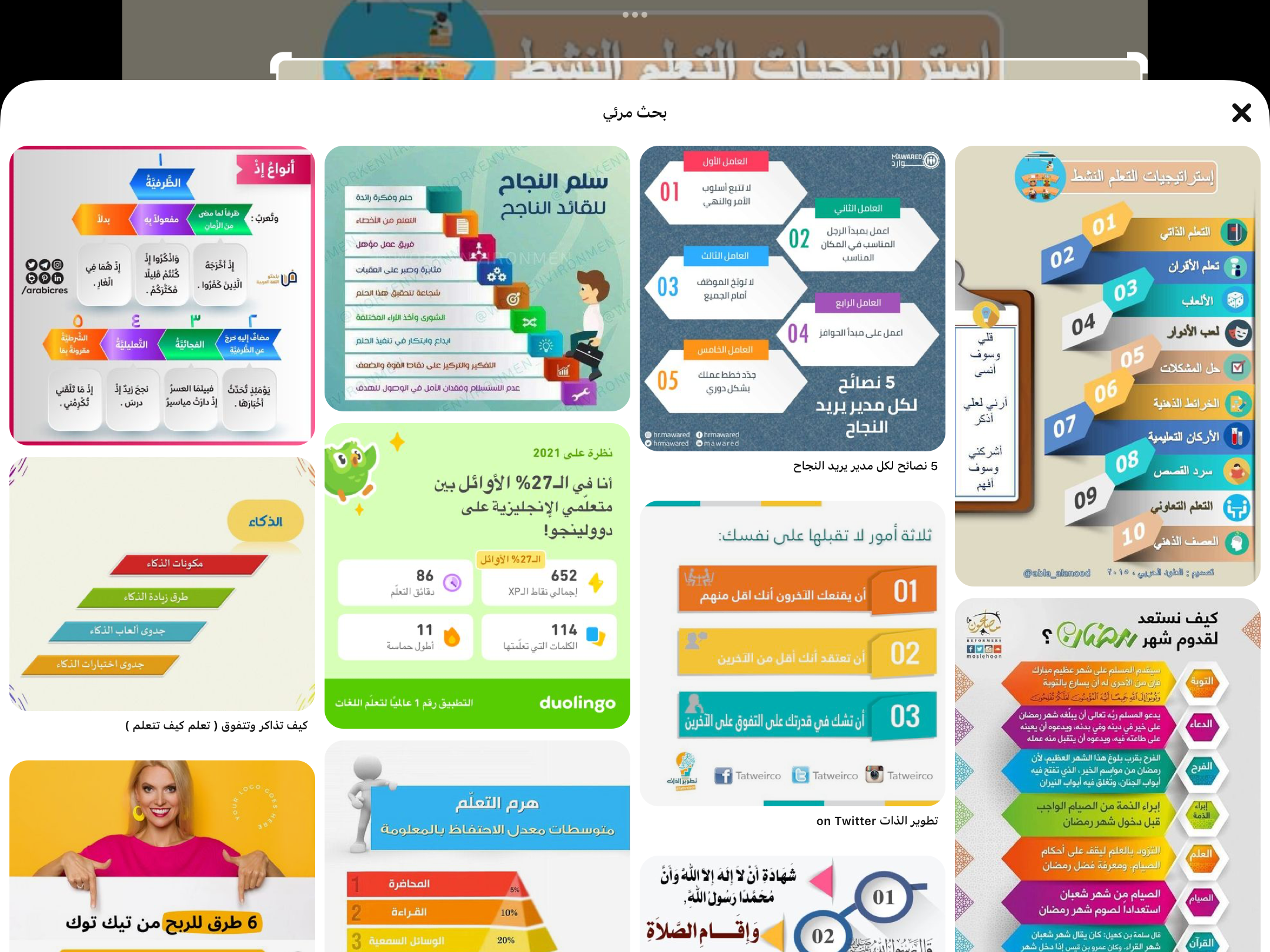 فكر 
زاوج 
شارك
ح
تحقق من فهمك
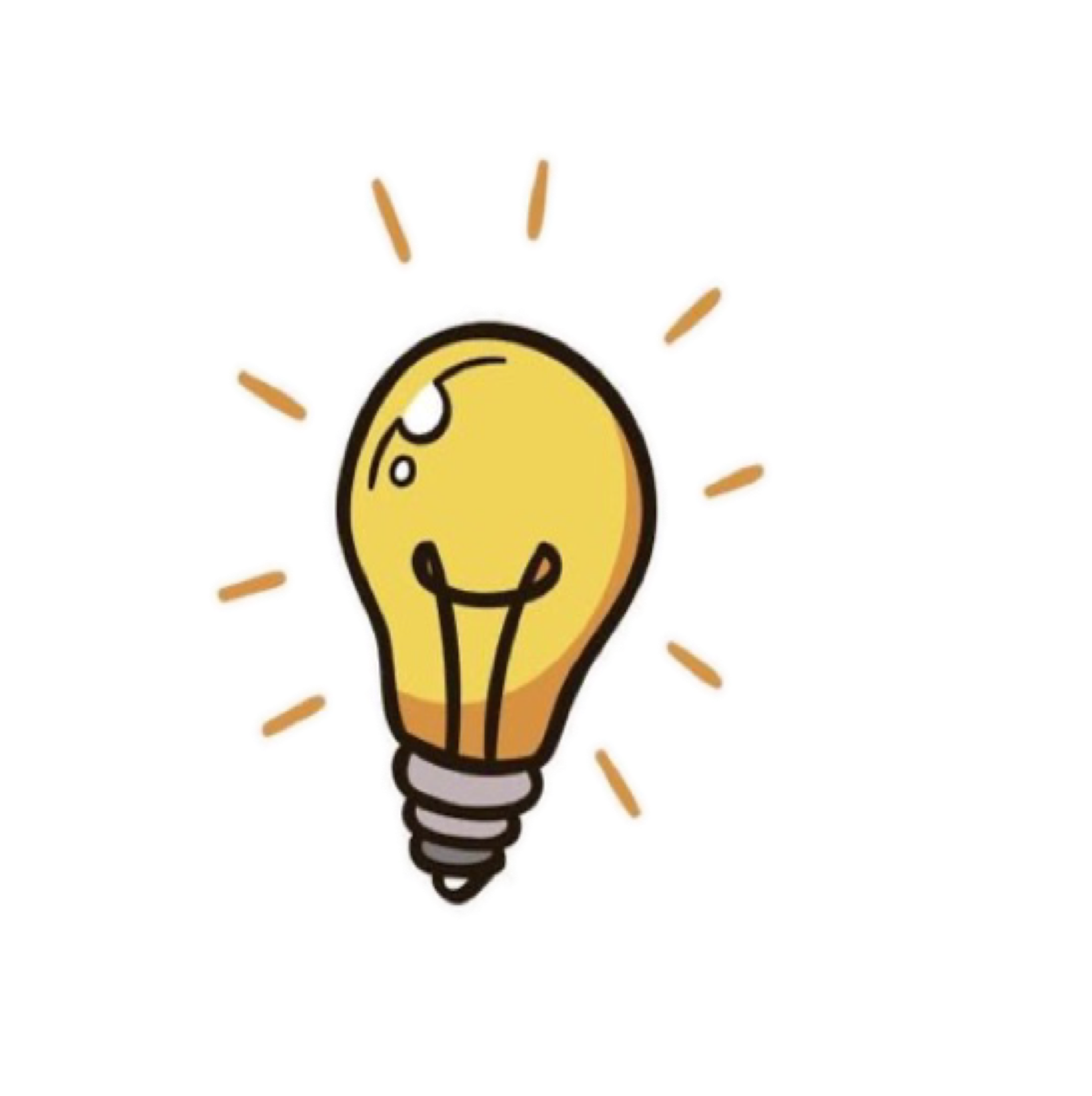 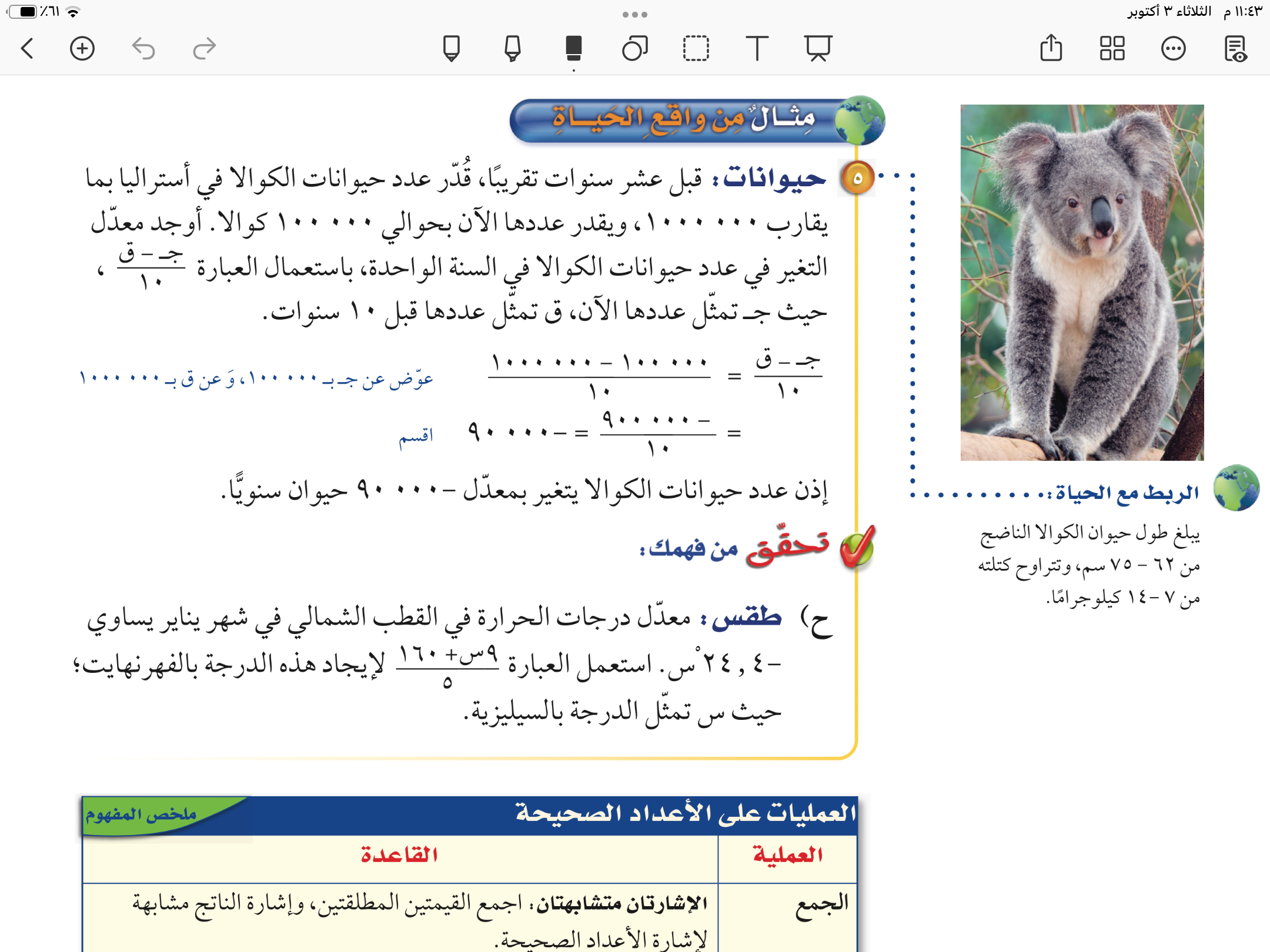 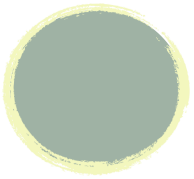 ٨٦
تأكد
٩
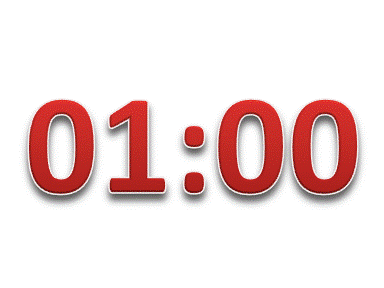 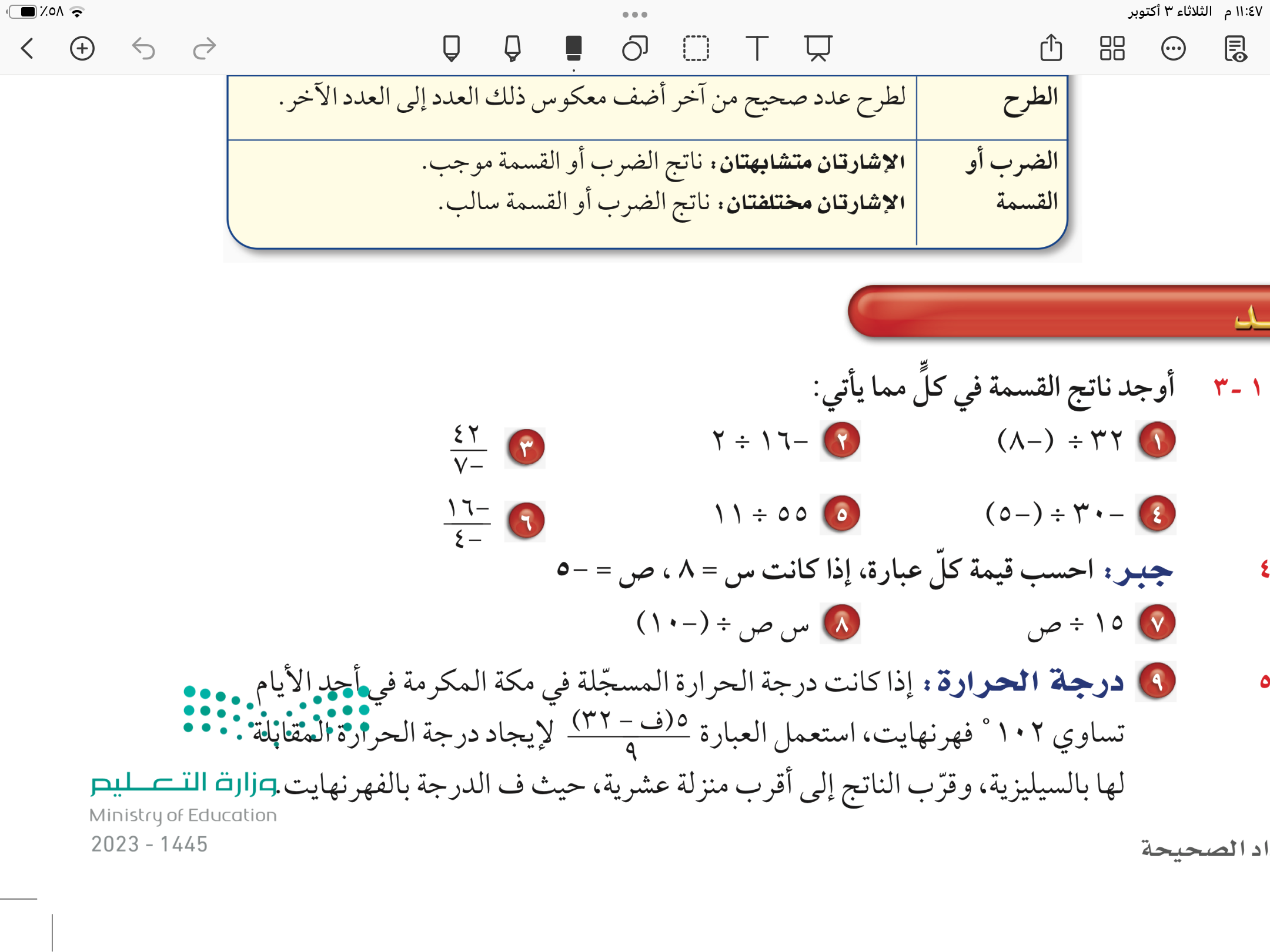 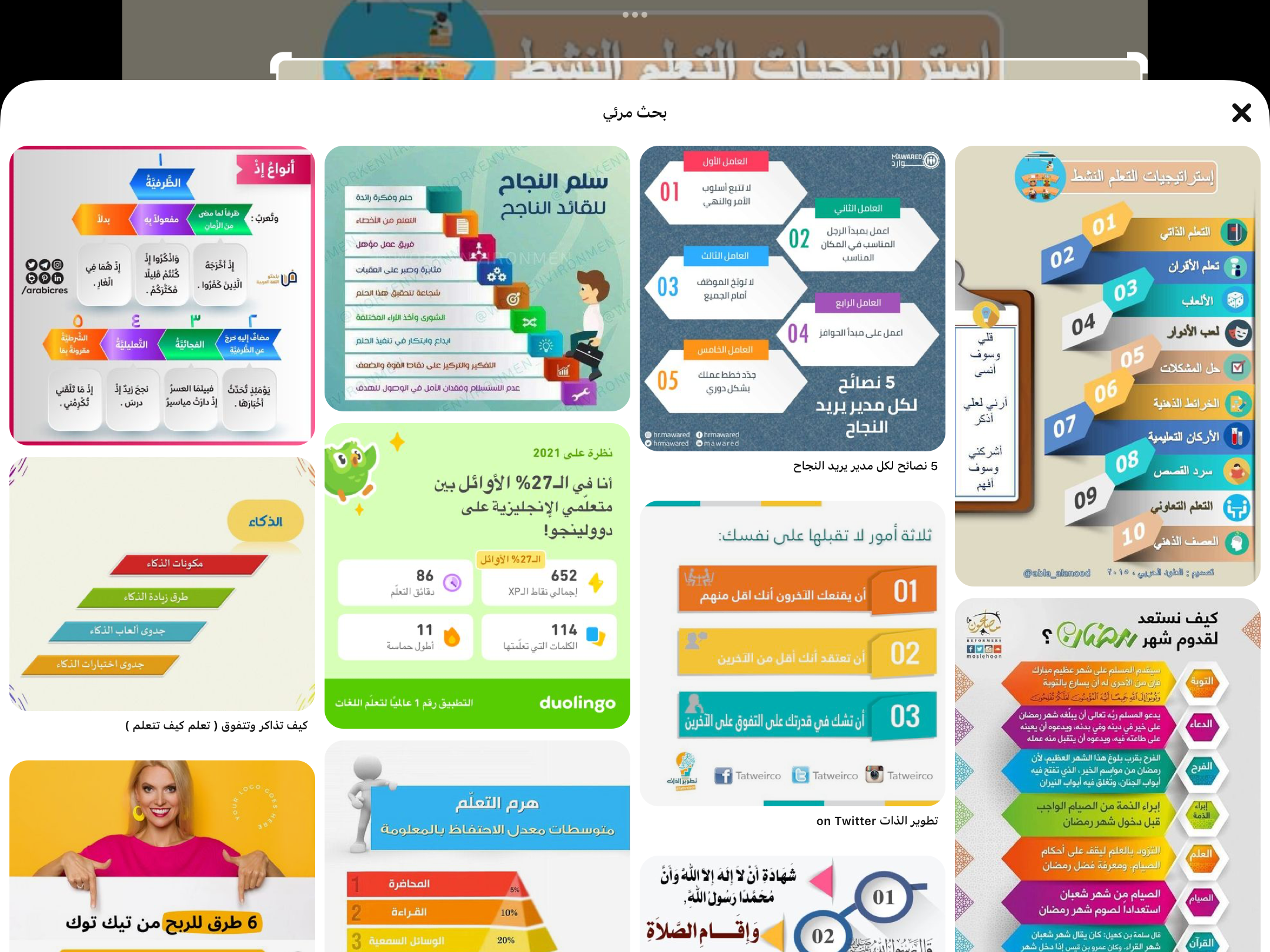 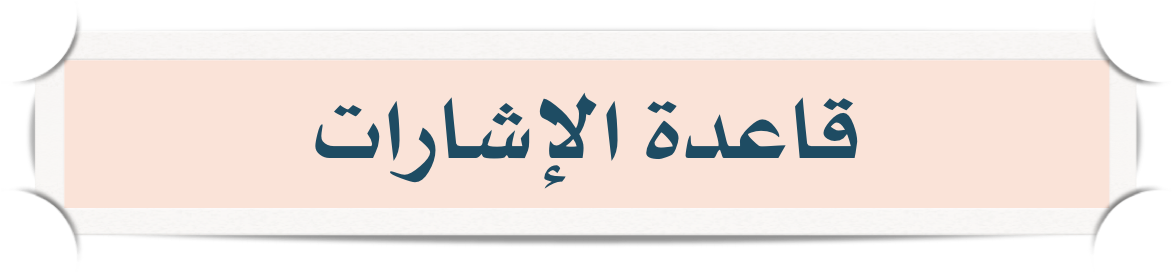 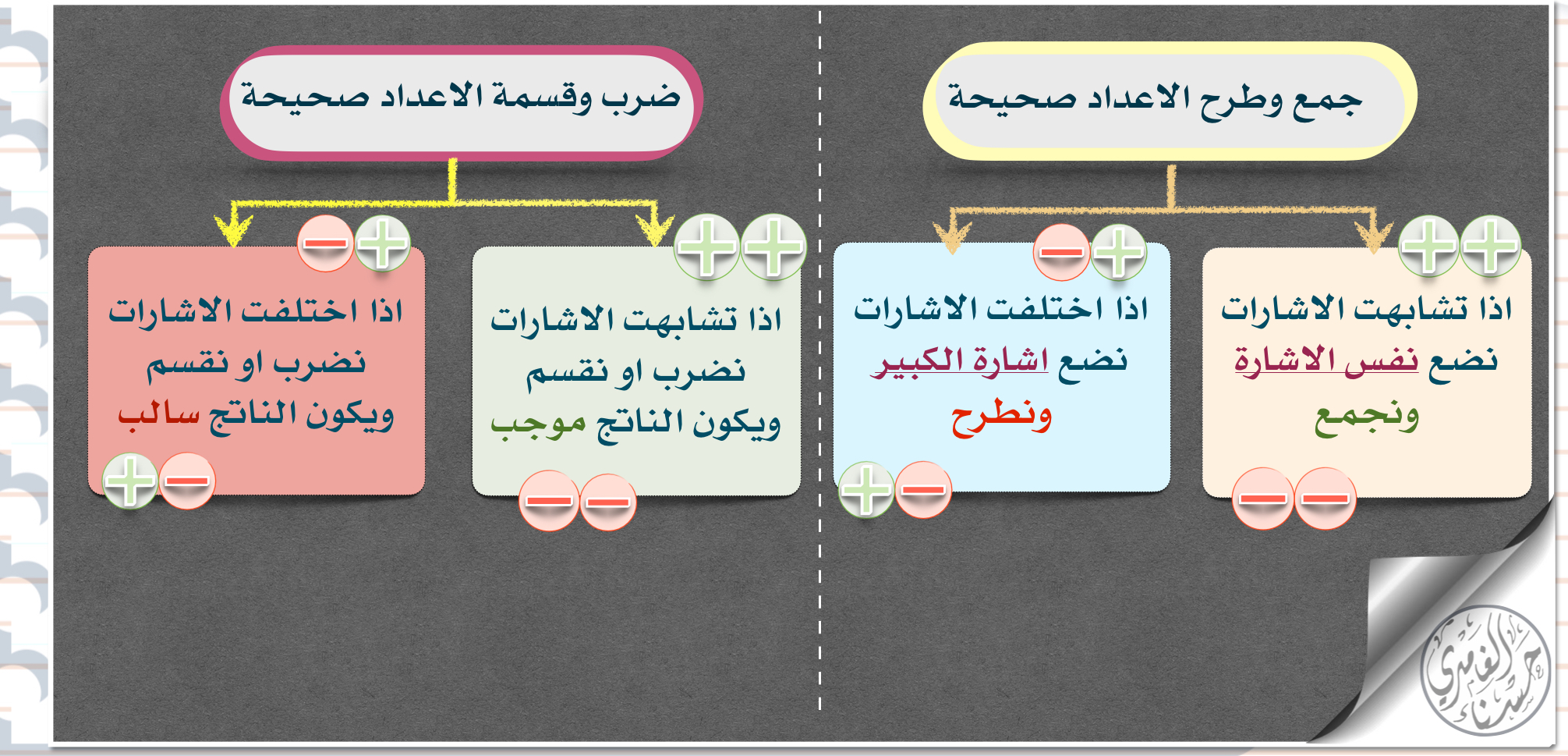 ٨٧
تدرب وحل المسائل
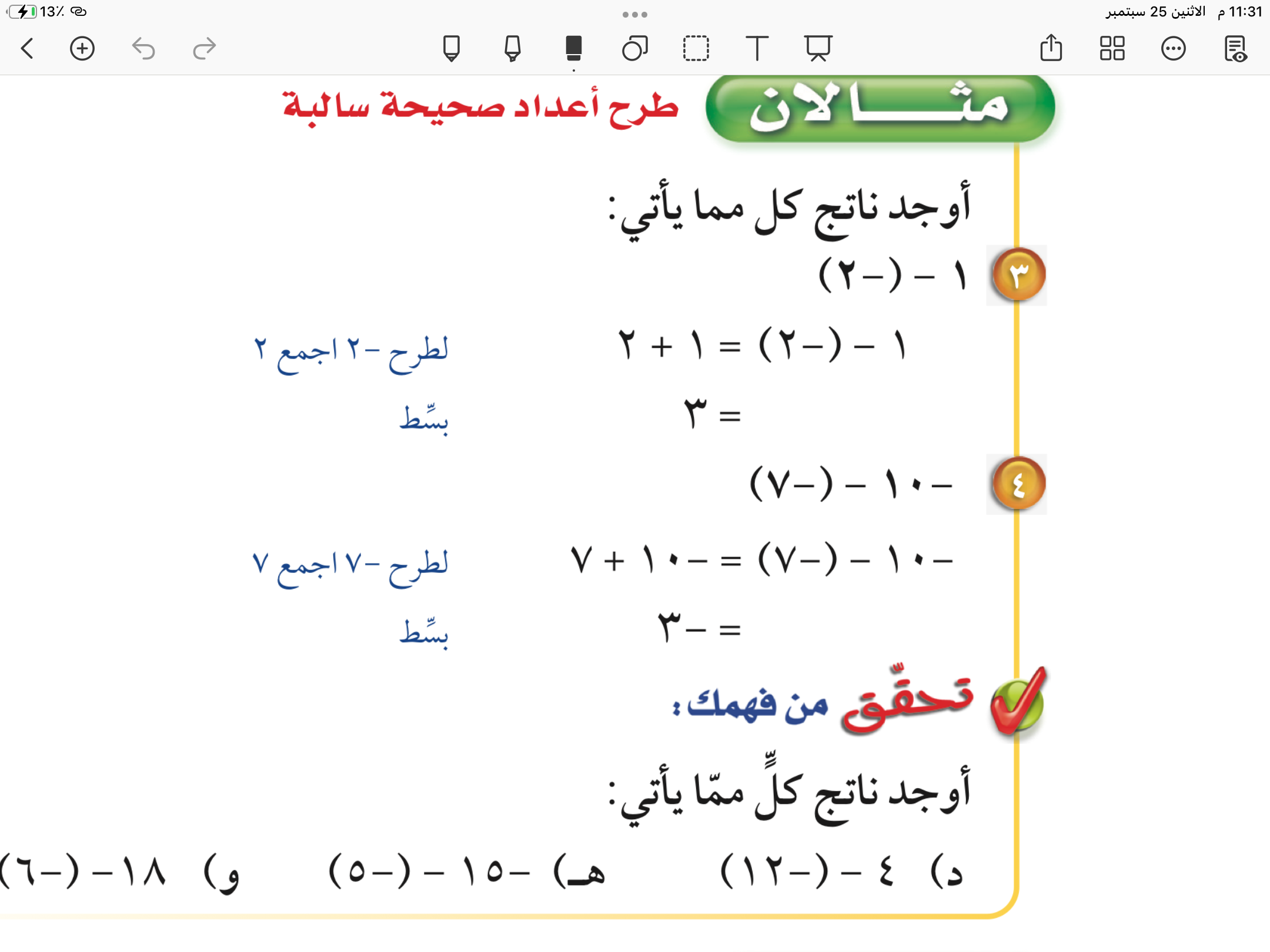 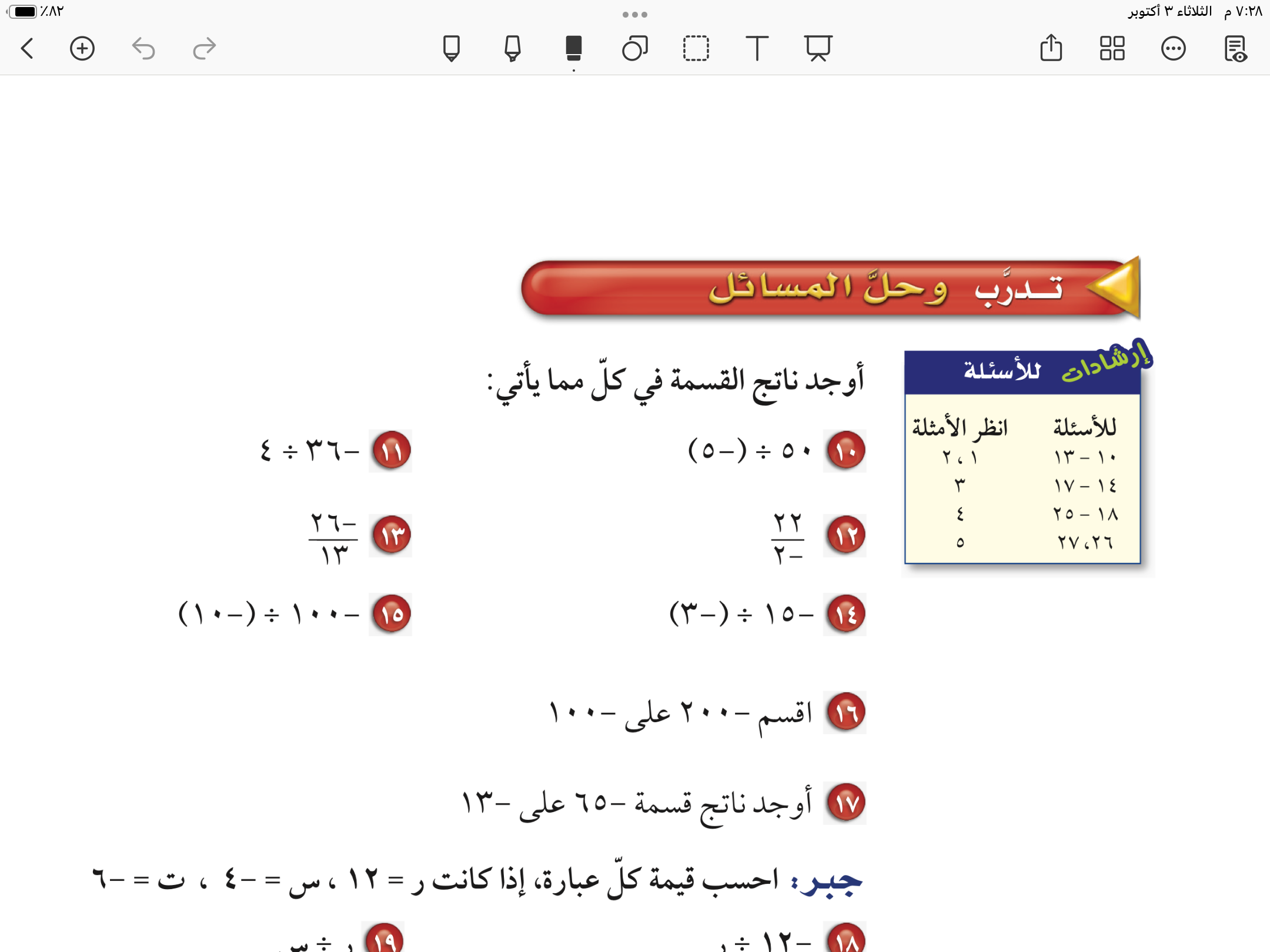 ٨٧
تدرب وحل المسائل
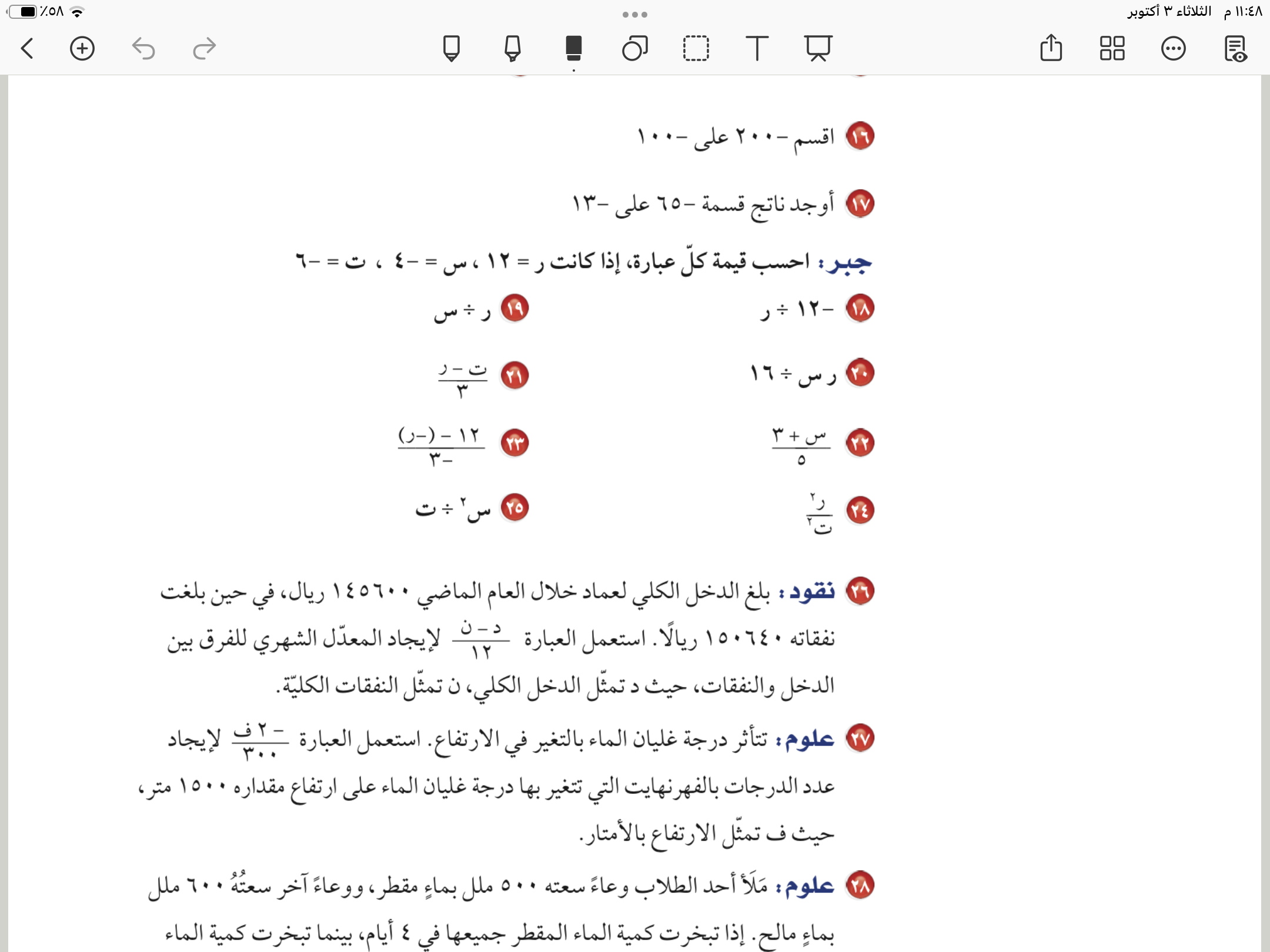 ٨٧
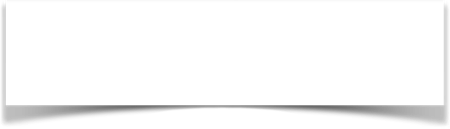 🎯 اجد قسمة عددًا 
صحيحًا على  اخر
ضرب الاعداد الصحيحة
قسمة الاعداد صحيحة
اذا اختلفت الاشارات الناتج سالب
اذاتشابهت الاشارات الناتج موجب
الاستفسارات
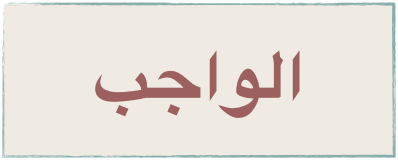 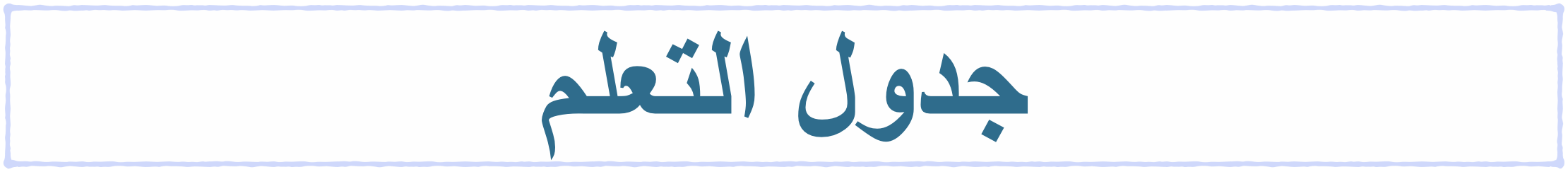 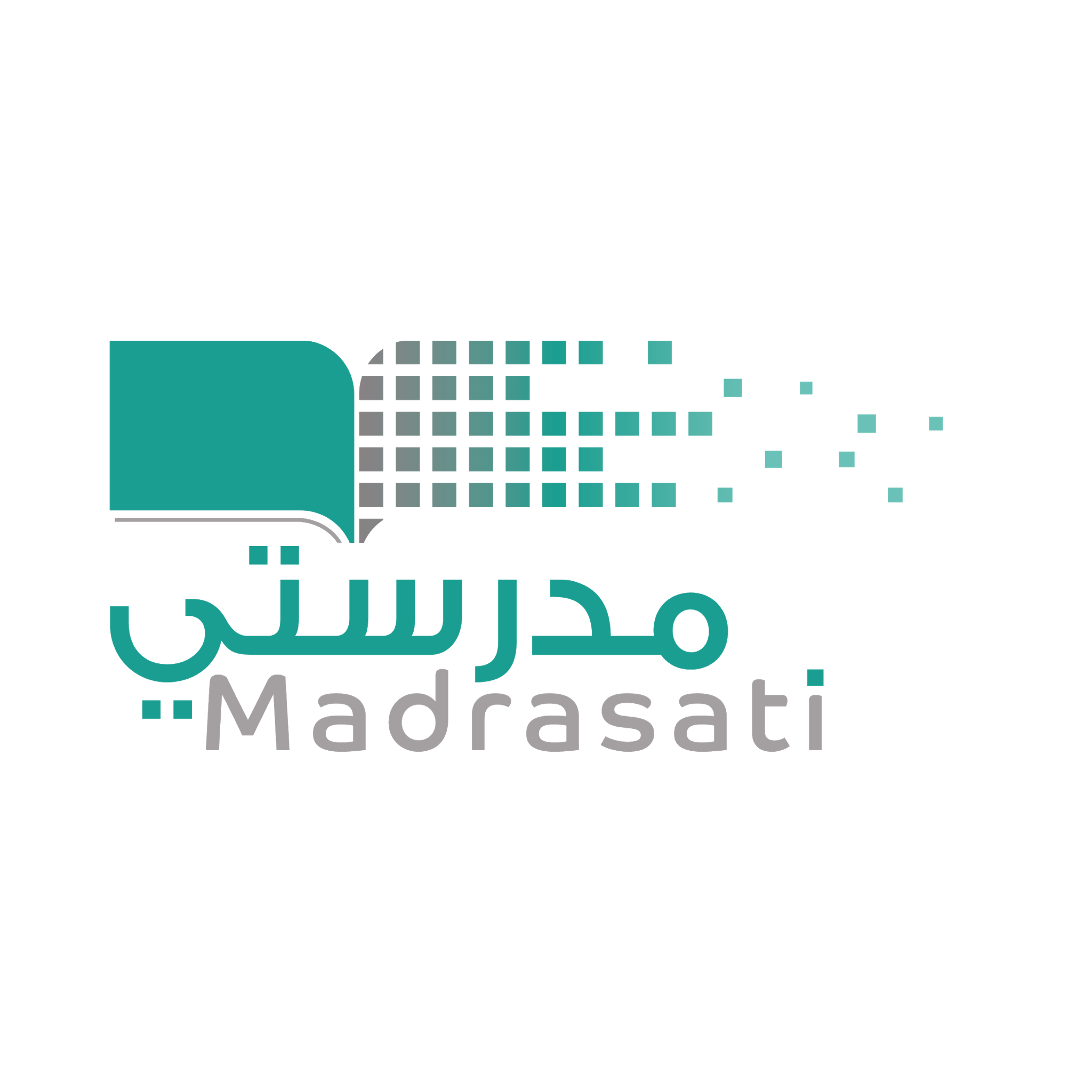 ماذاسنتعلم
ماذا نعرف
ماذا تعلمنا
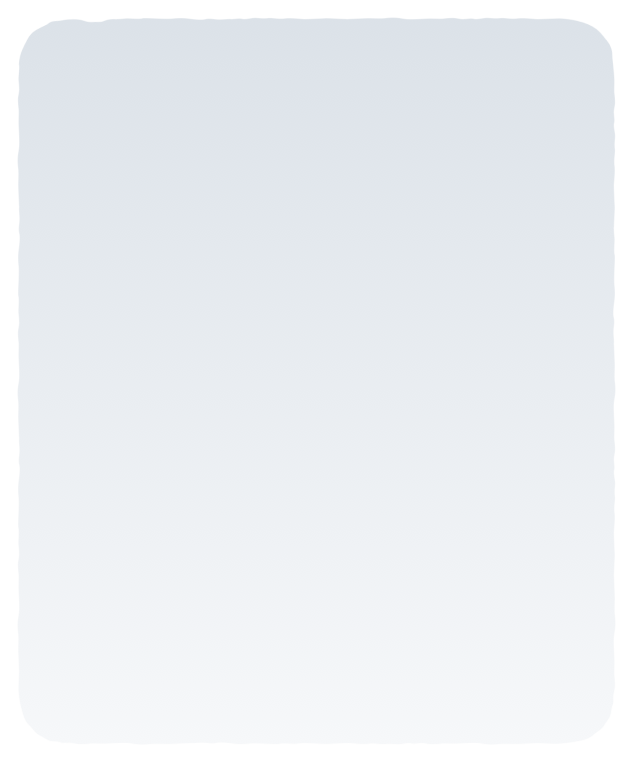 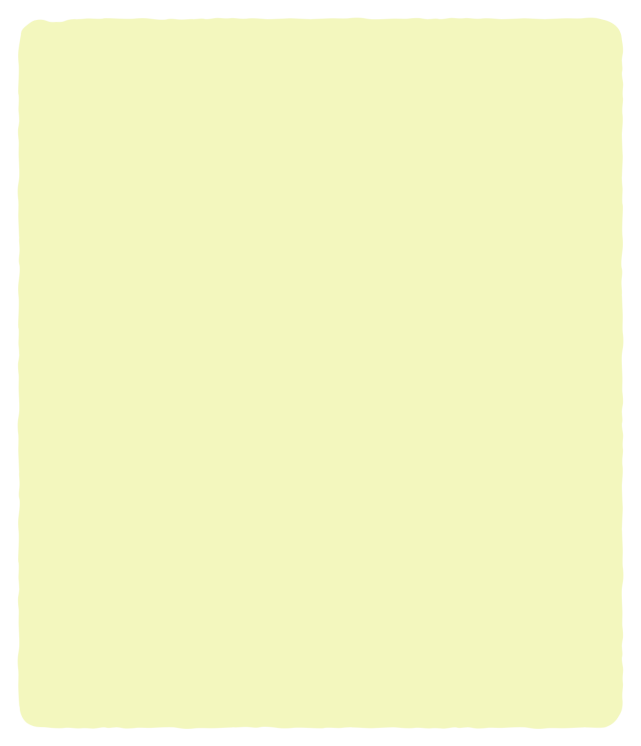 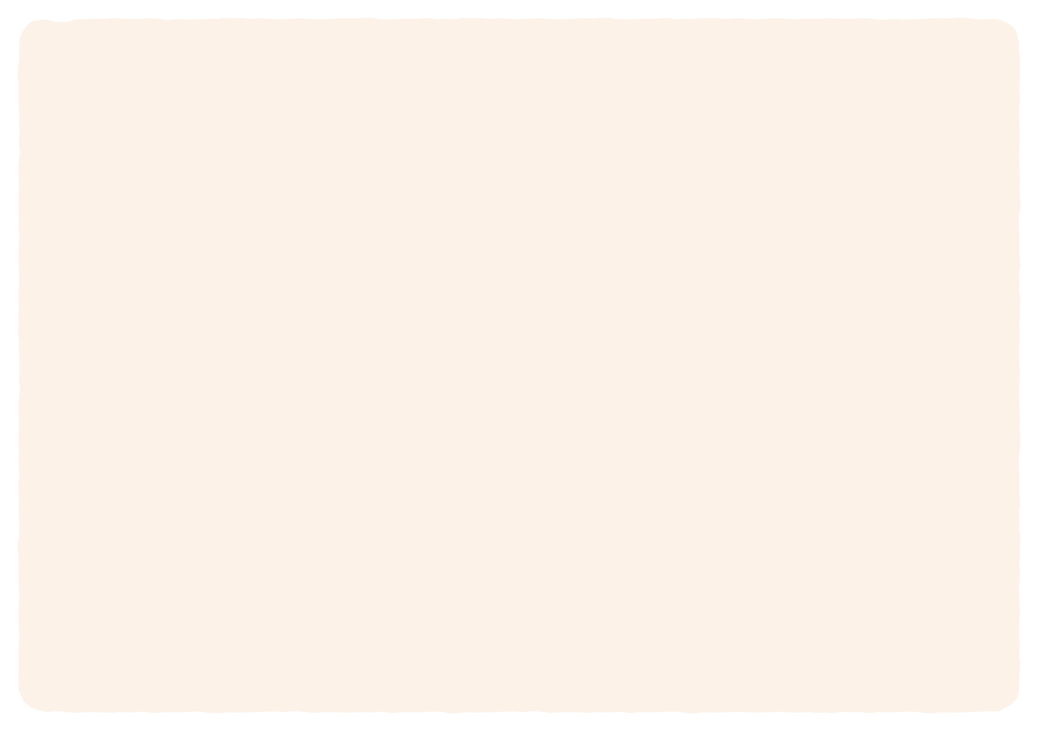 عزيزتي الطالبة  
يمكنك زيارة قناة عين التعليمية للاستفادة
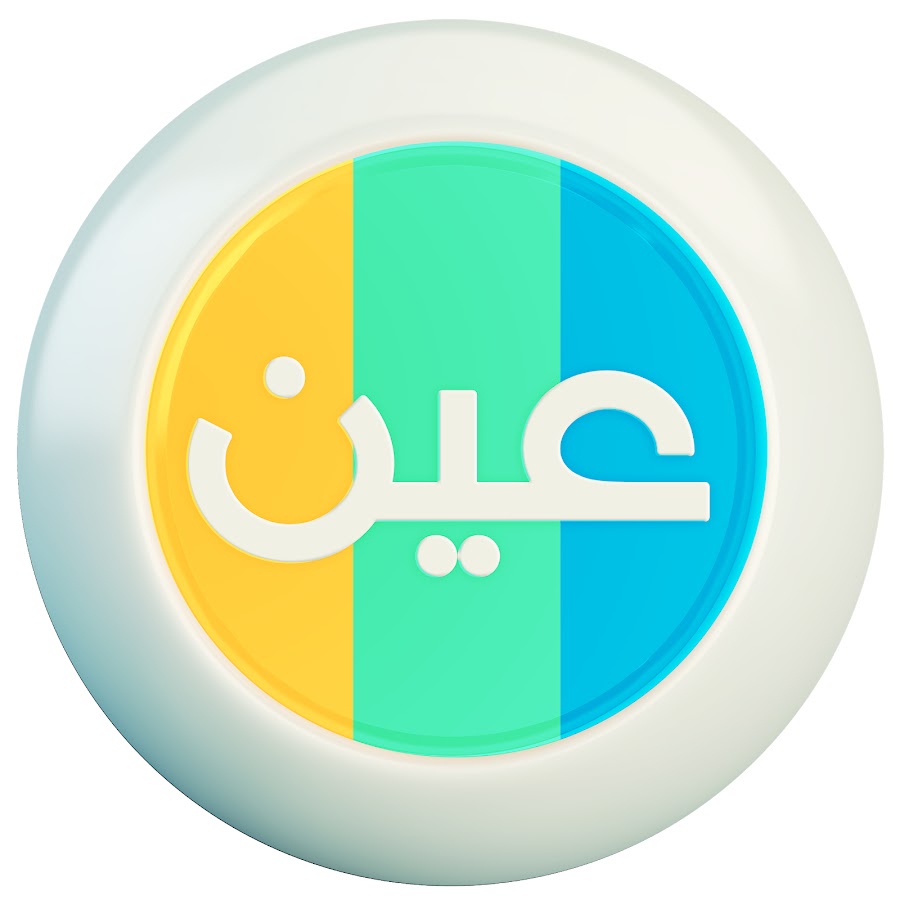 سُبْحَانَكَ اللَّهُمَّ وَبِحَمْدِكَ، أَشْهَدُ أَنْ لَا إِلَهَ إِلَّا أَنْتَ أَسْتَغْفِرُكَ وَأَتُوبُ إِلَيْكَ
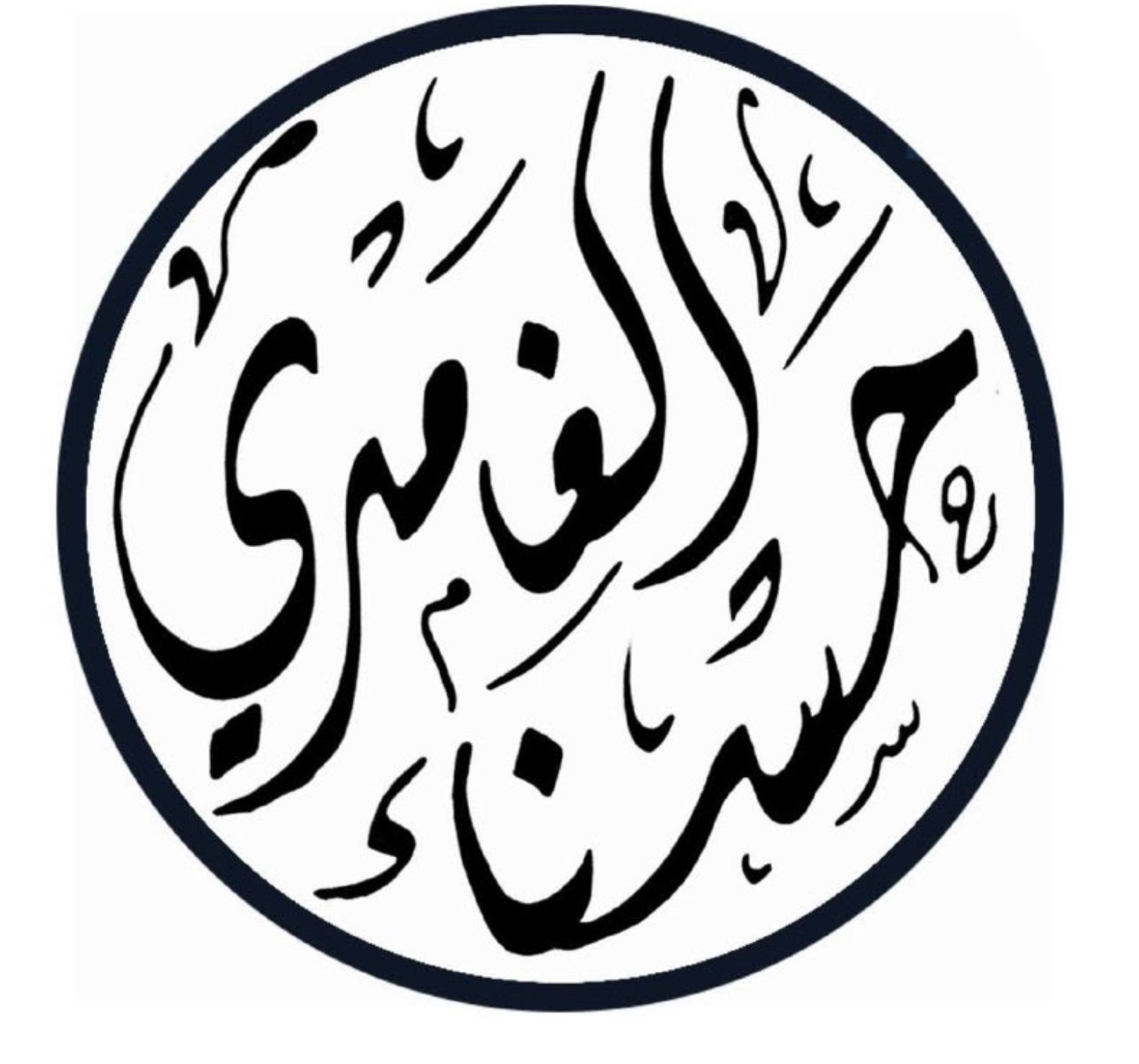